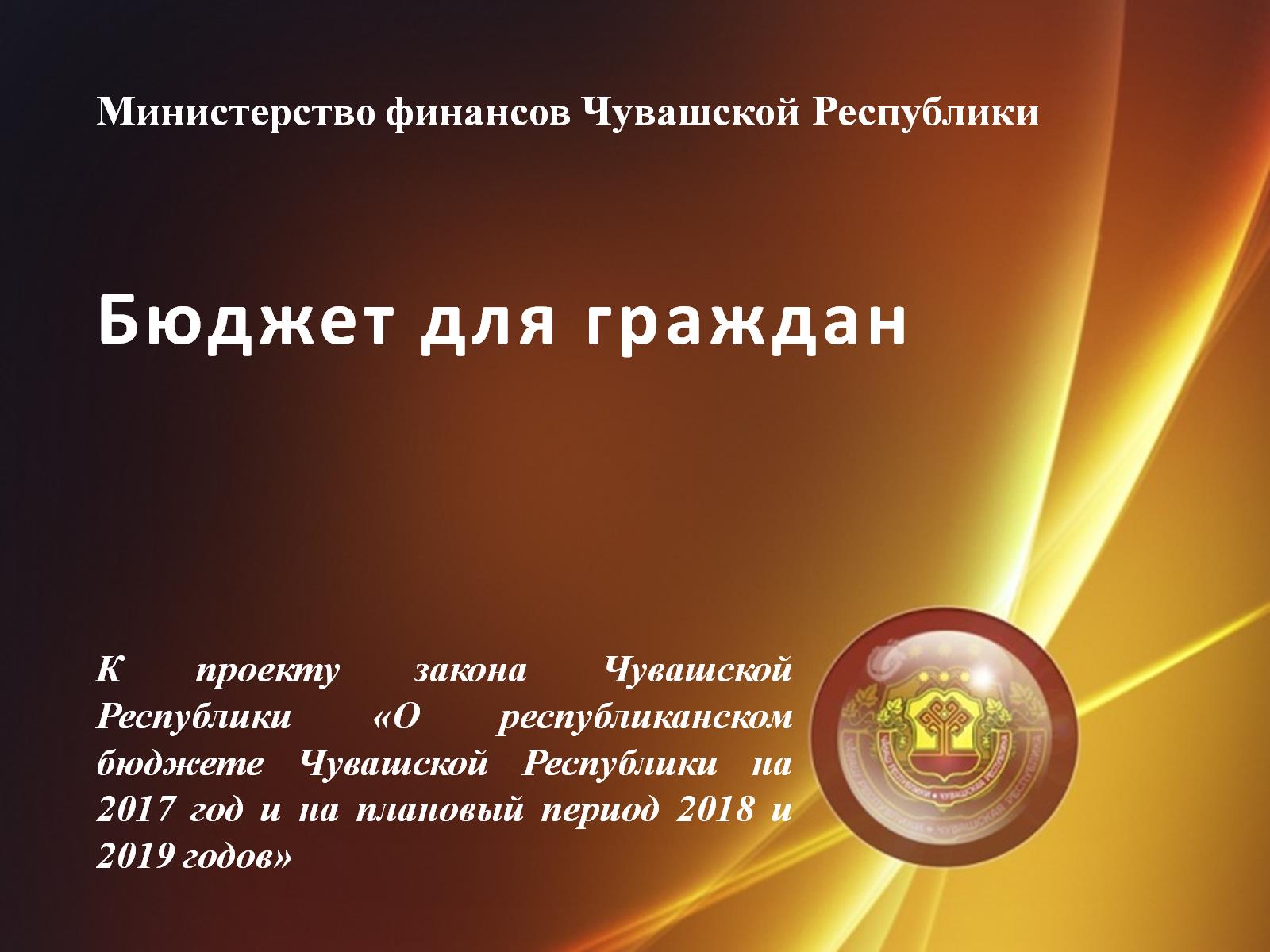 Бюджет для граждан
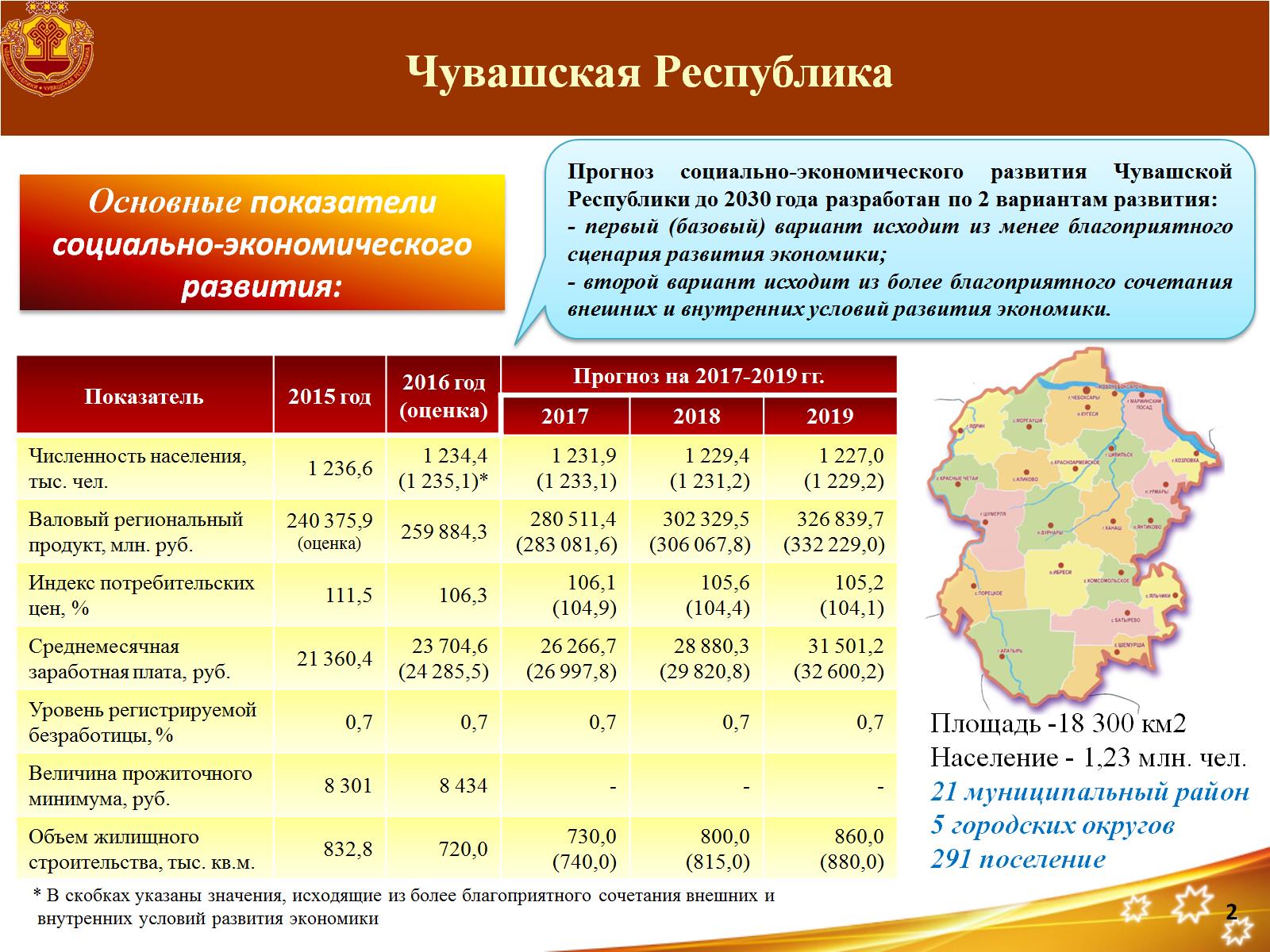 Чувашская Республика
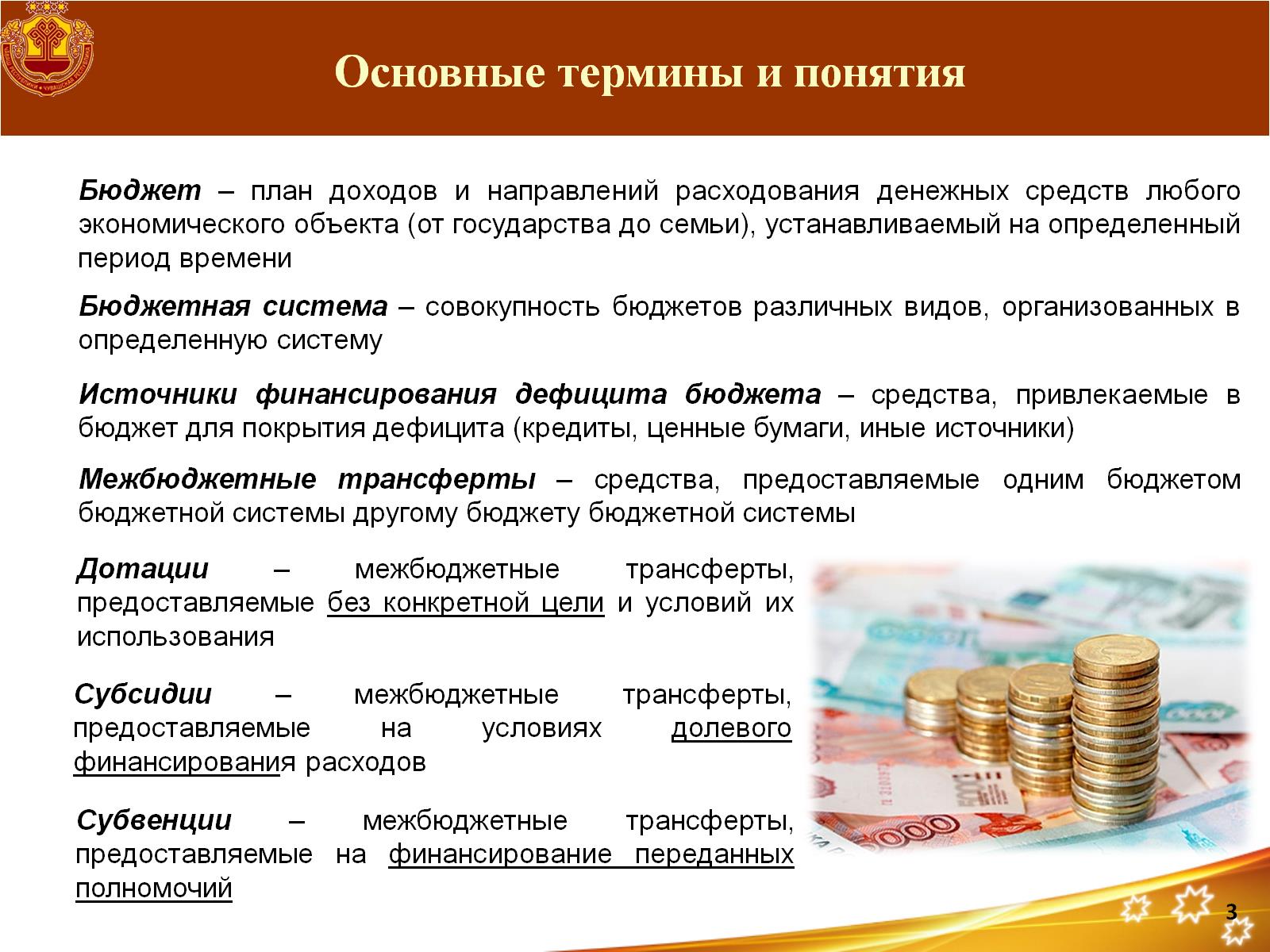 Основные термины и понятия
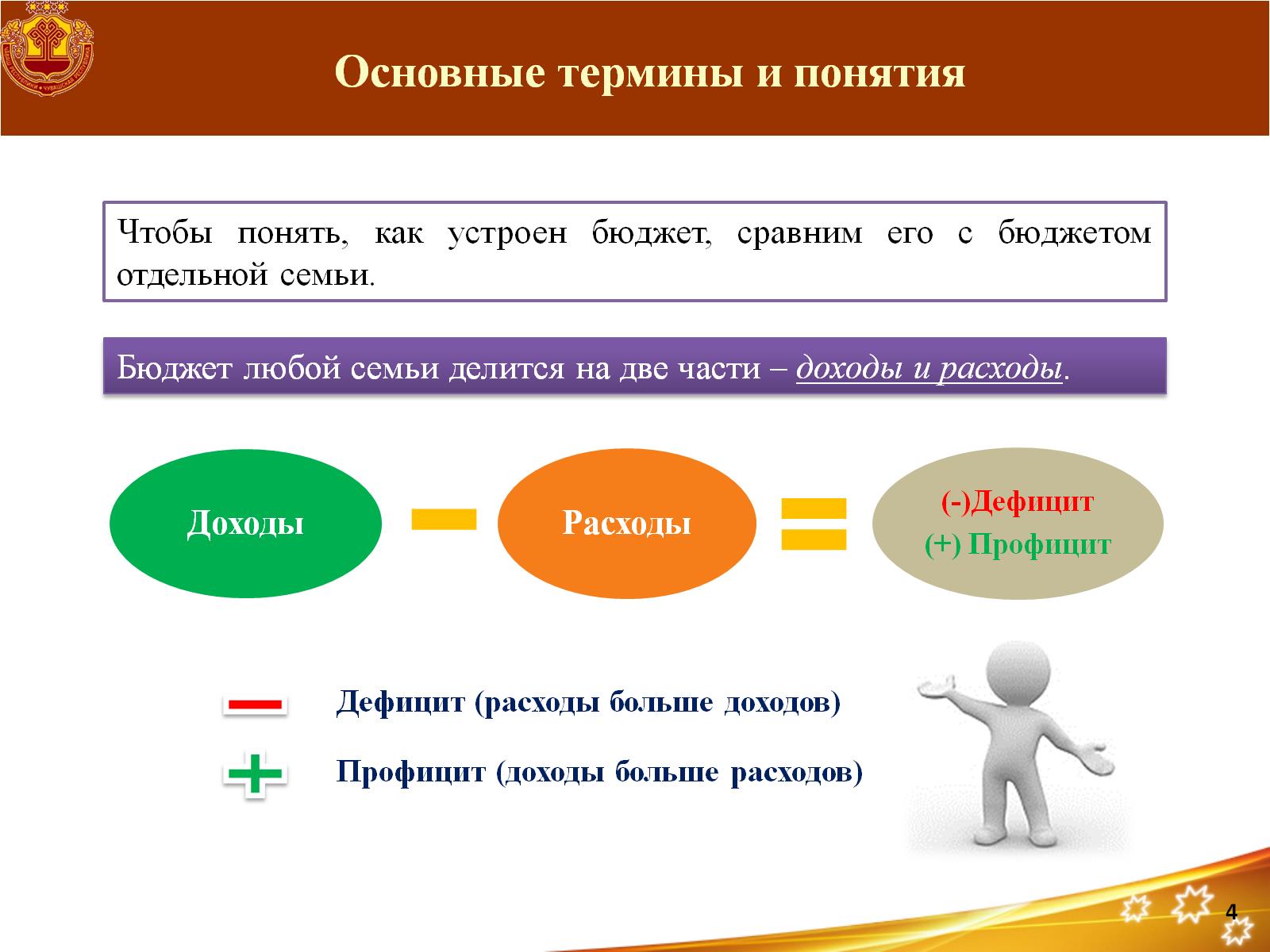 Основные термины и понятия
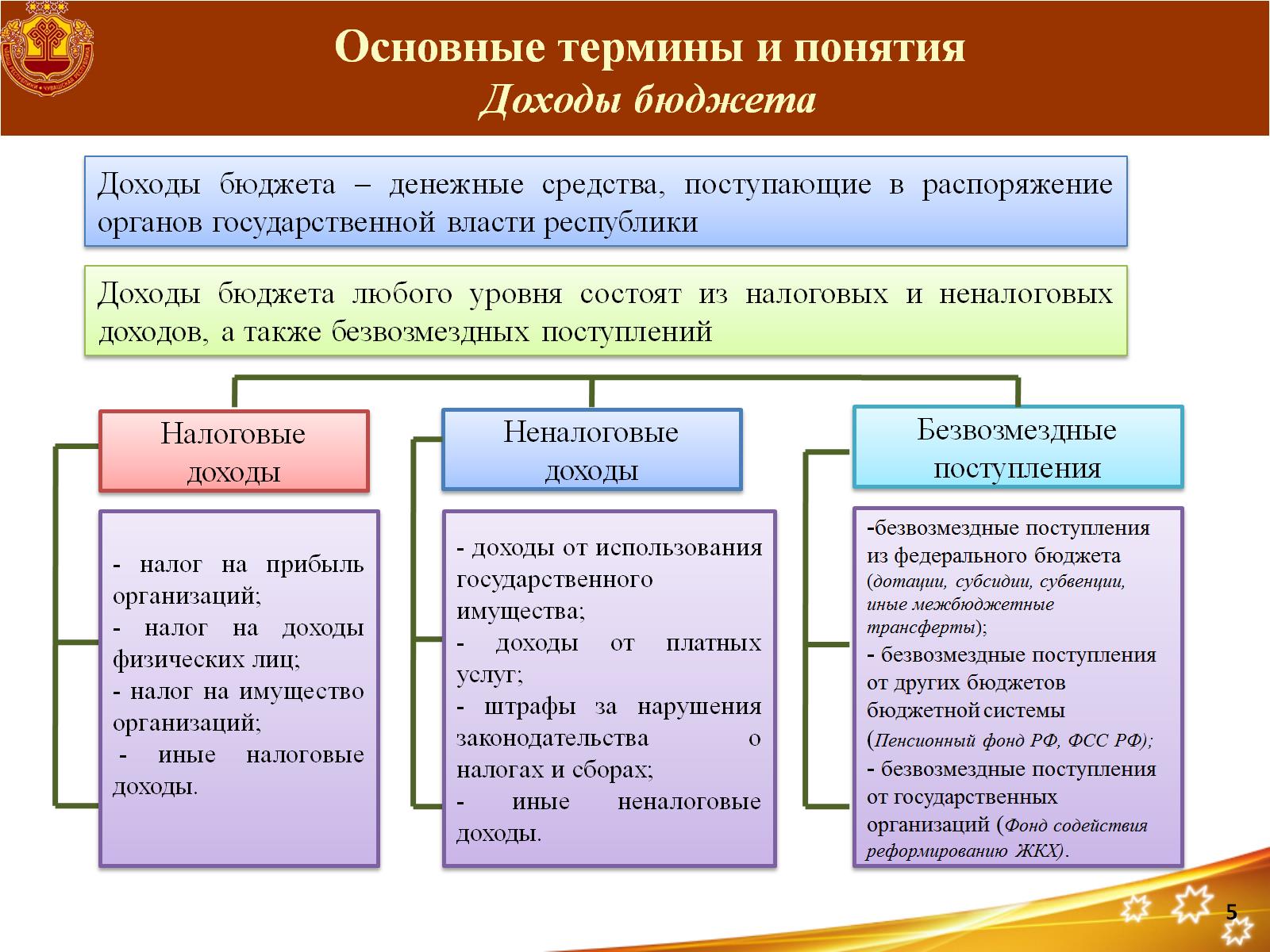 Основные термины и понятияДоходы бюджета
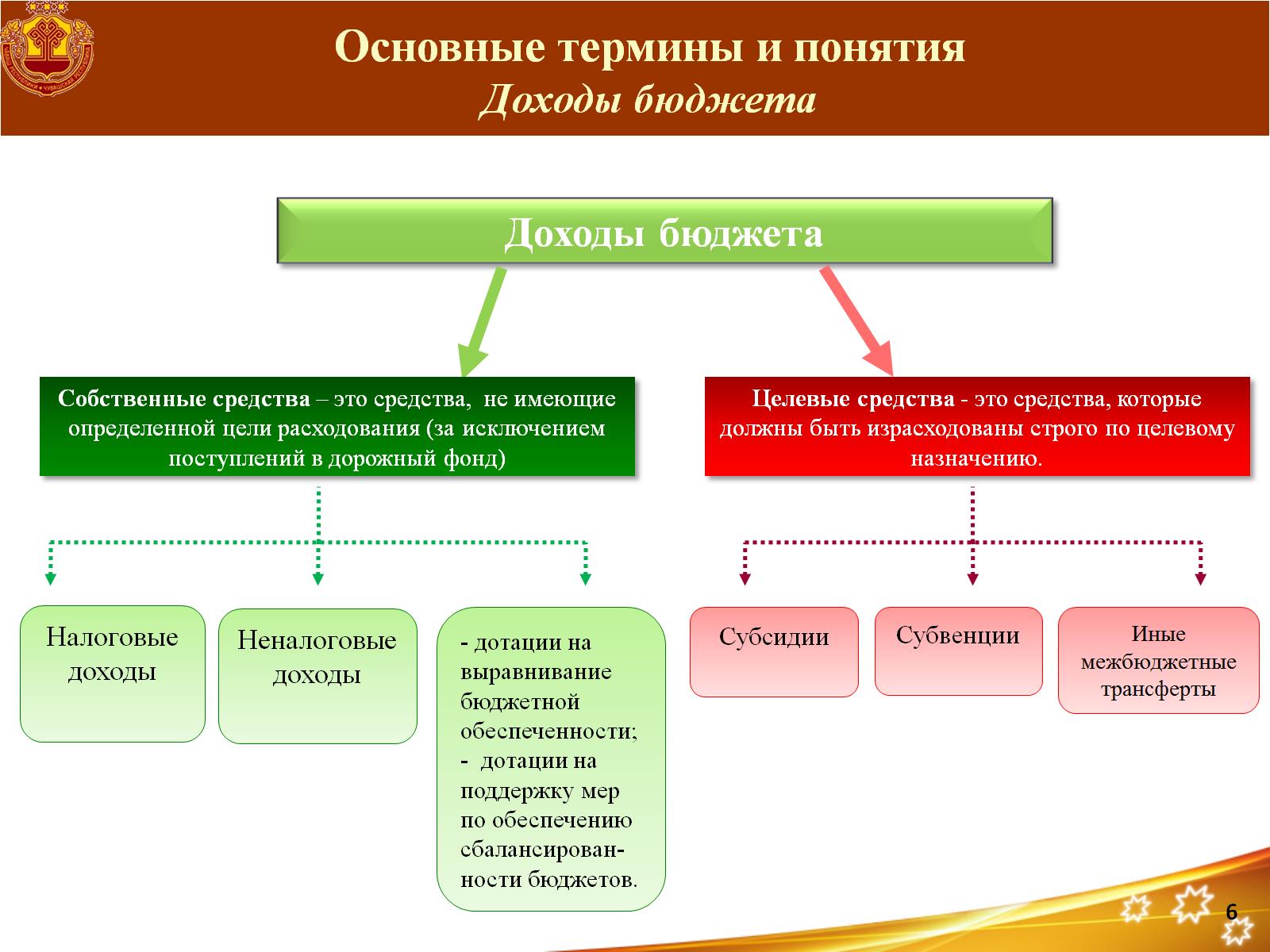 Основные термины и понятияДоходы бюджета
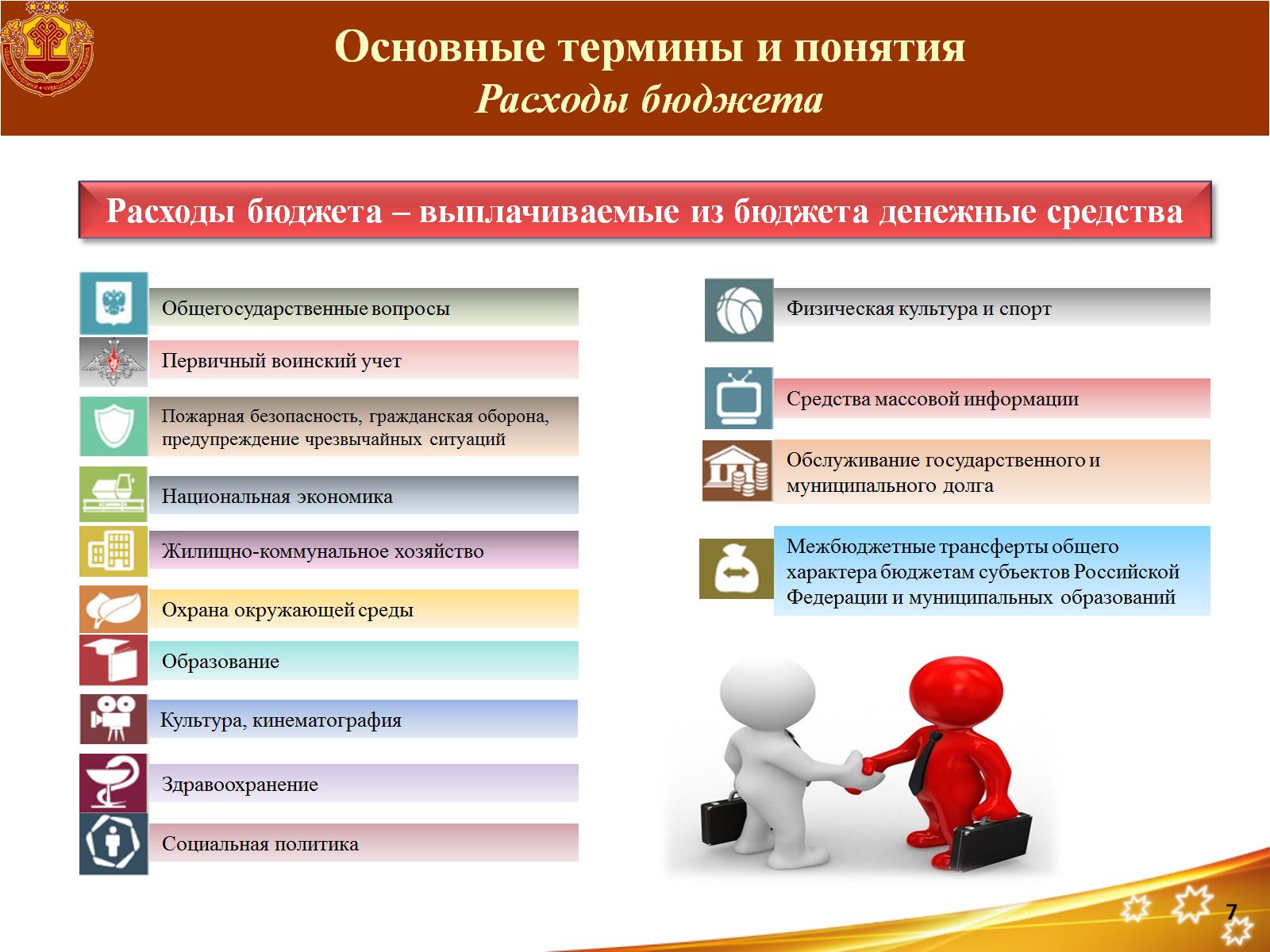 Основные термины и понятияРасходы бюджета
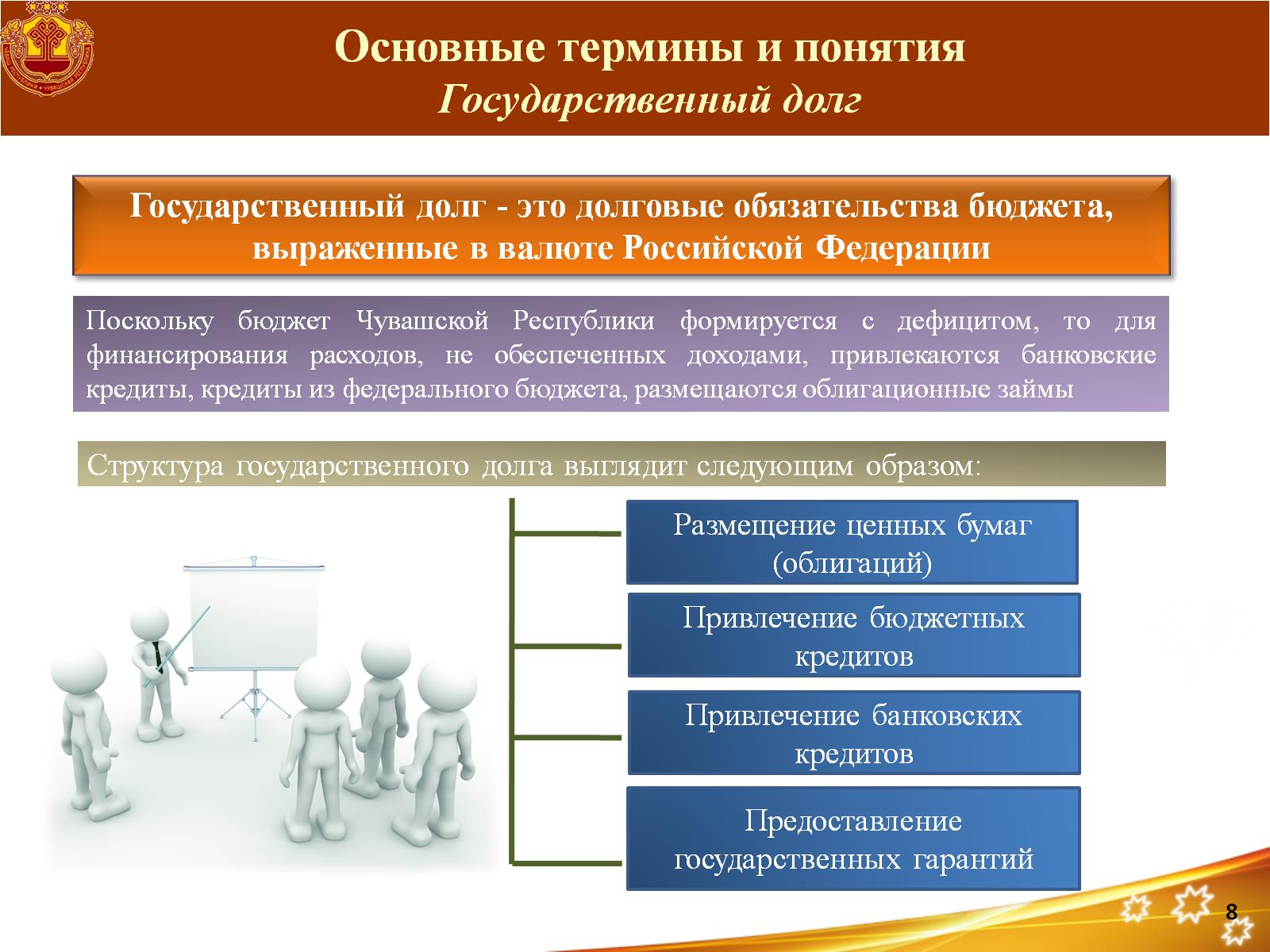 Основные термины и понятияГосударственный долг
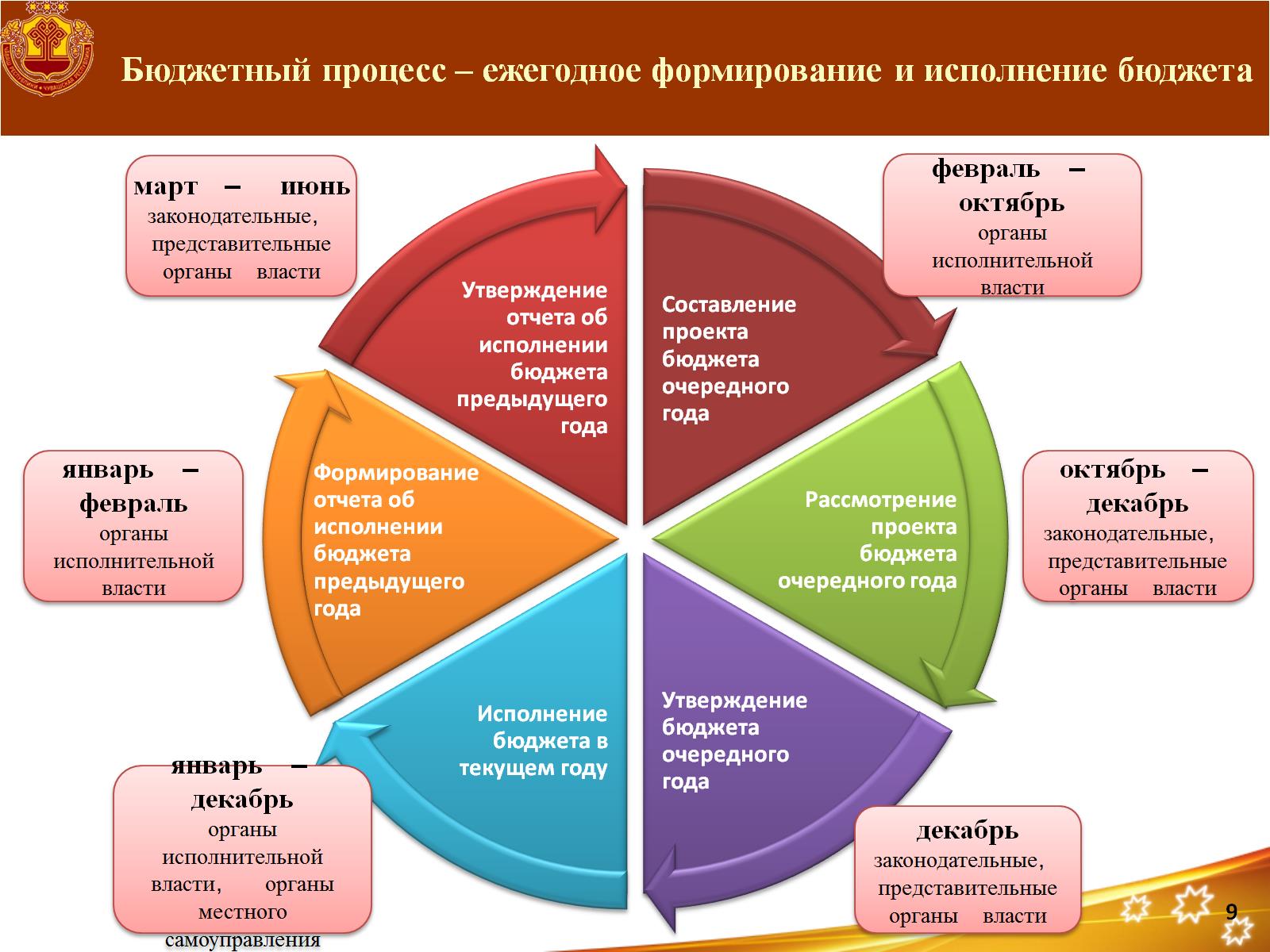 Бюджетный процесс – ежегодное формирование и исполнение бюджета
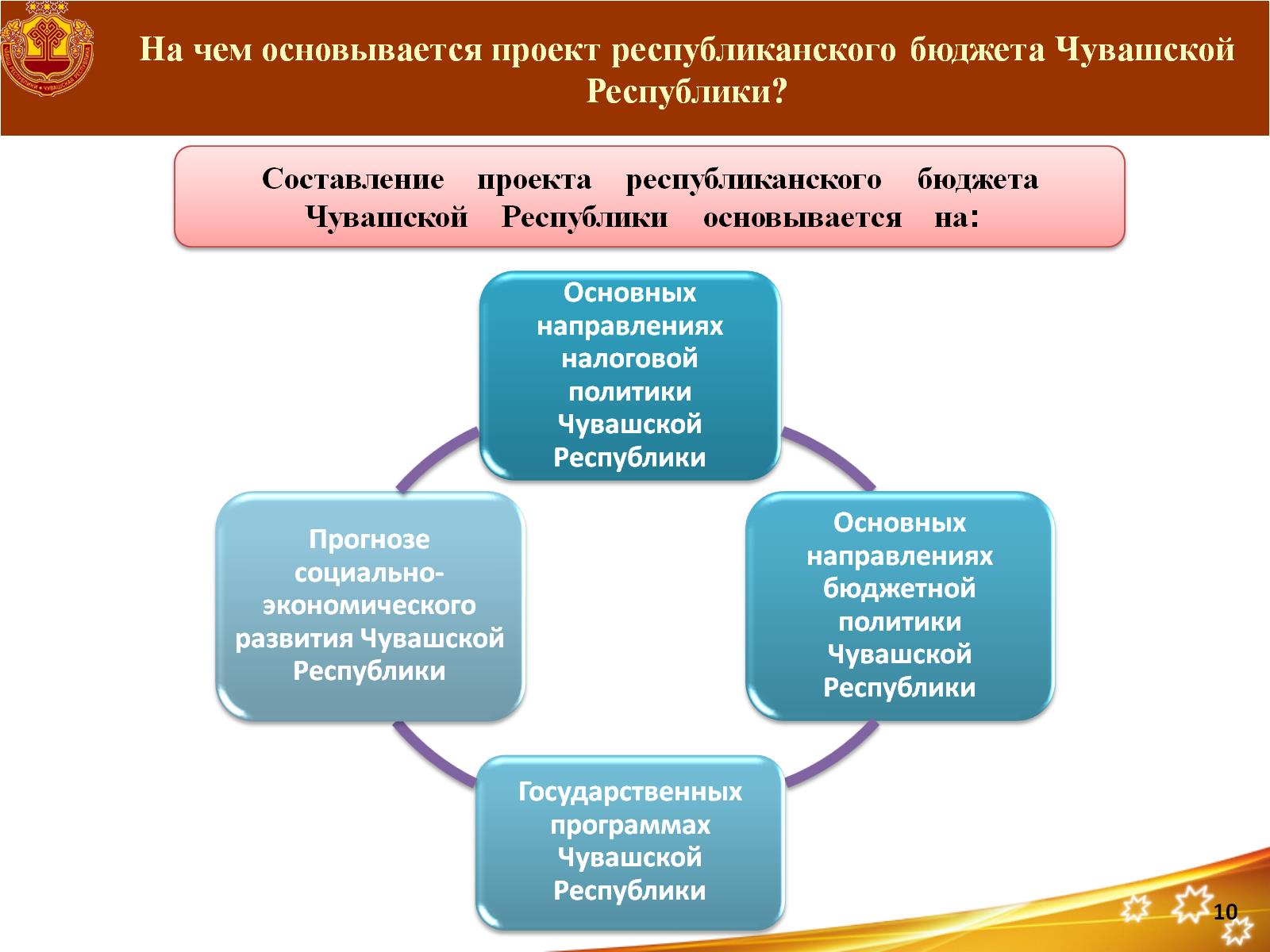 На чем основывается проект республиканского бюджета Чувашской Республики?
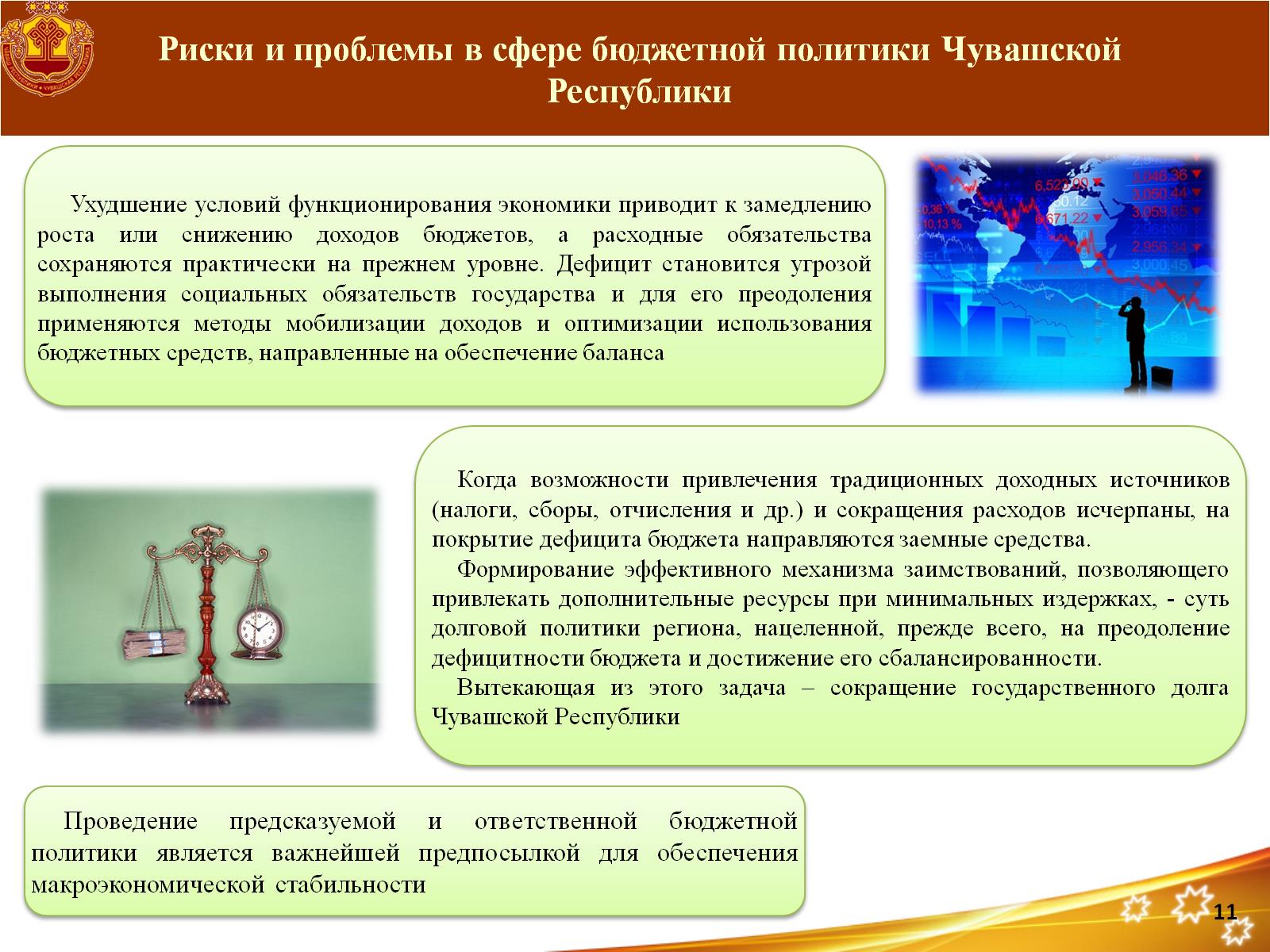 Риски и проблемы в сфере бюджетной политики Чувашской Республики
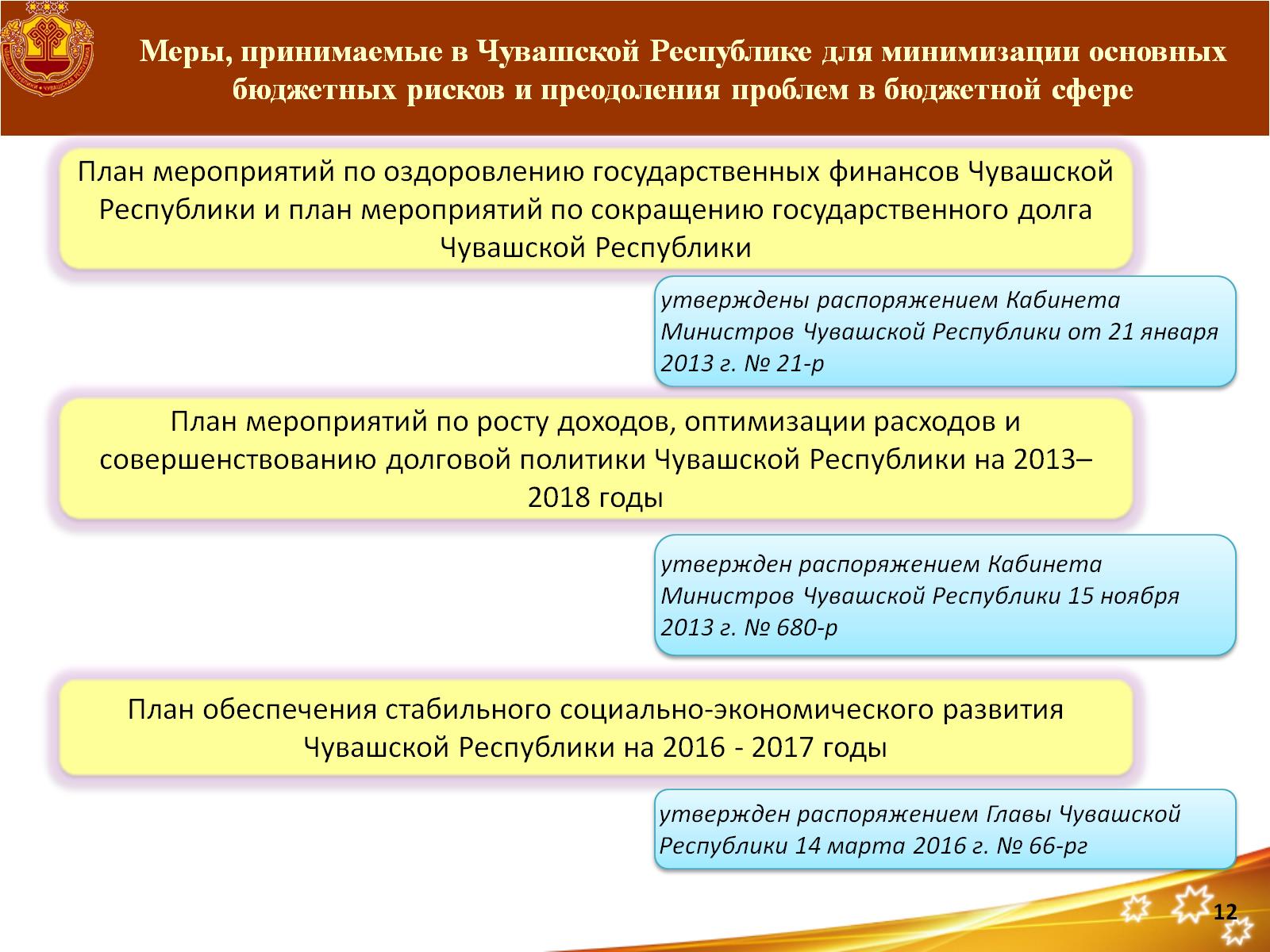 Меры, принимаемые в Чувашской Республике для минимизации основных бюджетных рисков и преодоления проблем в бюджетной сфере
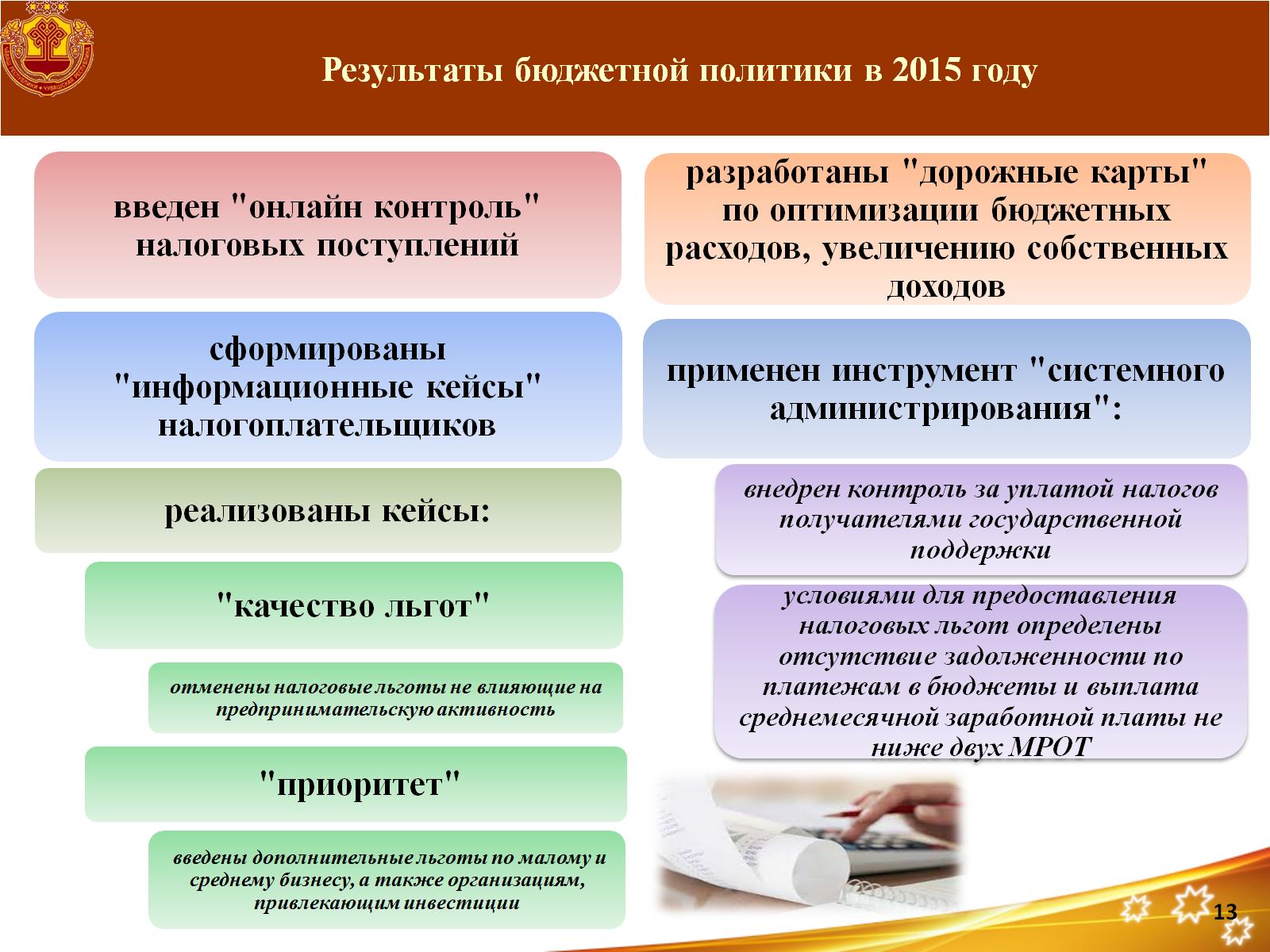 Результаты бюджетной политики в 2015 году
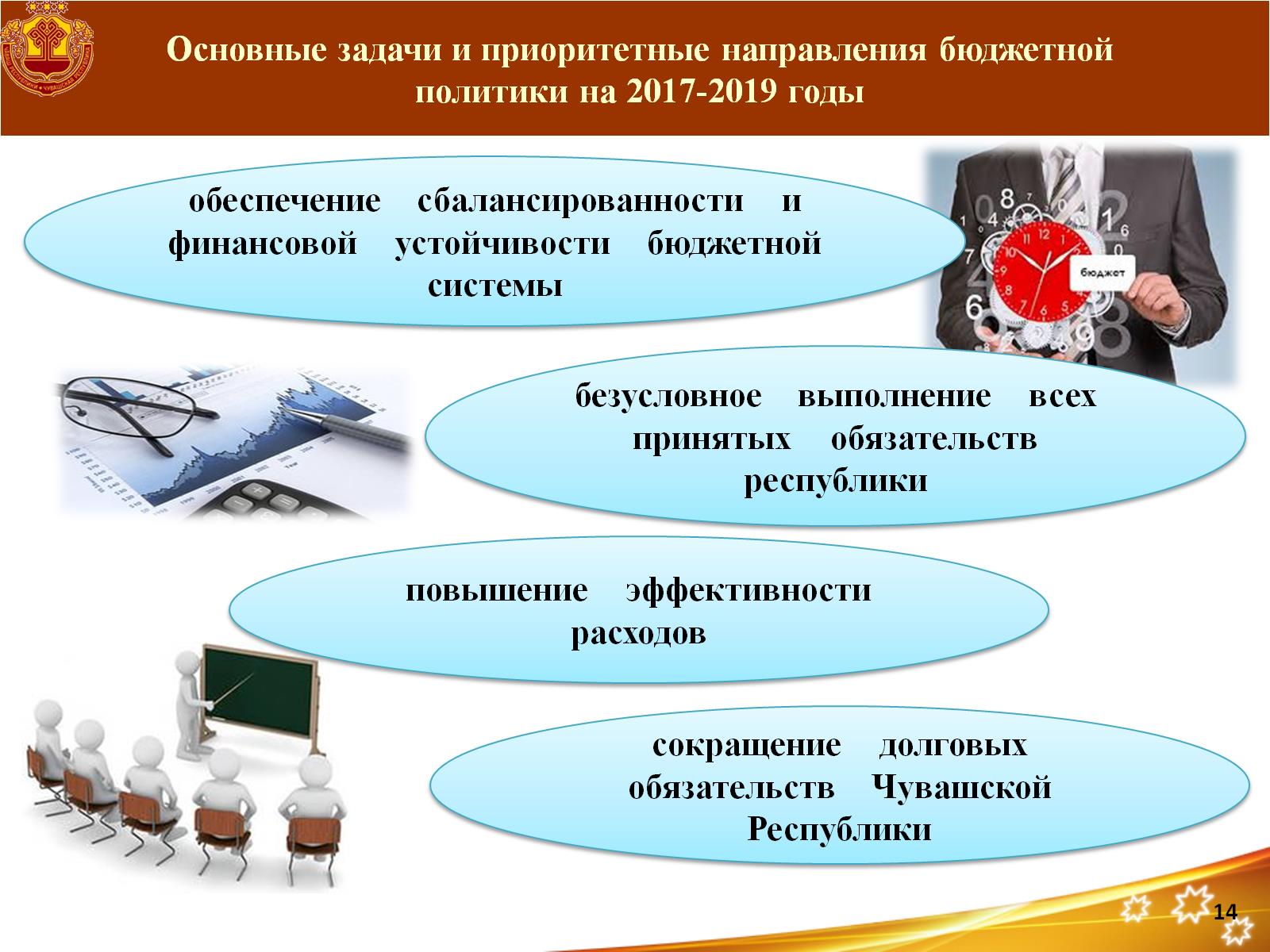 Основные задачи и приоритетные направления бюджетной политики на 2017-2019 годы
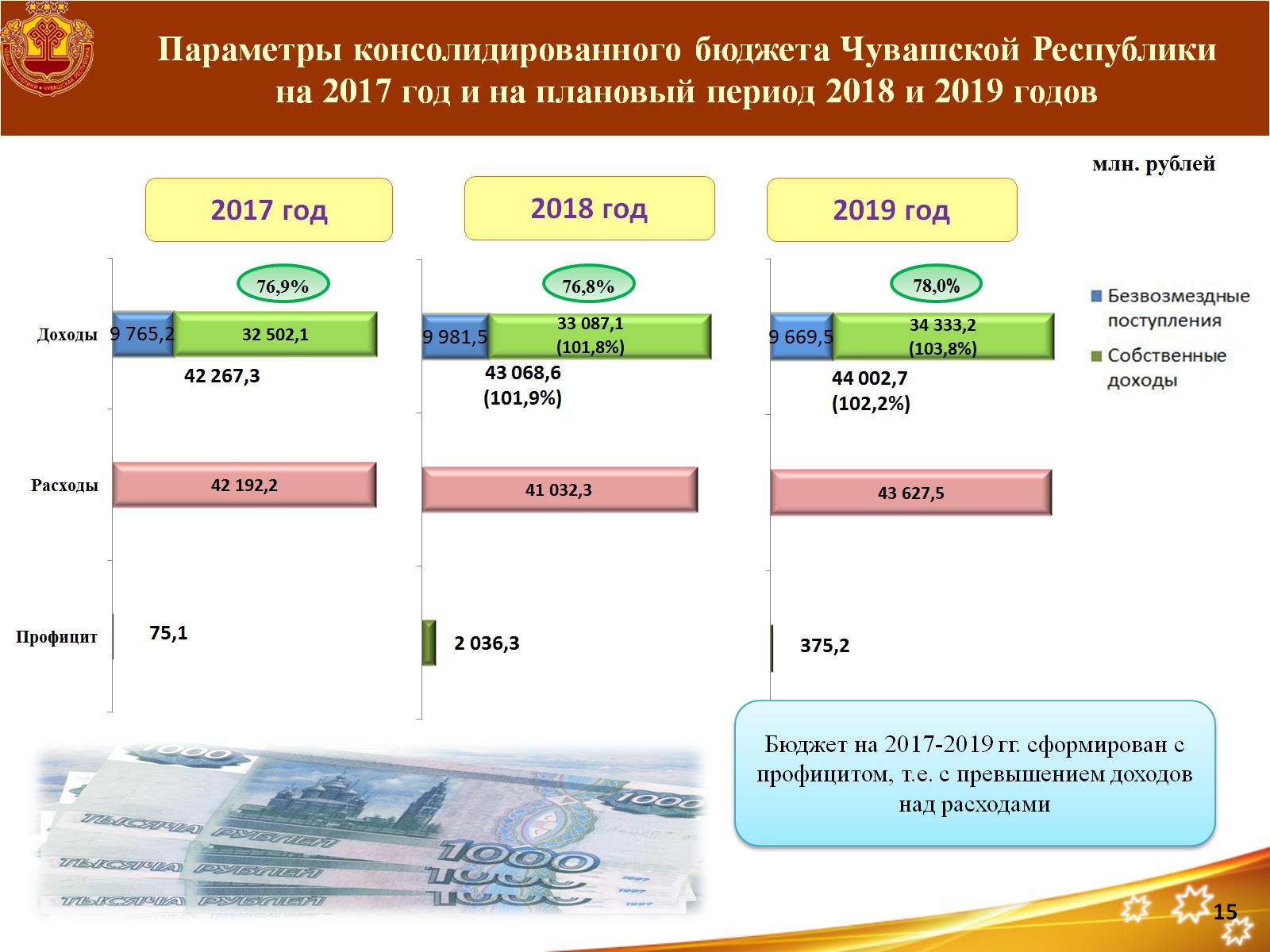 Параметры консолидированного бюджета Чувашской Республикина 2017 год и на плановый период 2018 и 2019 годов
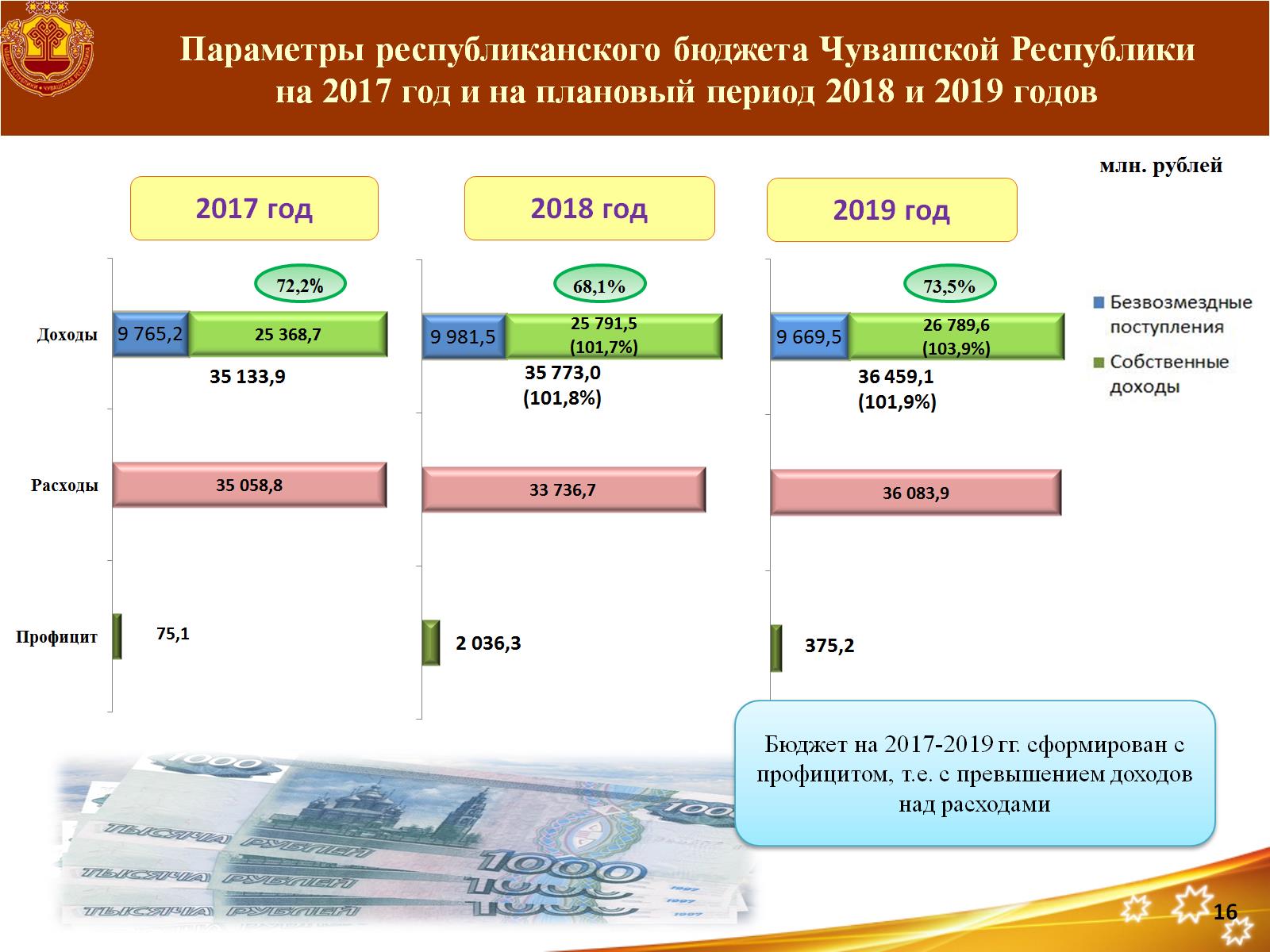 Параметры республиканского бюджета Чувашской Республикина 2017 год и на плановый период 2018 и 2019 годов
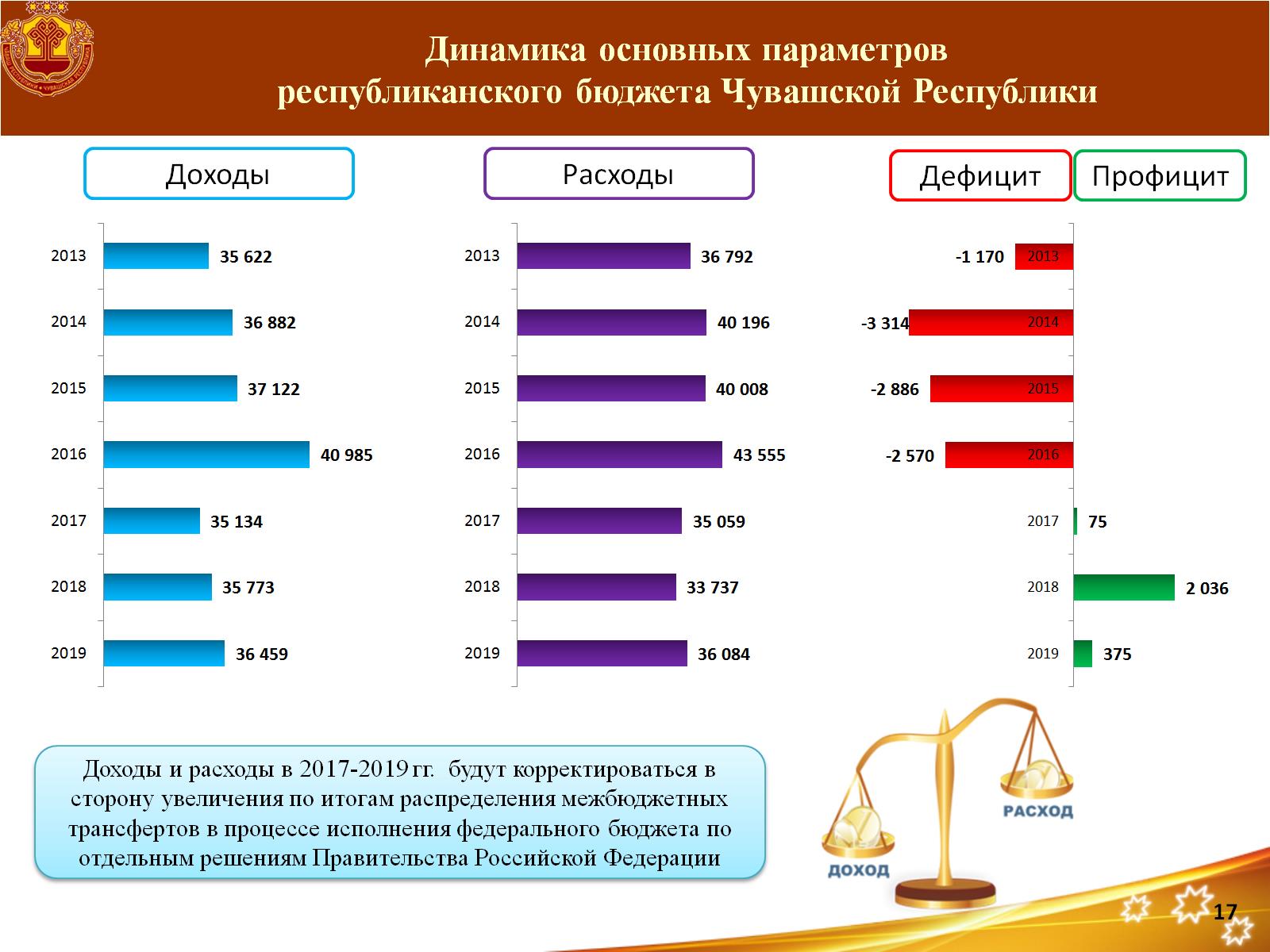 Динамика основных параметровреспубликанского бюджета Чувашской Республики
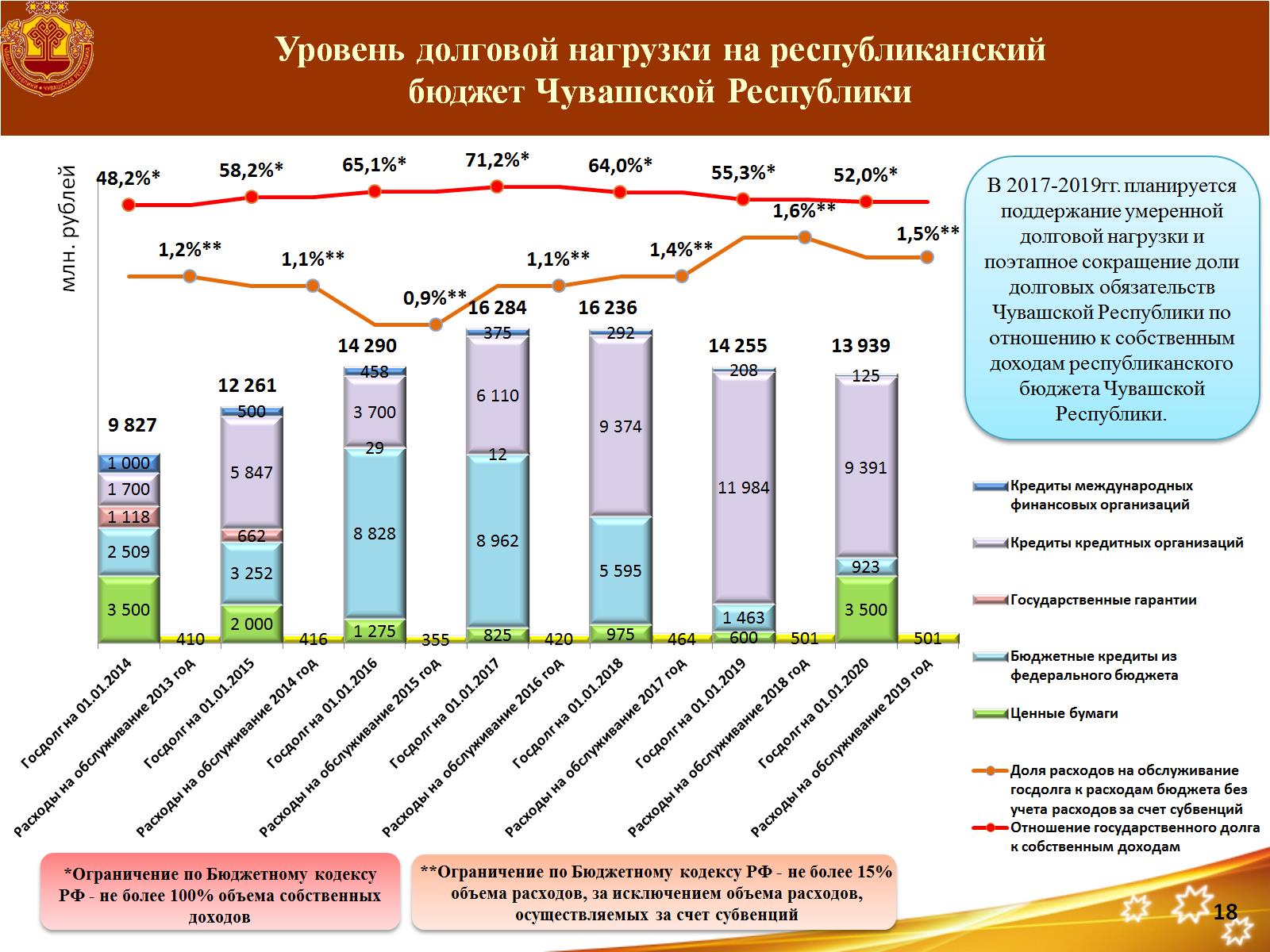 Уровень долговой нагрузки на республиканский бюджет Чувашской Республики
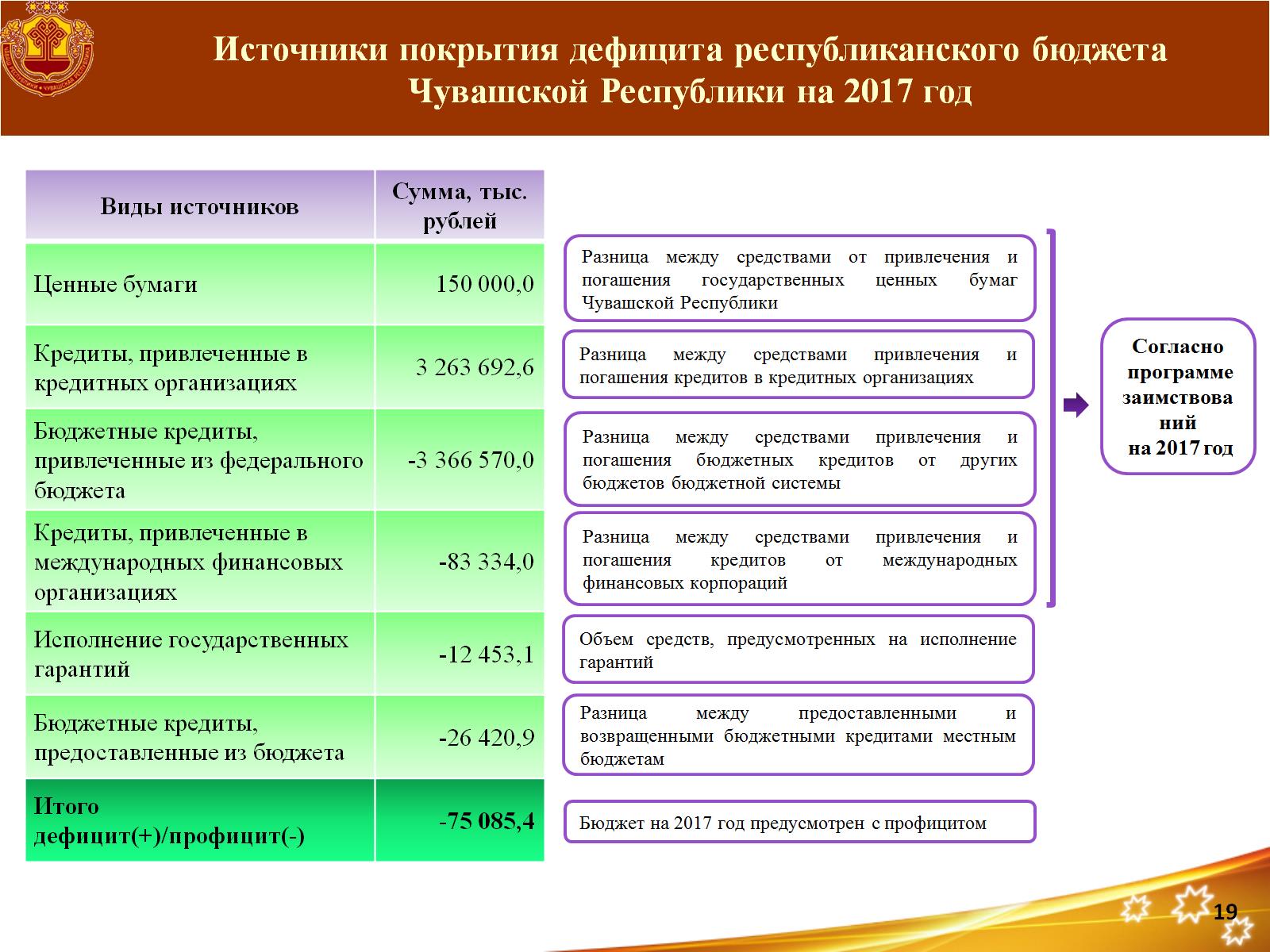 Источники покрытия дефицита республиканского бюджета Чувашской Республики на 2017 год
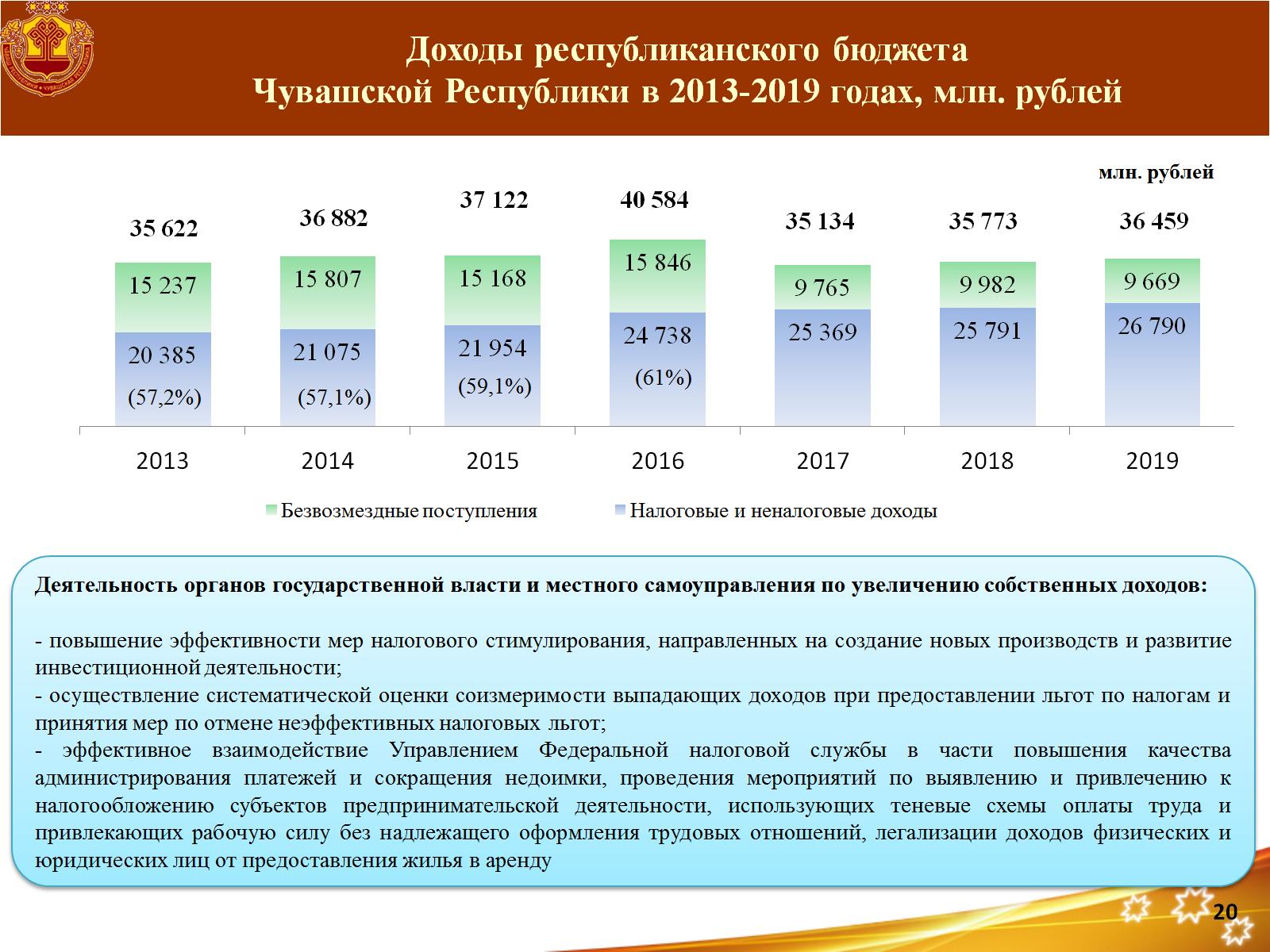 Доходы республиканского бюджета Чувашской Республики в 2013-2019 годах, млн. рублей
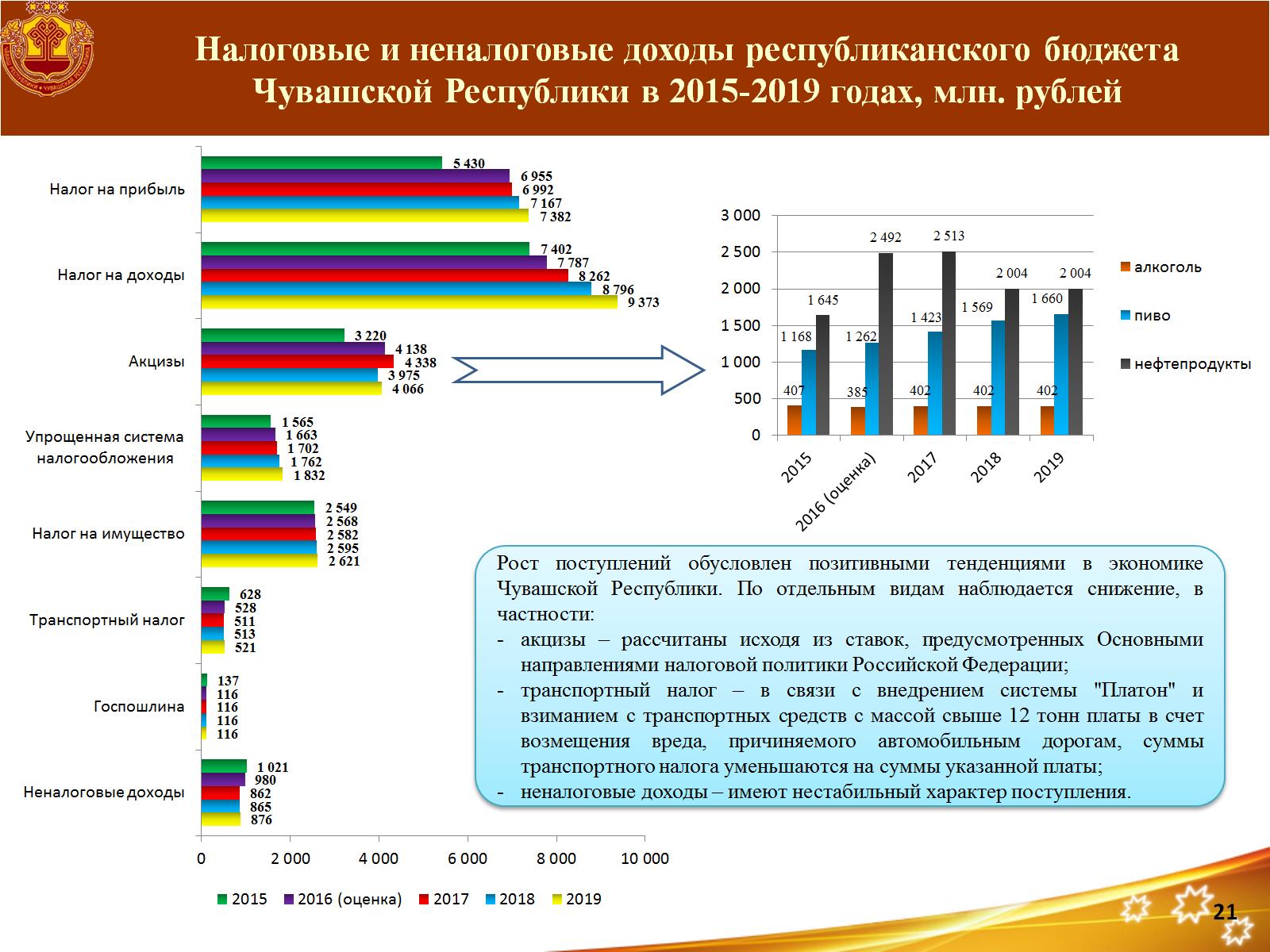 Налоговые и неналоговые доходы республиканского бюджета Чувашской Республики в 2015-2019 годах, млн. рублей
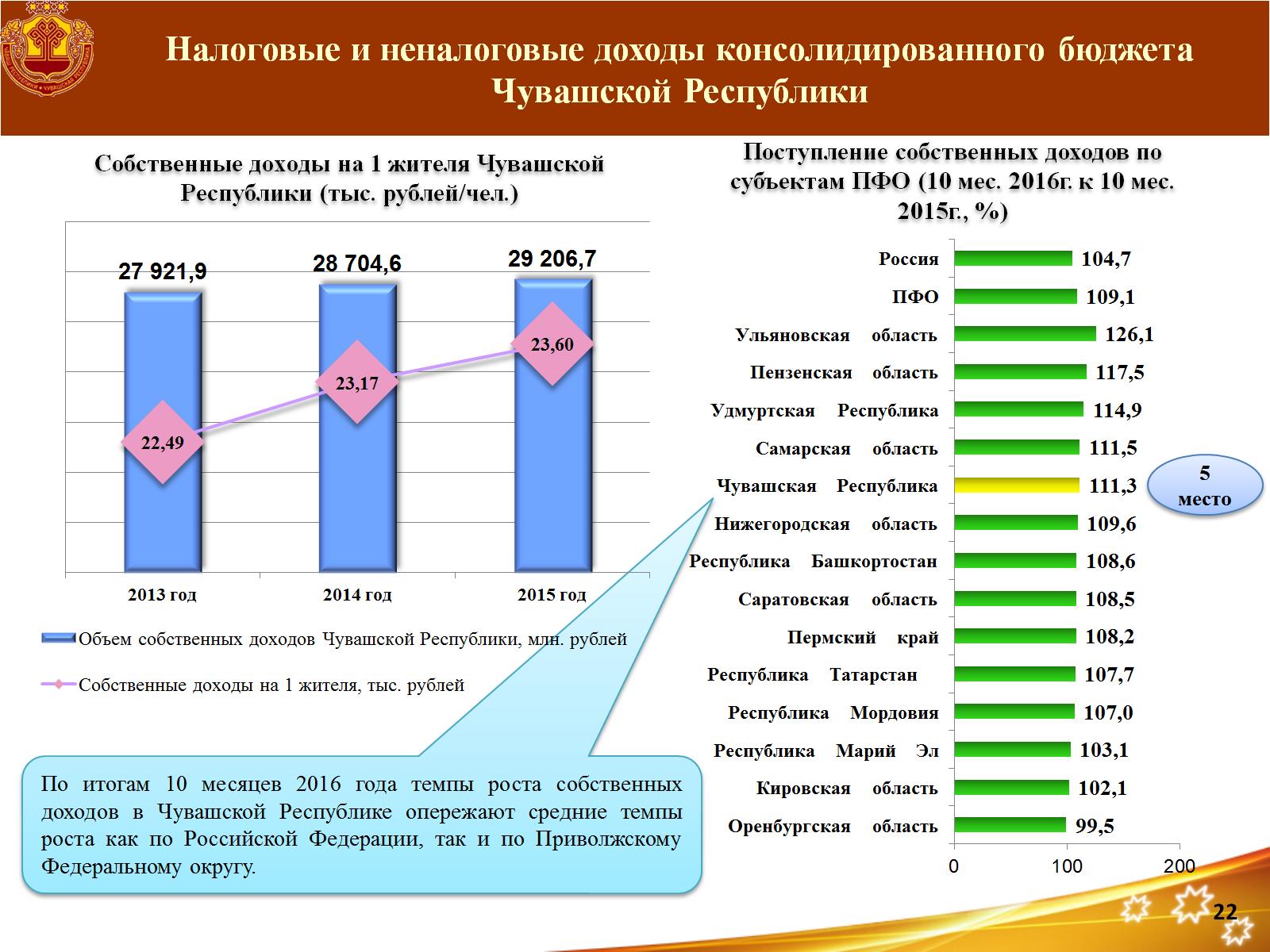 Налоговые и неналоговые доходы консолидированного бюджета Чувашской Республики
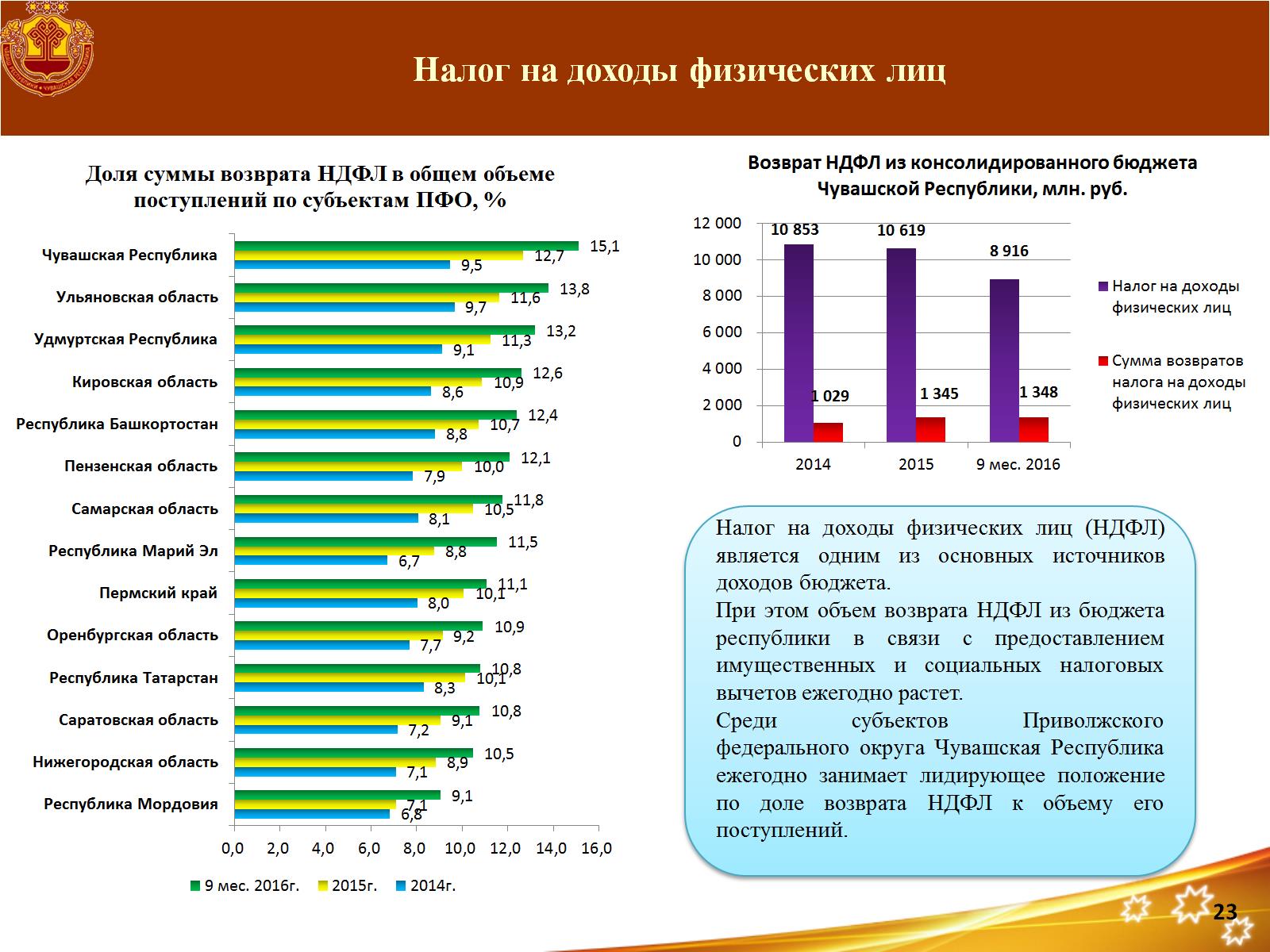 Налог на доходы физических лиц
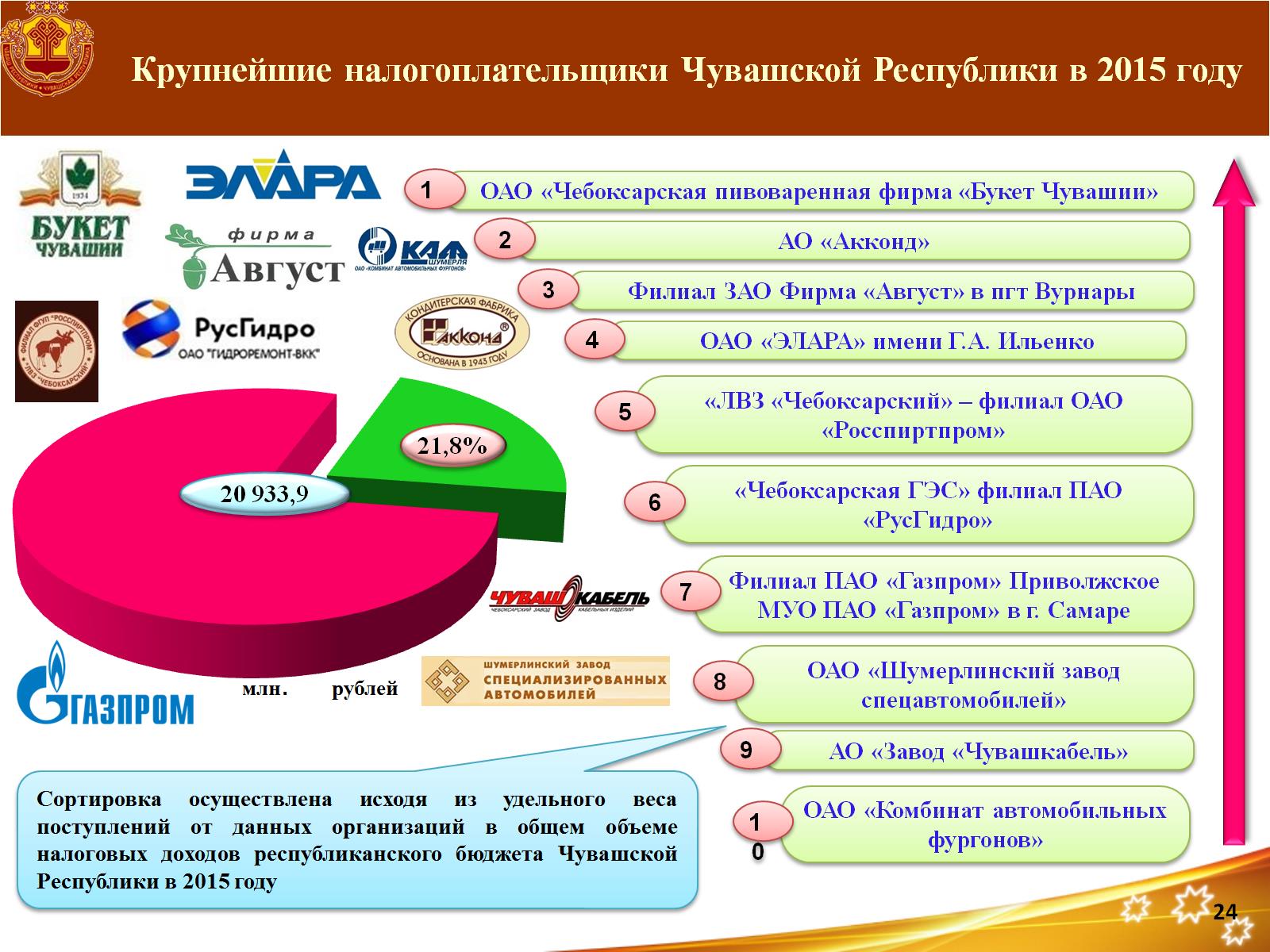 Крупнейшие налогоплательщики Чувашской Республики в 2015 году
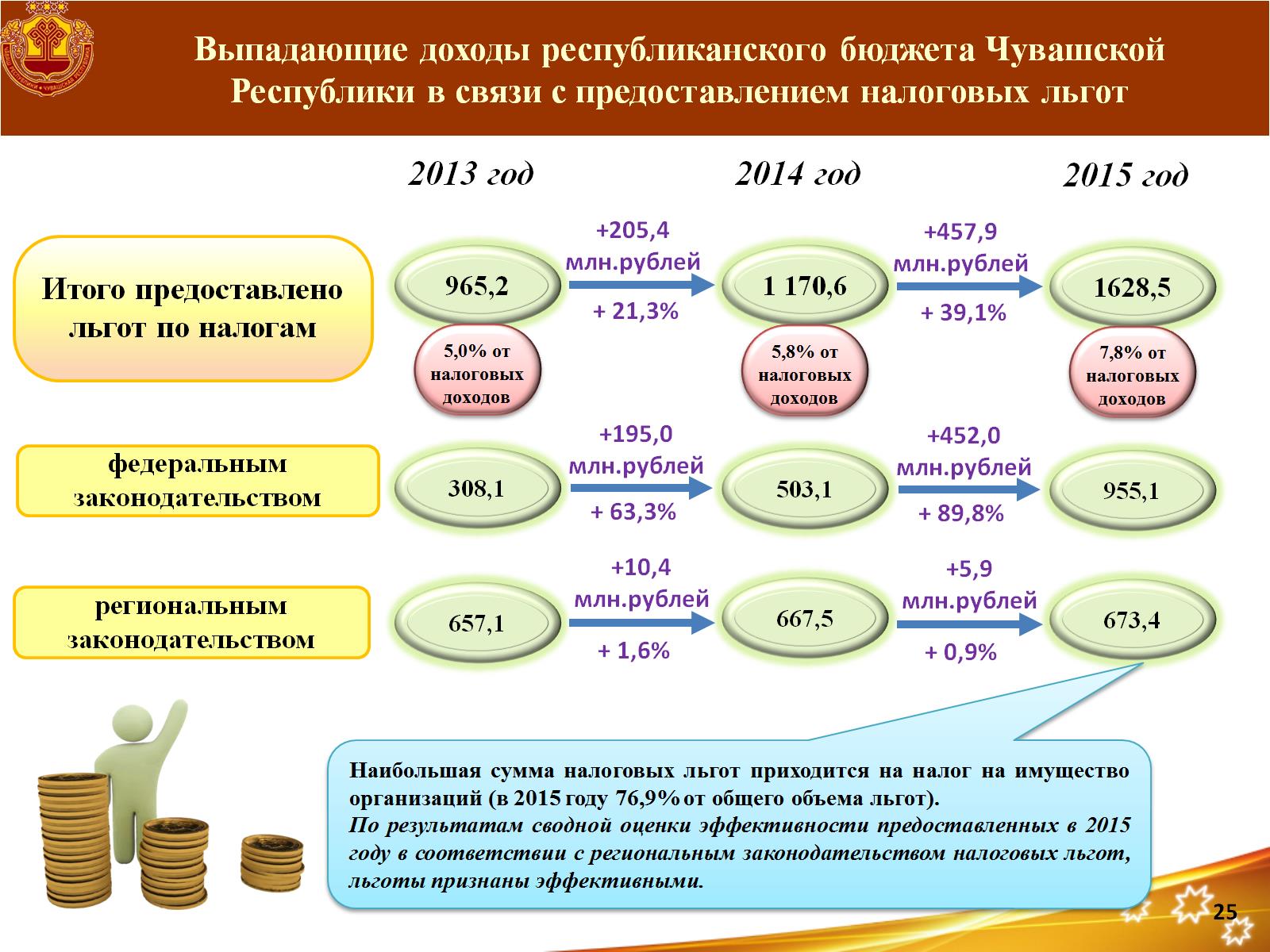 Выпадающие доходы республиканского бюджета Чувашской Республики в связи с предоставлением налоговых льгот
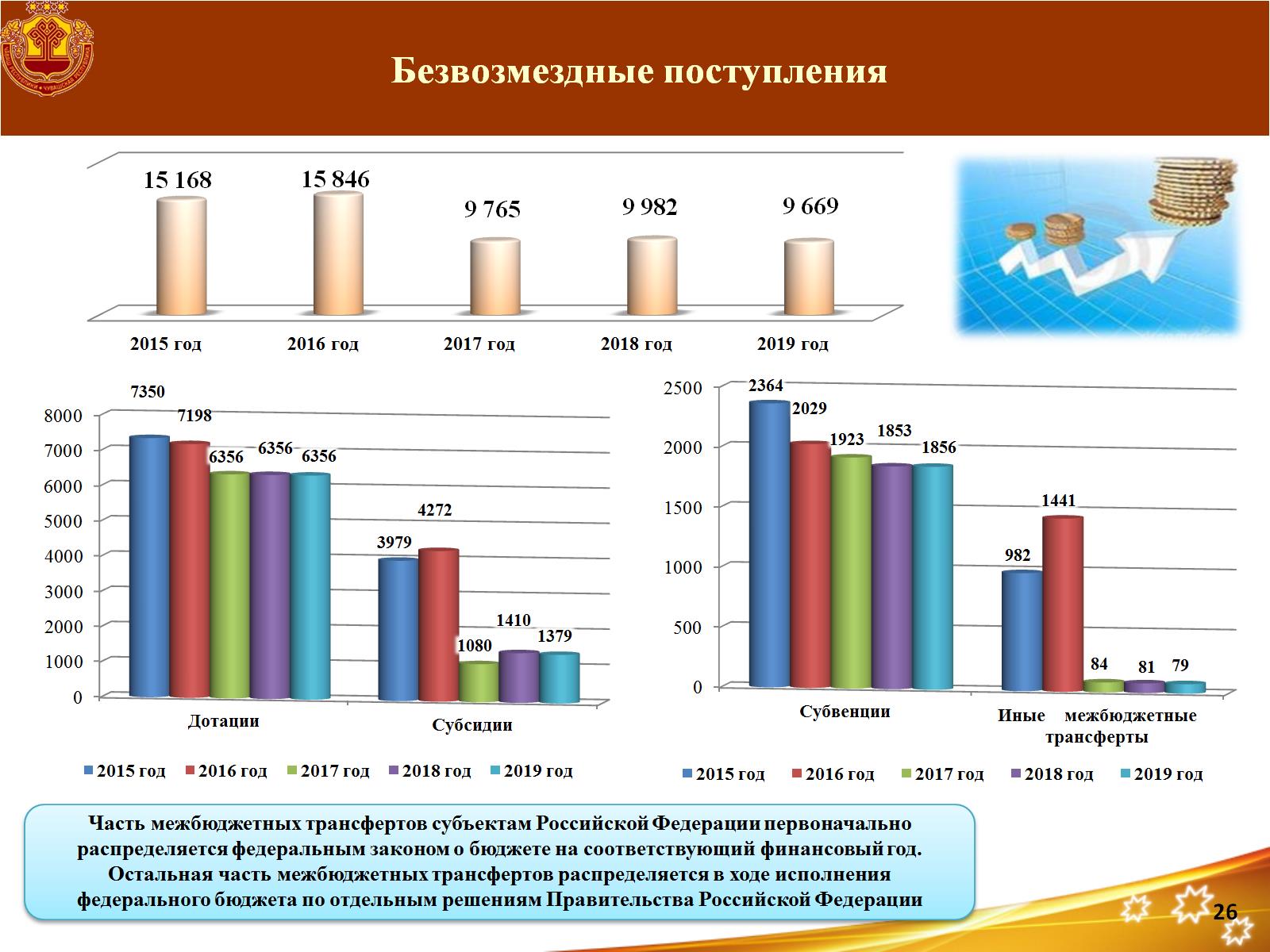 Безвозмездные поступления
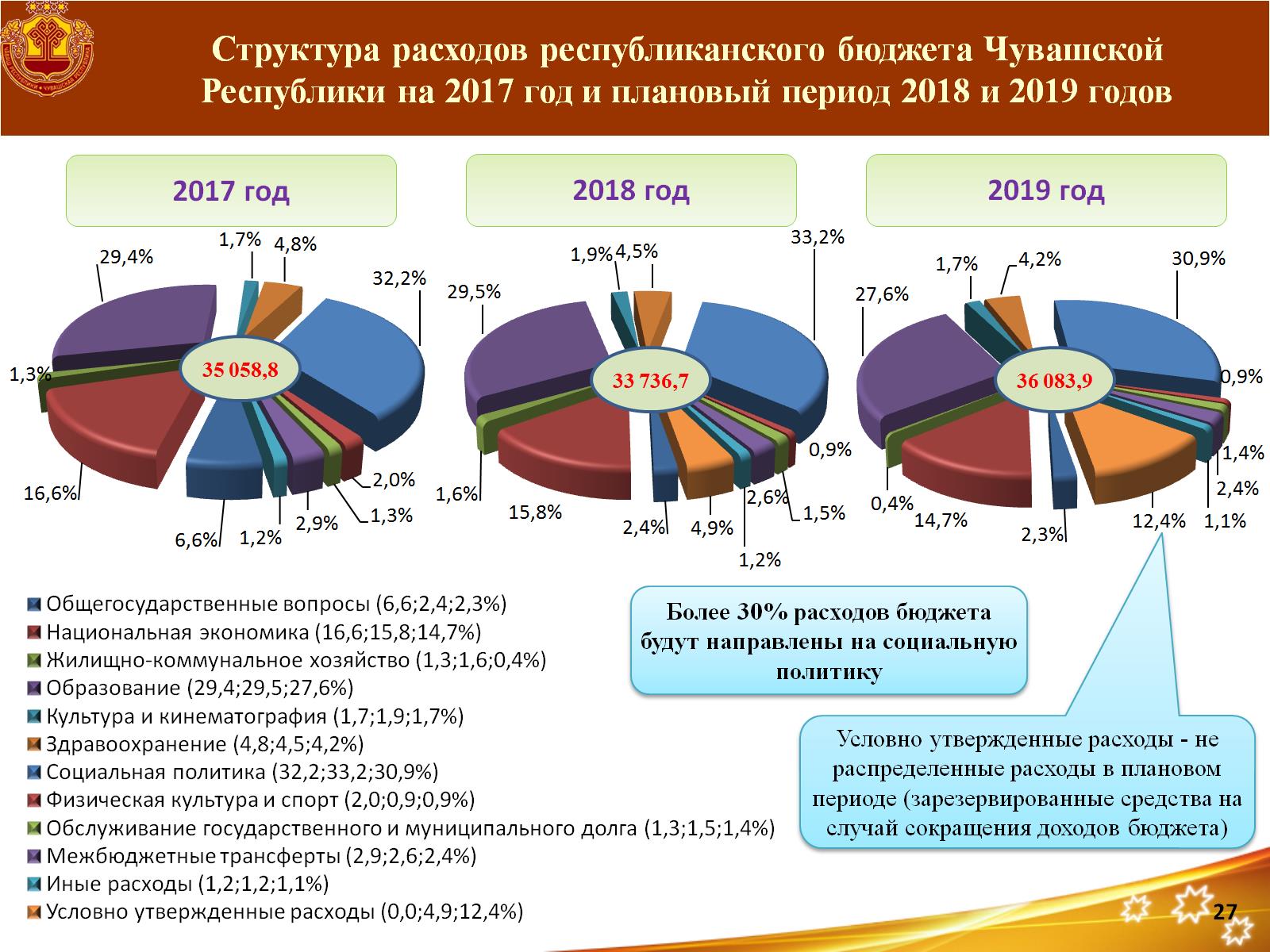 Структура расходов республиканского бюджета Чувашской Республики на 2017 год и плановый период 2018 и 2019 годов
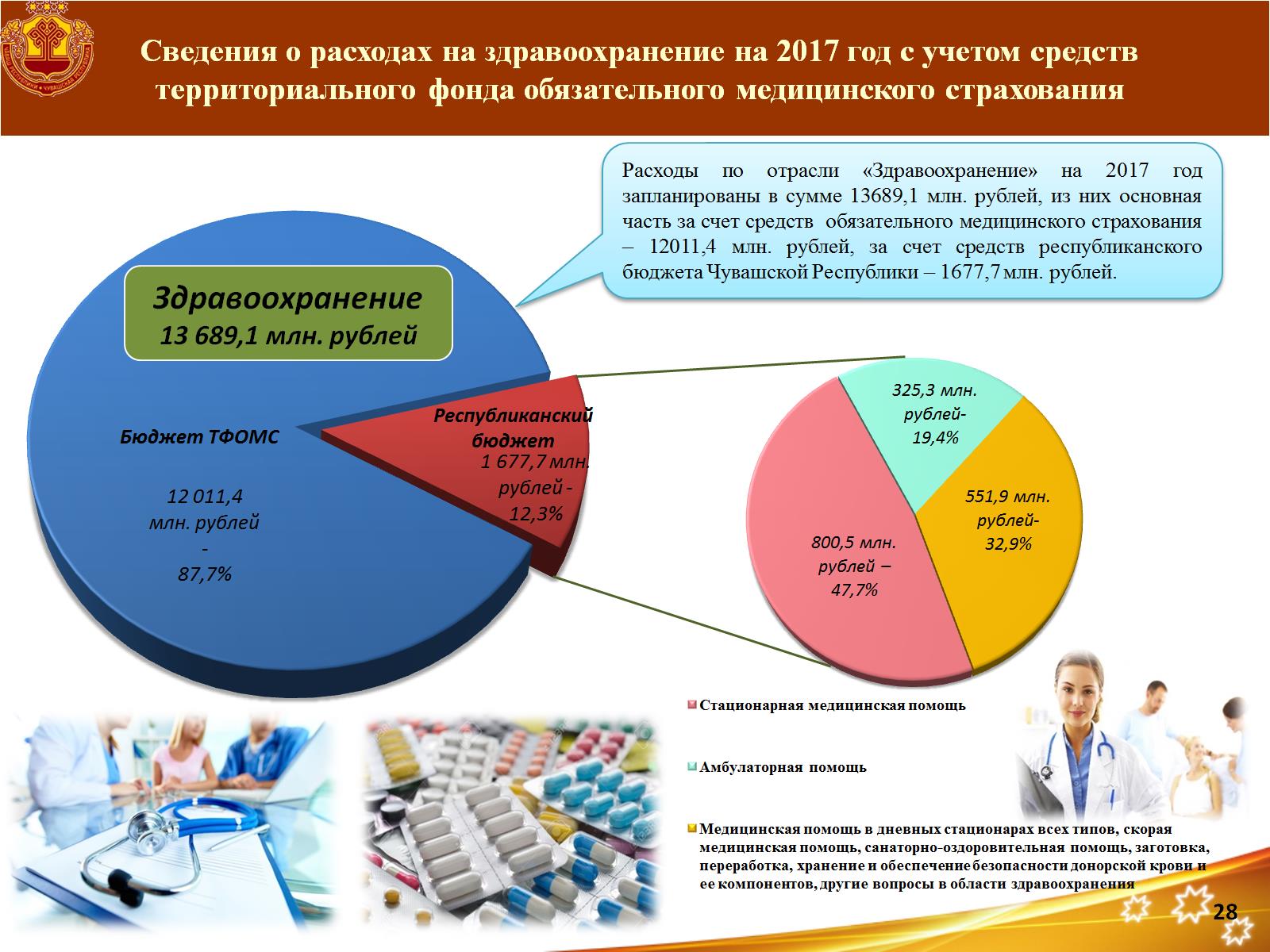 Сведения о расходах на здравоохранение на 2017 год с учетом средств территориального фонда обязательного медицинского страхования
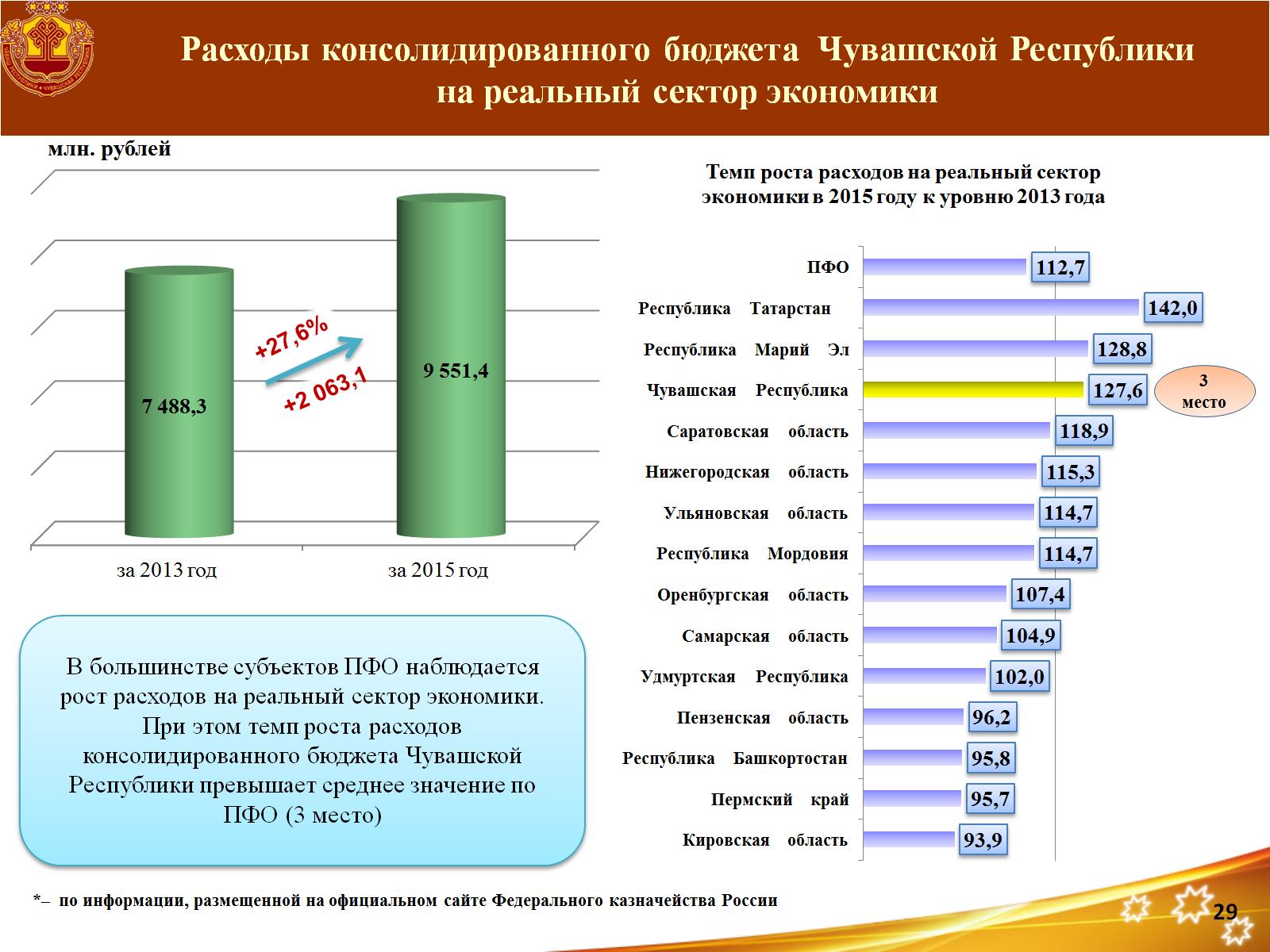 Расходы консолидированного бюджета  Чувашской Республики на реальный сектор экономики
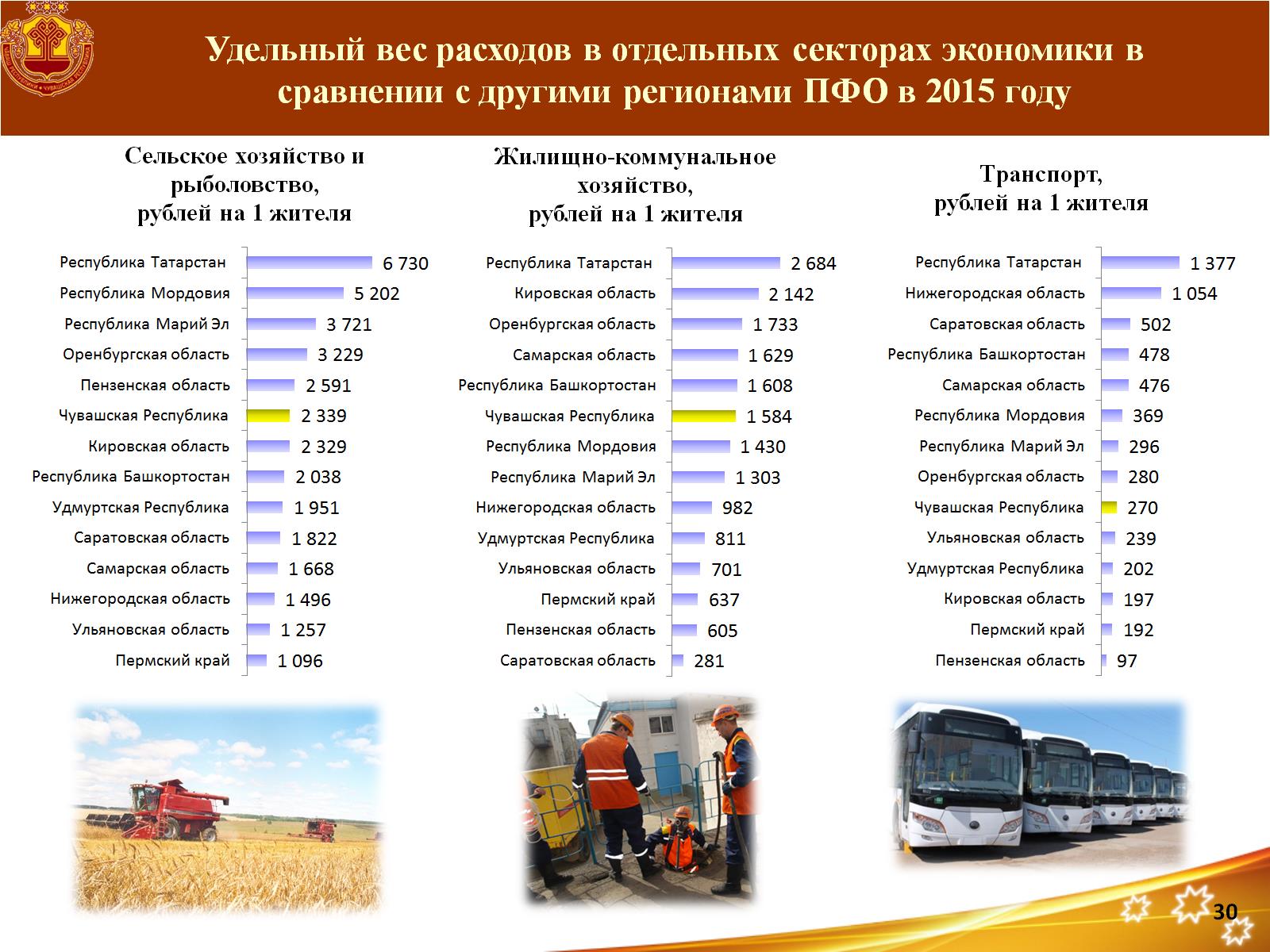 Удельный вес расходов в отдельных секторах экономики в сравнении с другими регионами ПФО в 2015 году
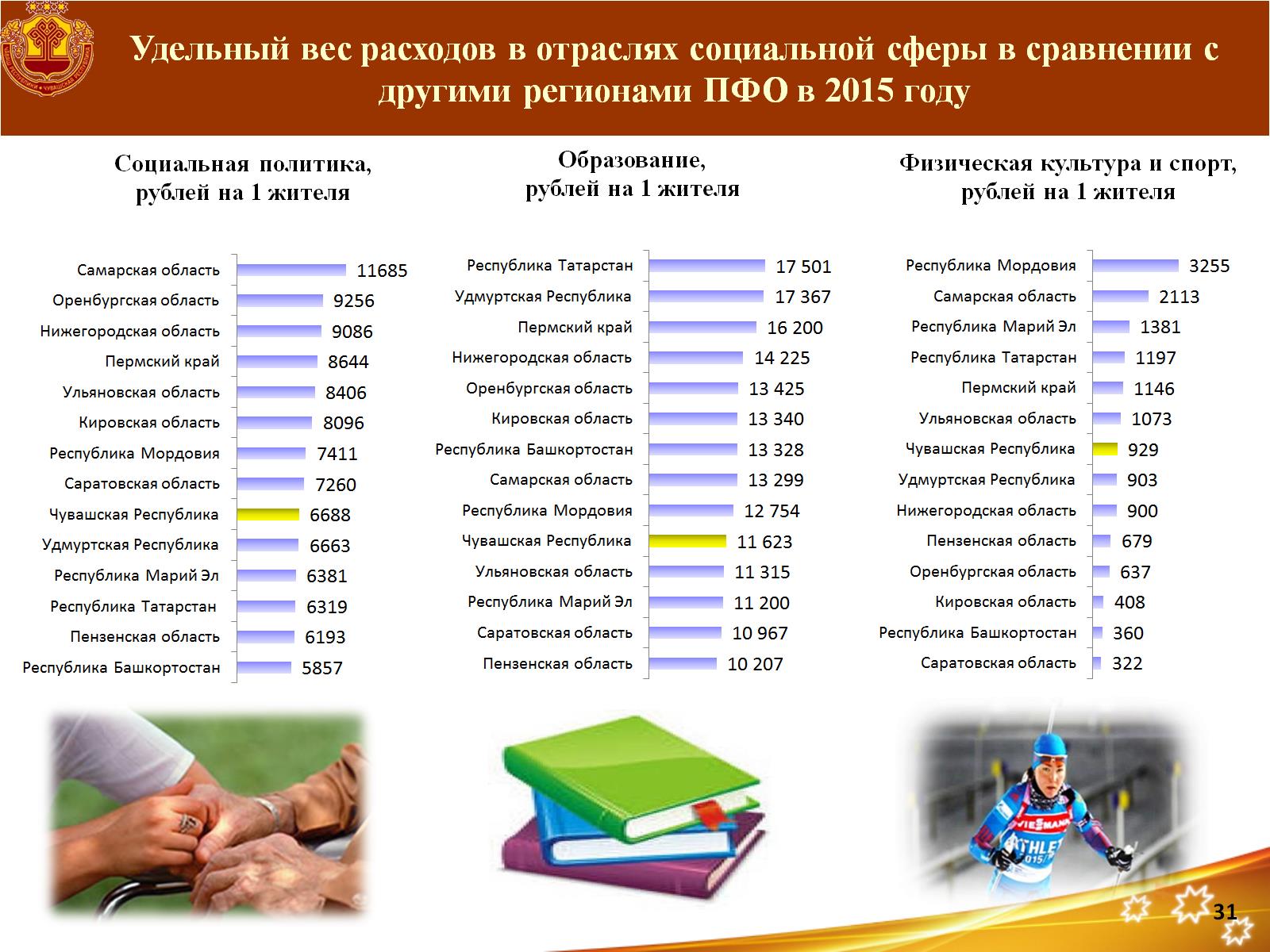 Удельный вес расходов в отраслях социальной сферы в сравнении с другими регионами ПФО в 2015 году
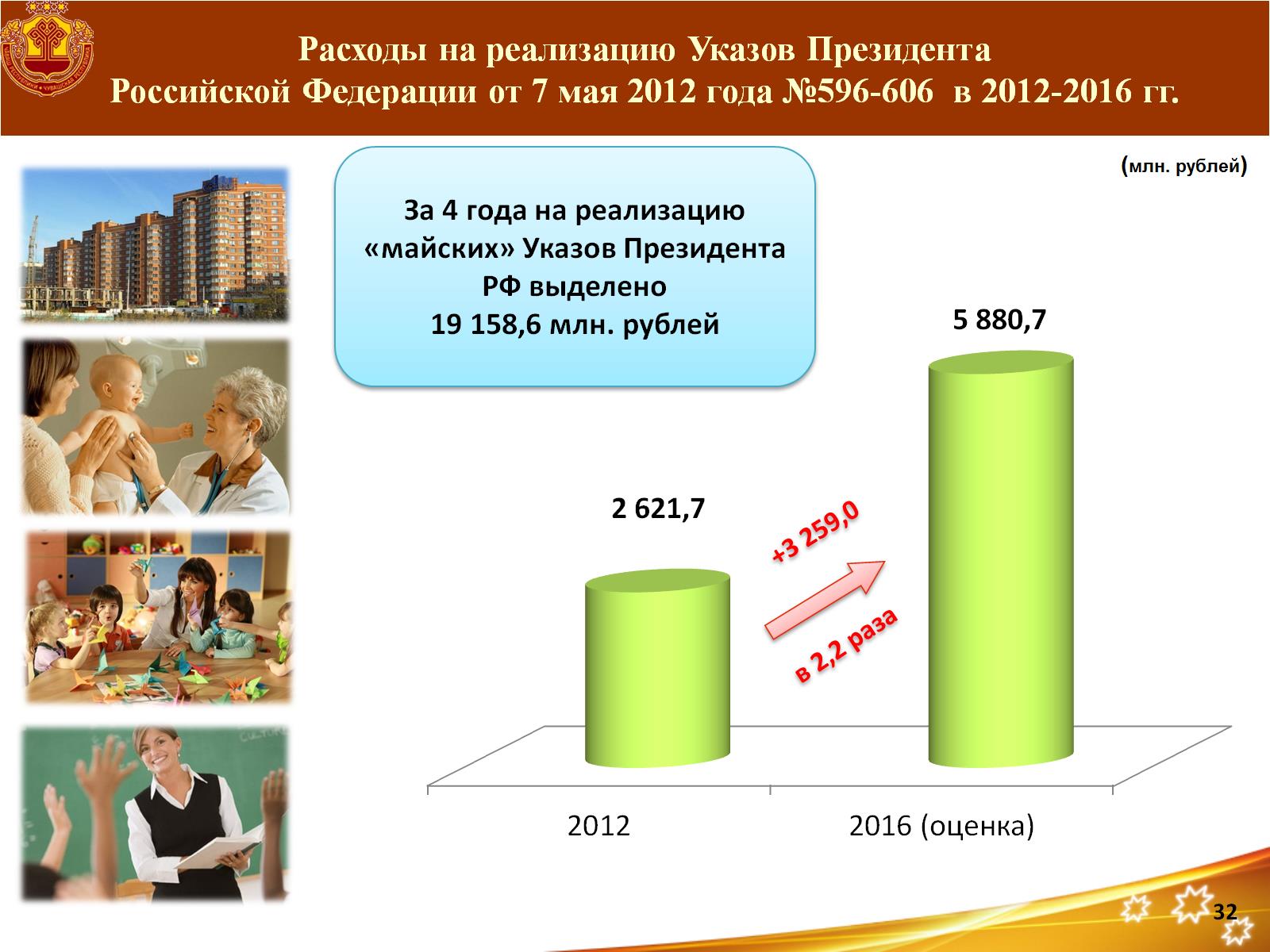 Расходы на реализацию Указов Президента Российской Федерации от 7 мая 2012 года №596-606  в 2012-2016 гг.
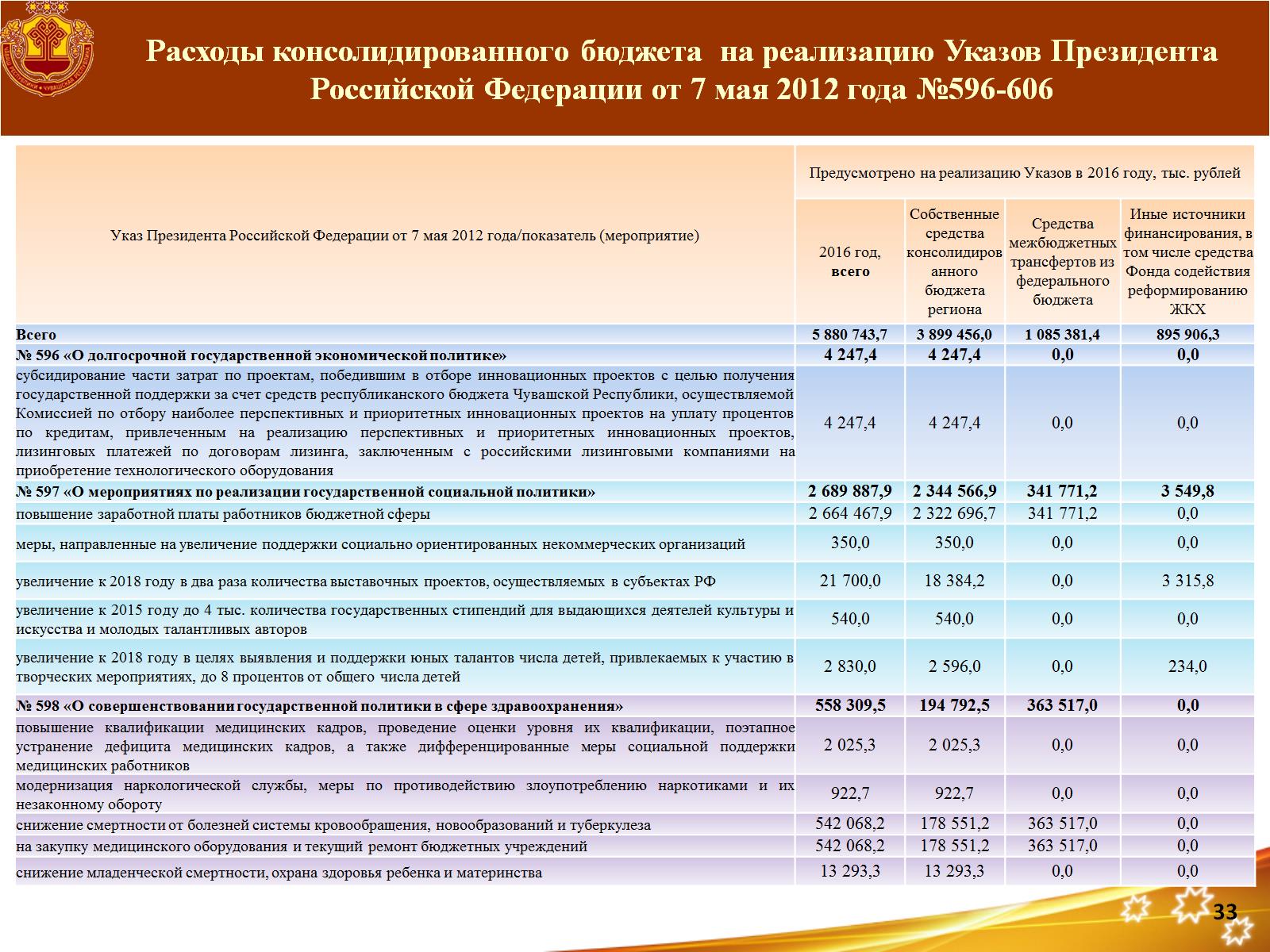 Расходы консолидированного бюджета  на реализацию Указов Президента Российской Федерации от 7 мая 2012 года №596-606
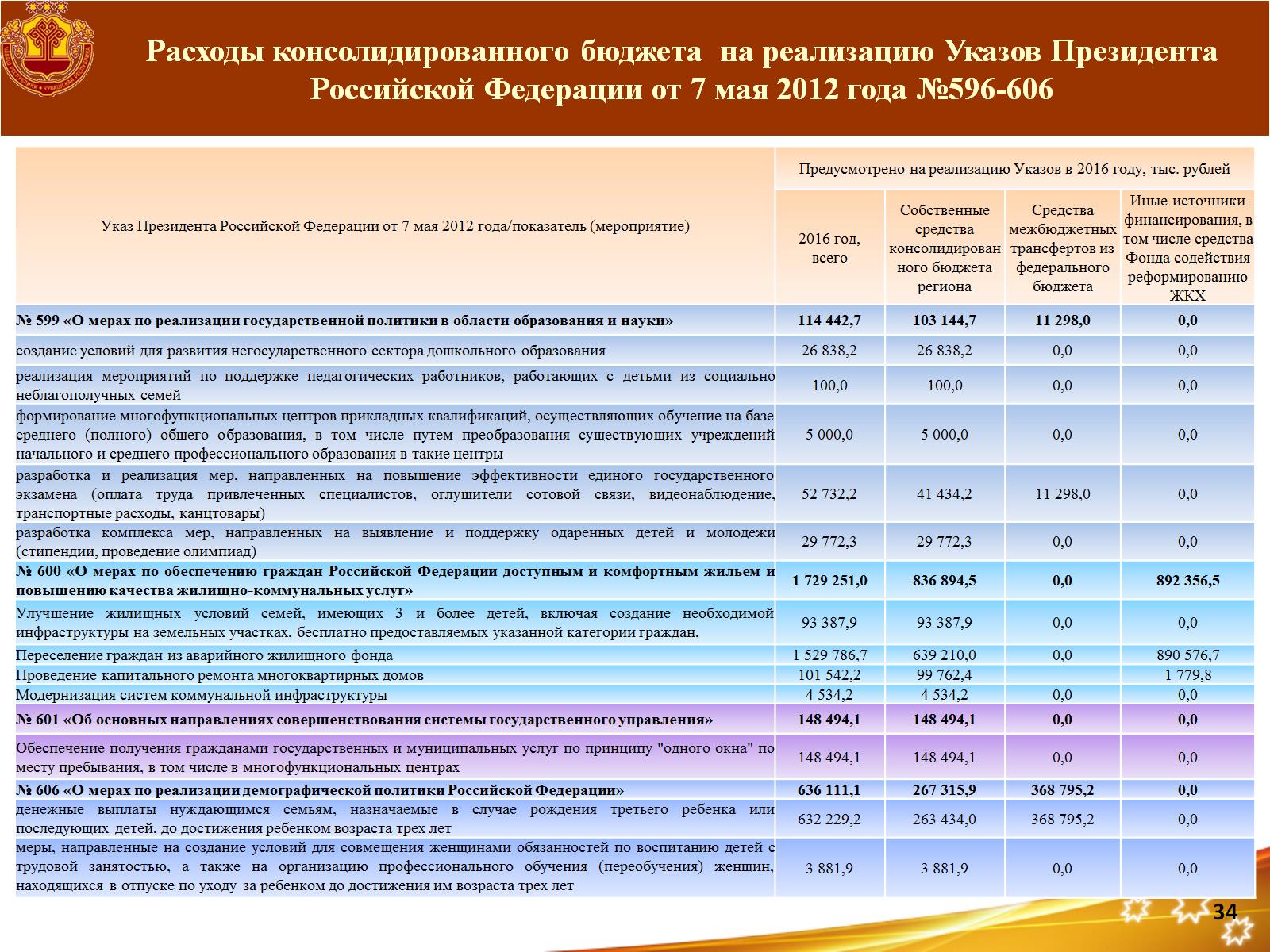 Расходы консолидированного бюджета  на реализацию Указов Президента Российской Федерации от 7 мая 2012 года №596-606
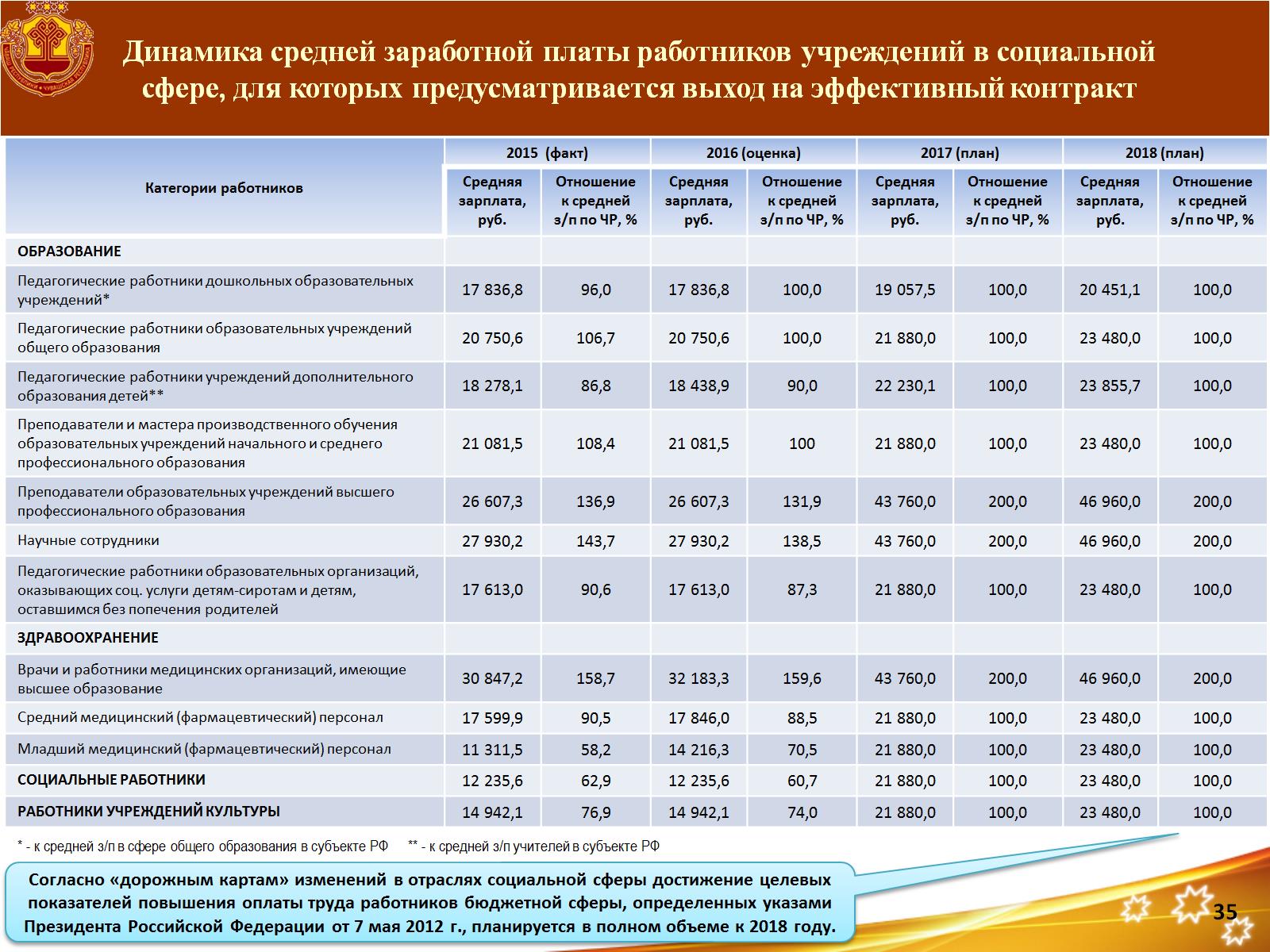 Динамика средней заработной платы работников учреждений в социальной сфере, для которых предусматривается выход на эффективный контракт
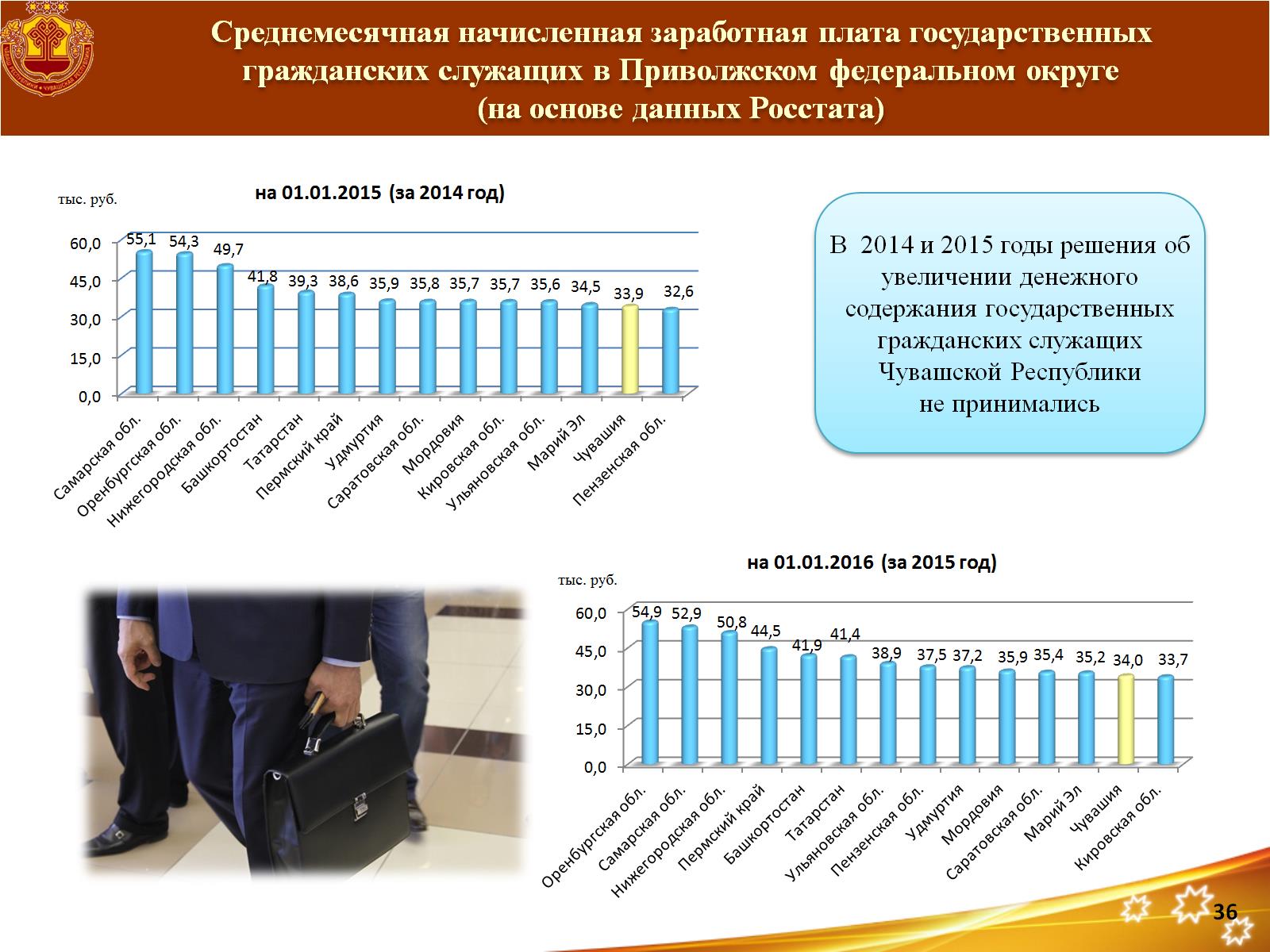 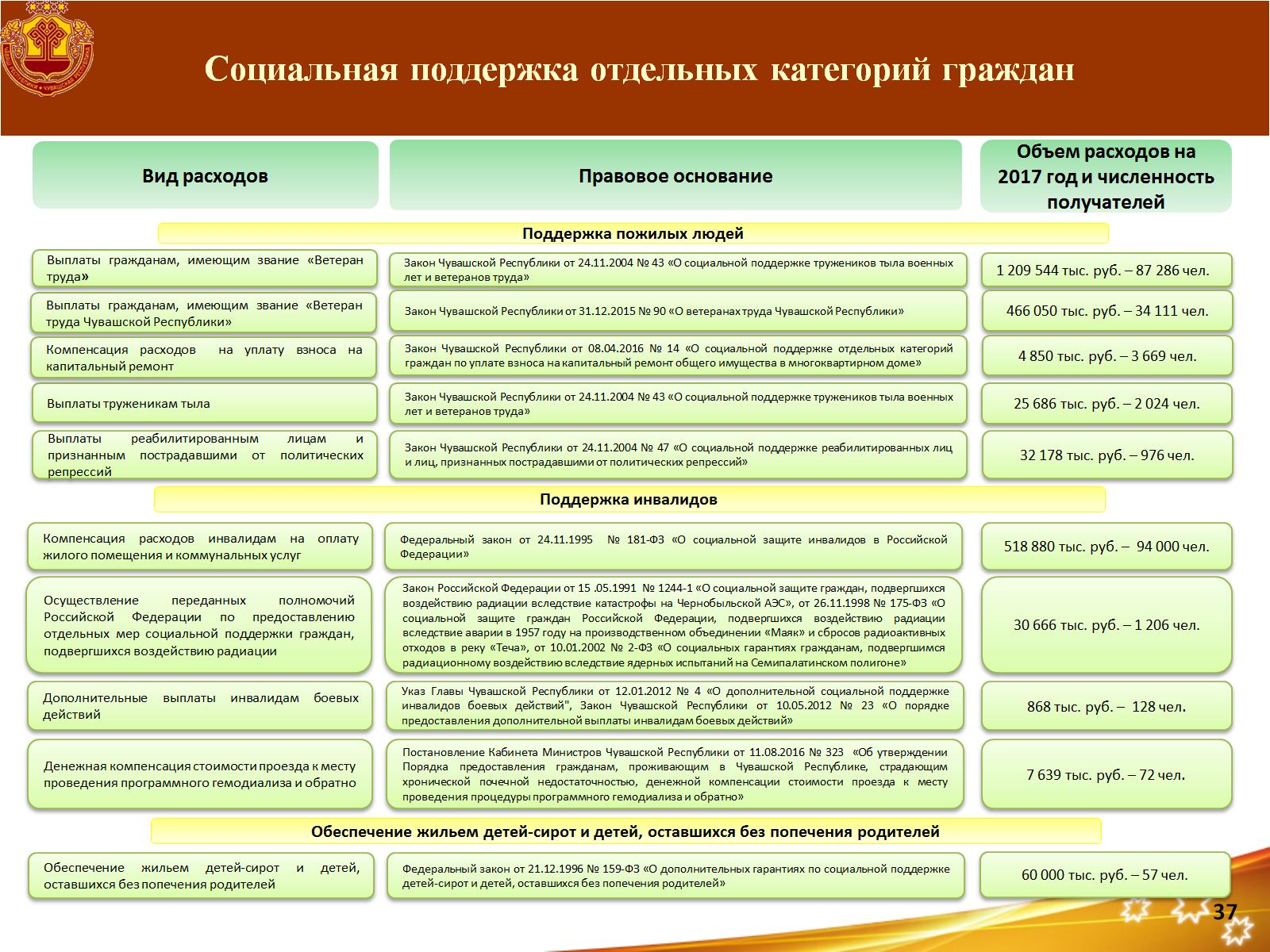 Социальная поддержка отдельных категорий граждан
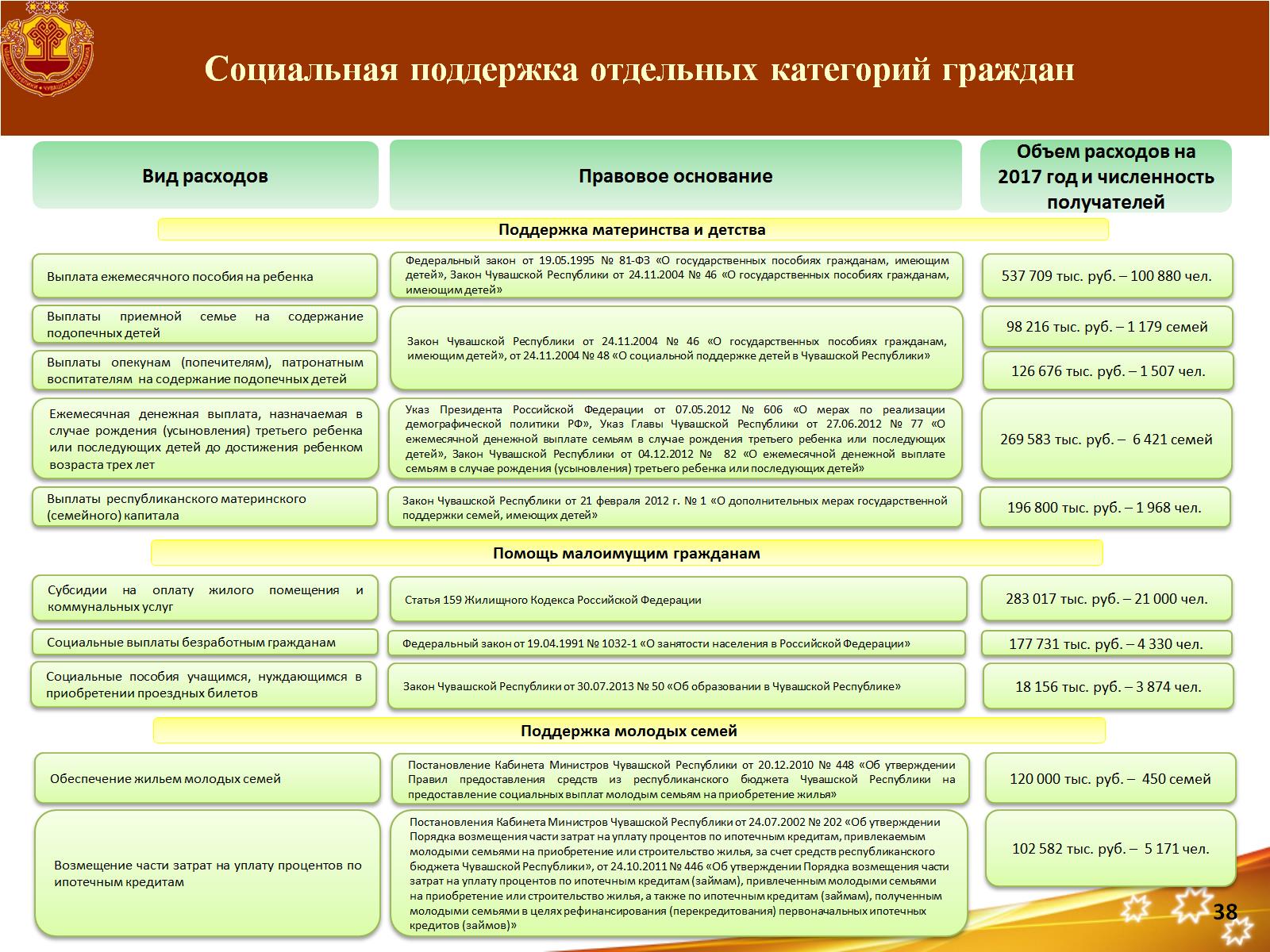 Социальная поддержка отдельных категорий граждан
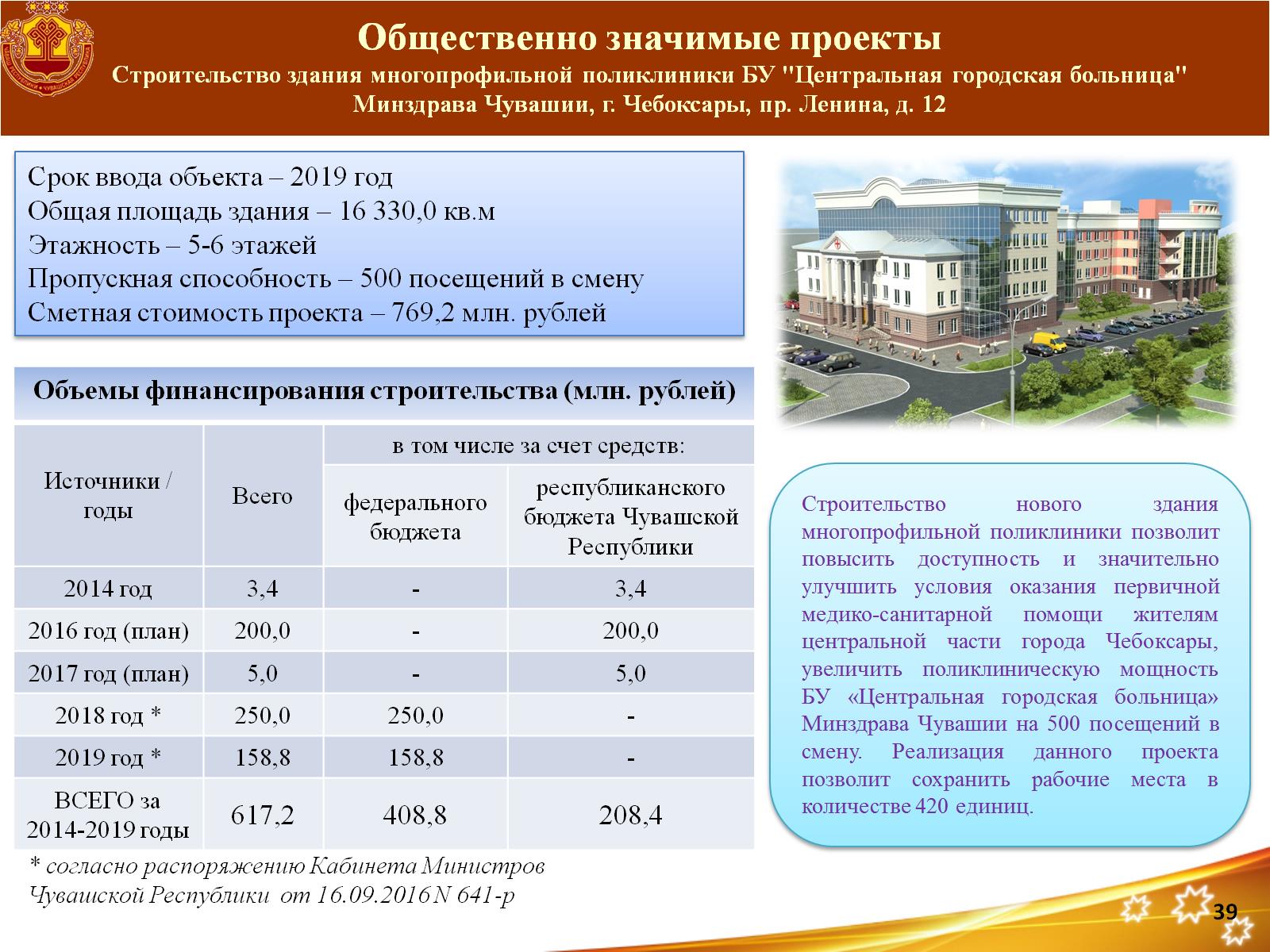 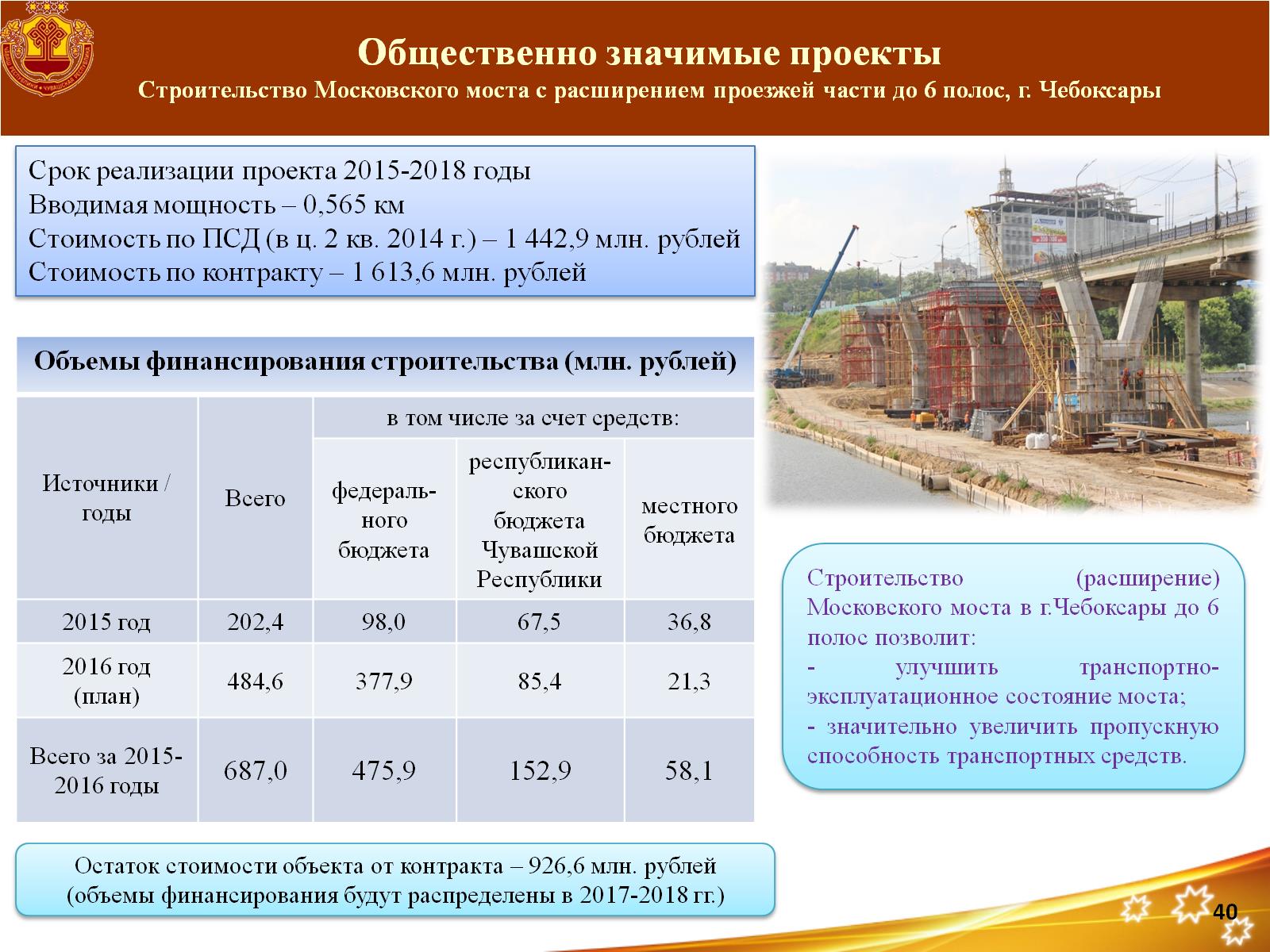 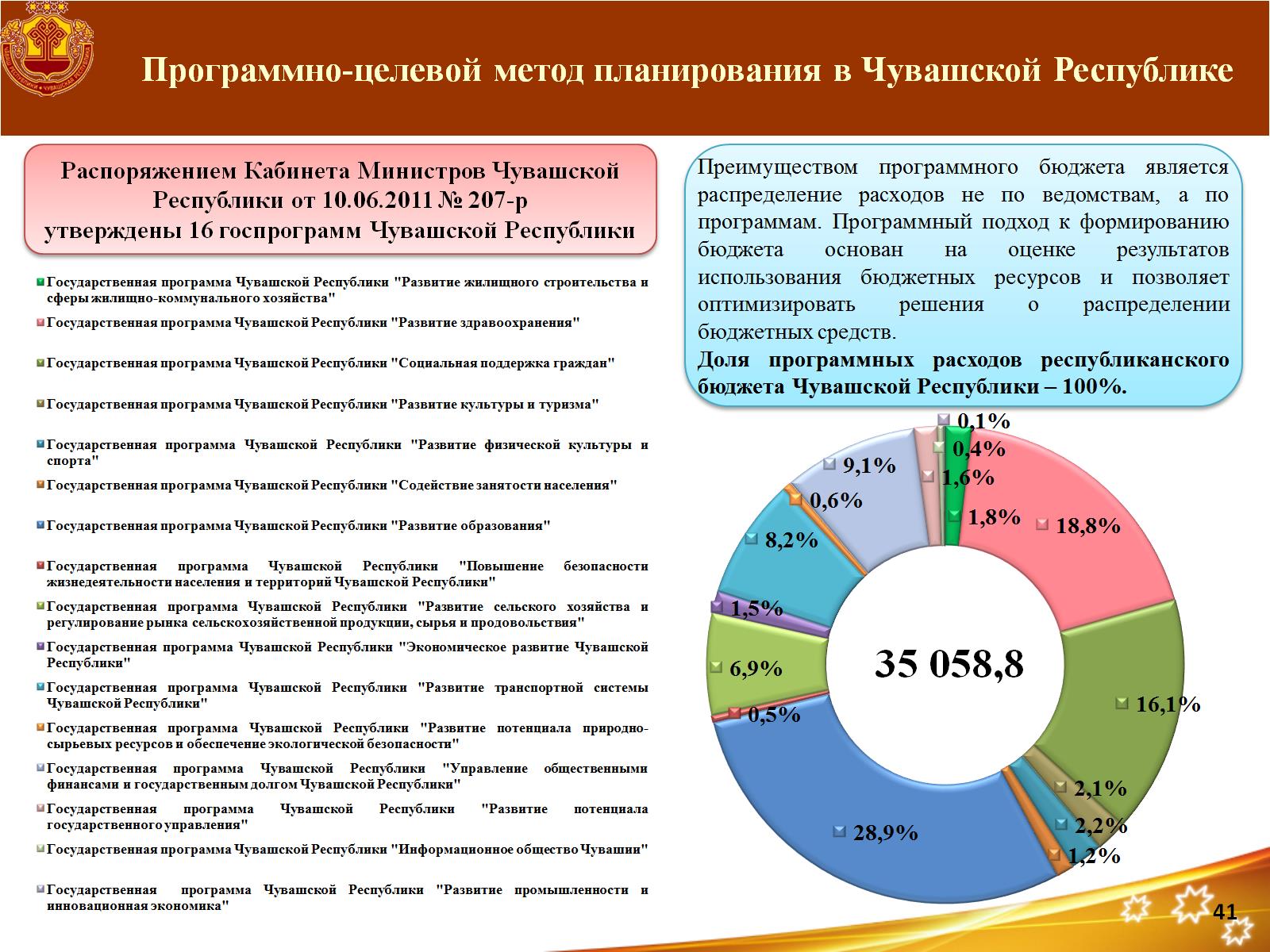 Программно-целевой метод планирования в Чувашской Республике
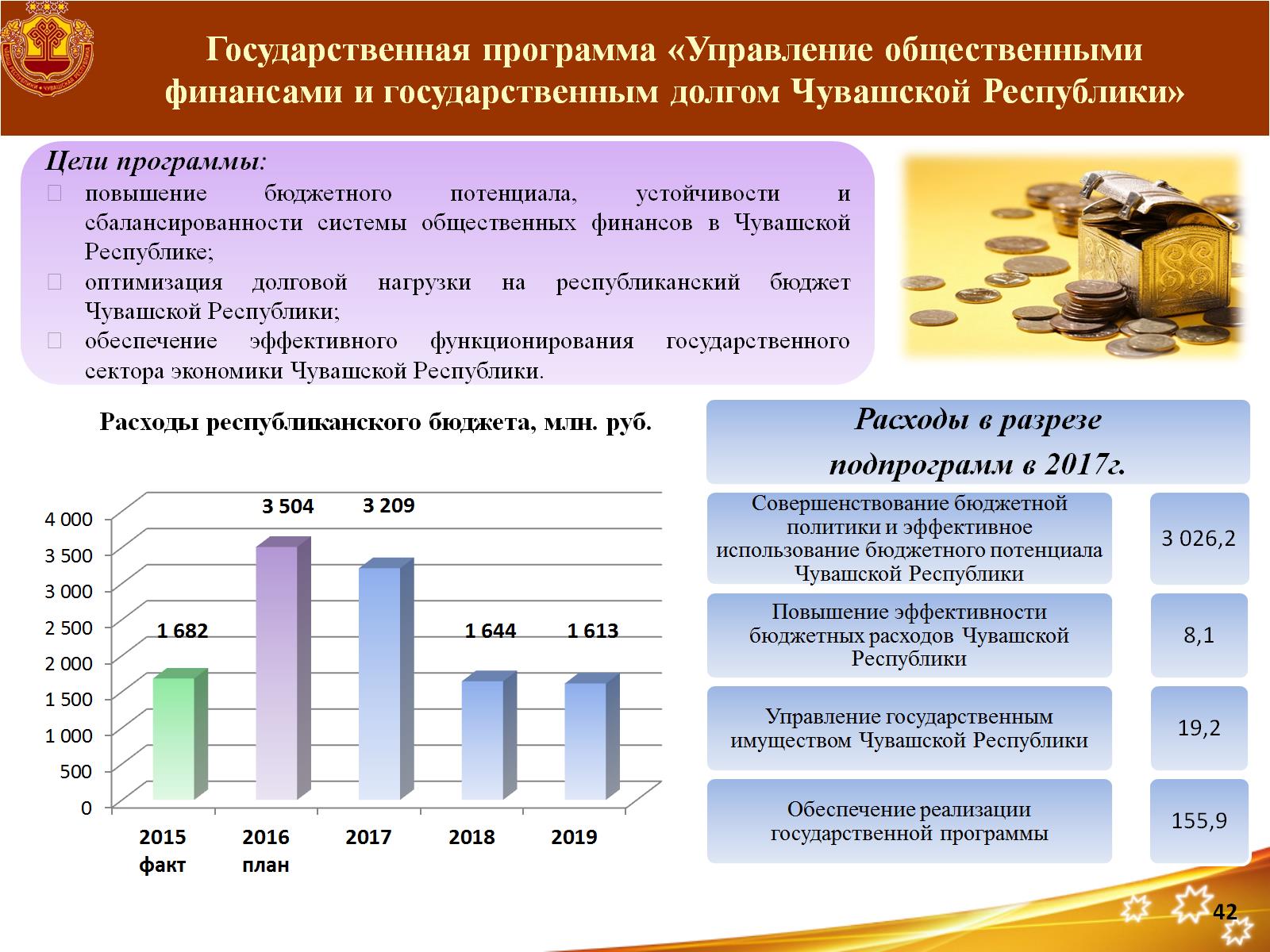 Государственная программа «Управление общественными финансами и государственным долгом Чувашской Республики»
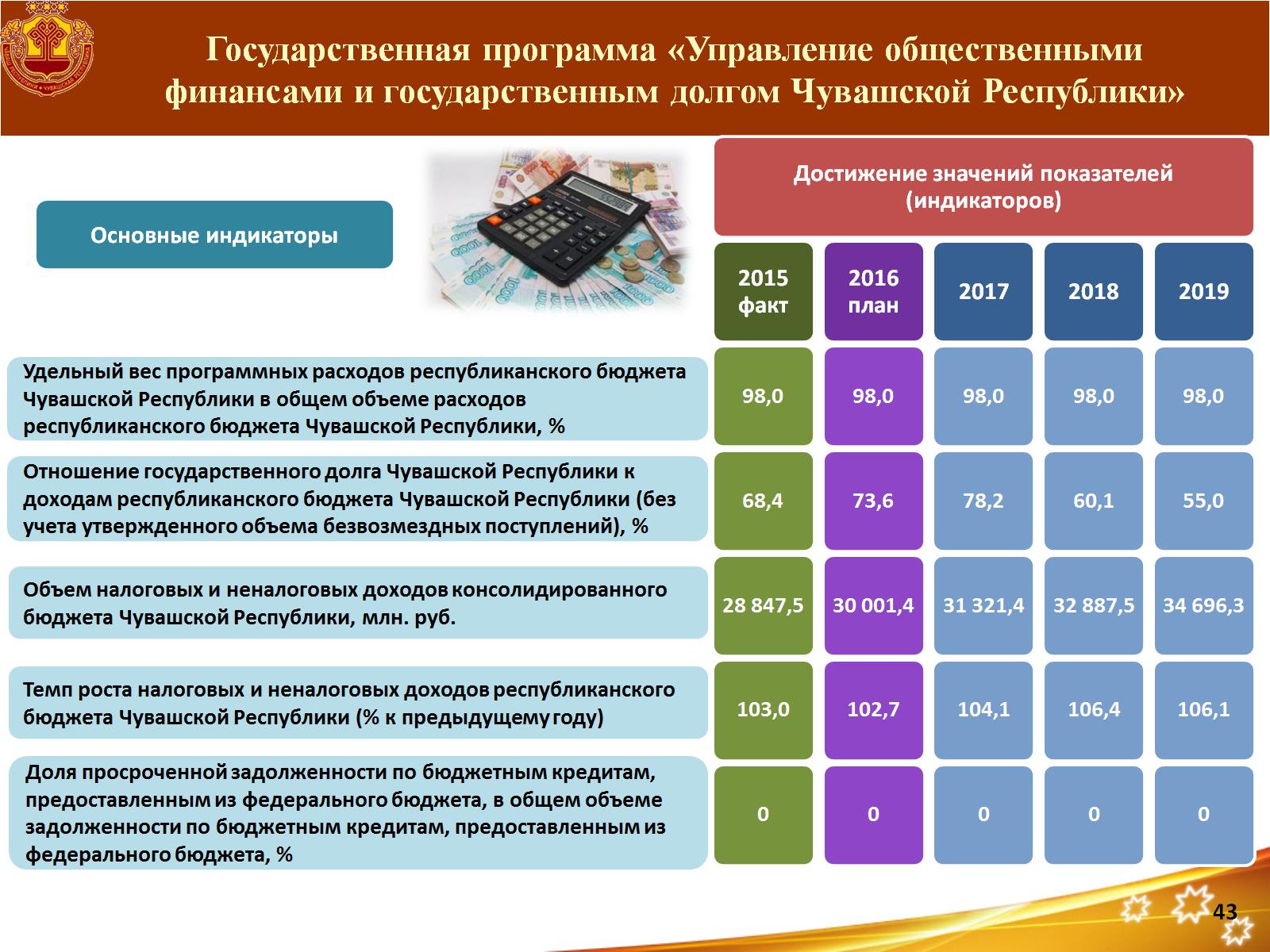 Государственная программа «Управление общественными финансами и государственным долгом Чувашской Республики»
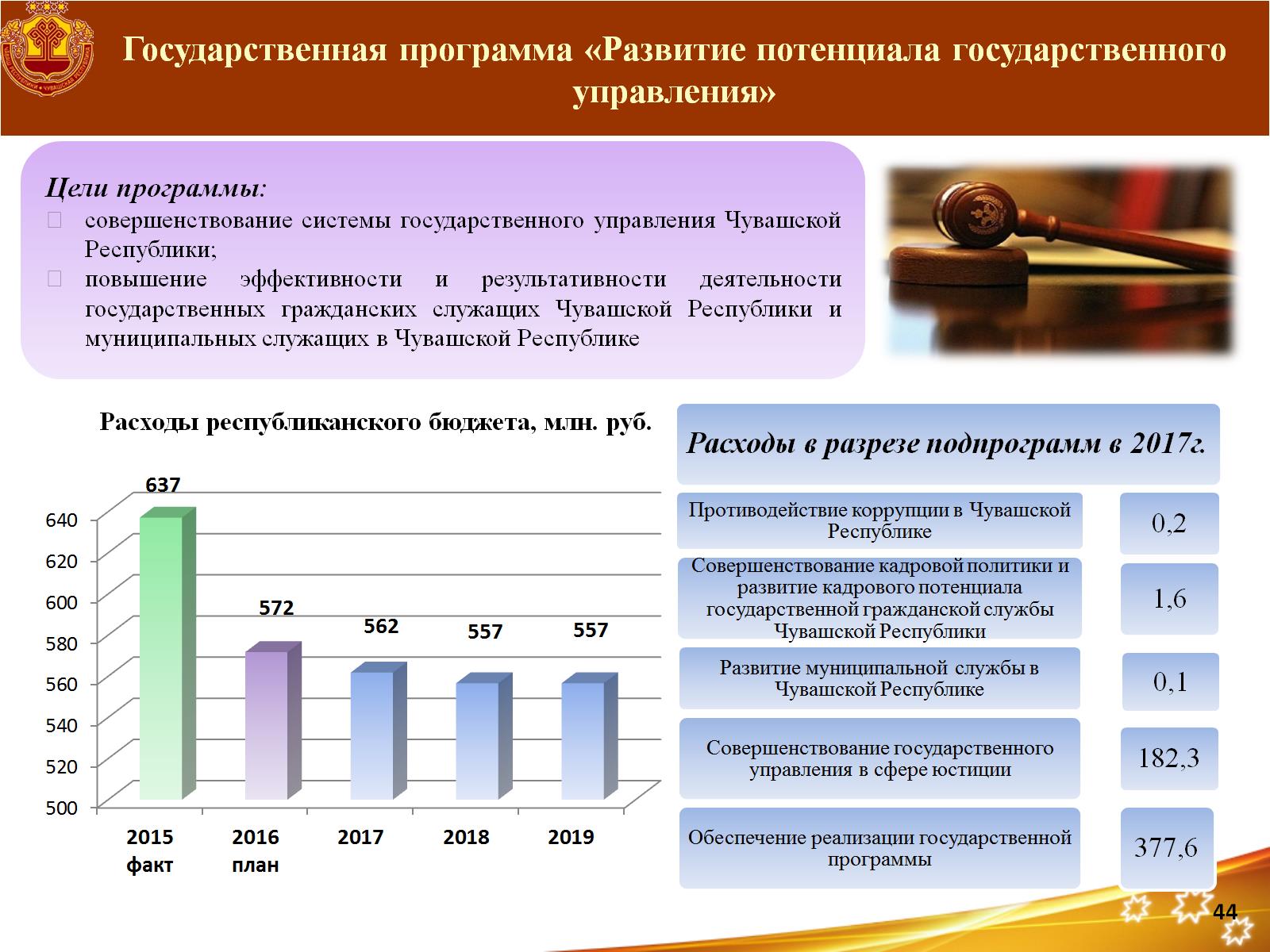 Государственная программа «Развитие потенциала государственного управления»
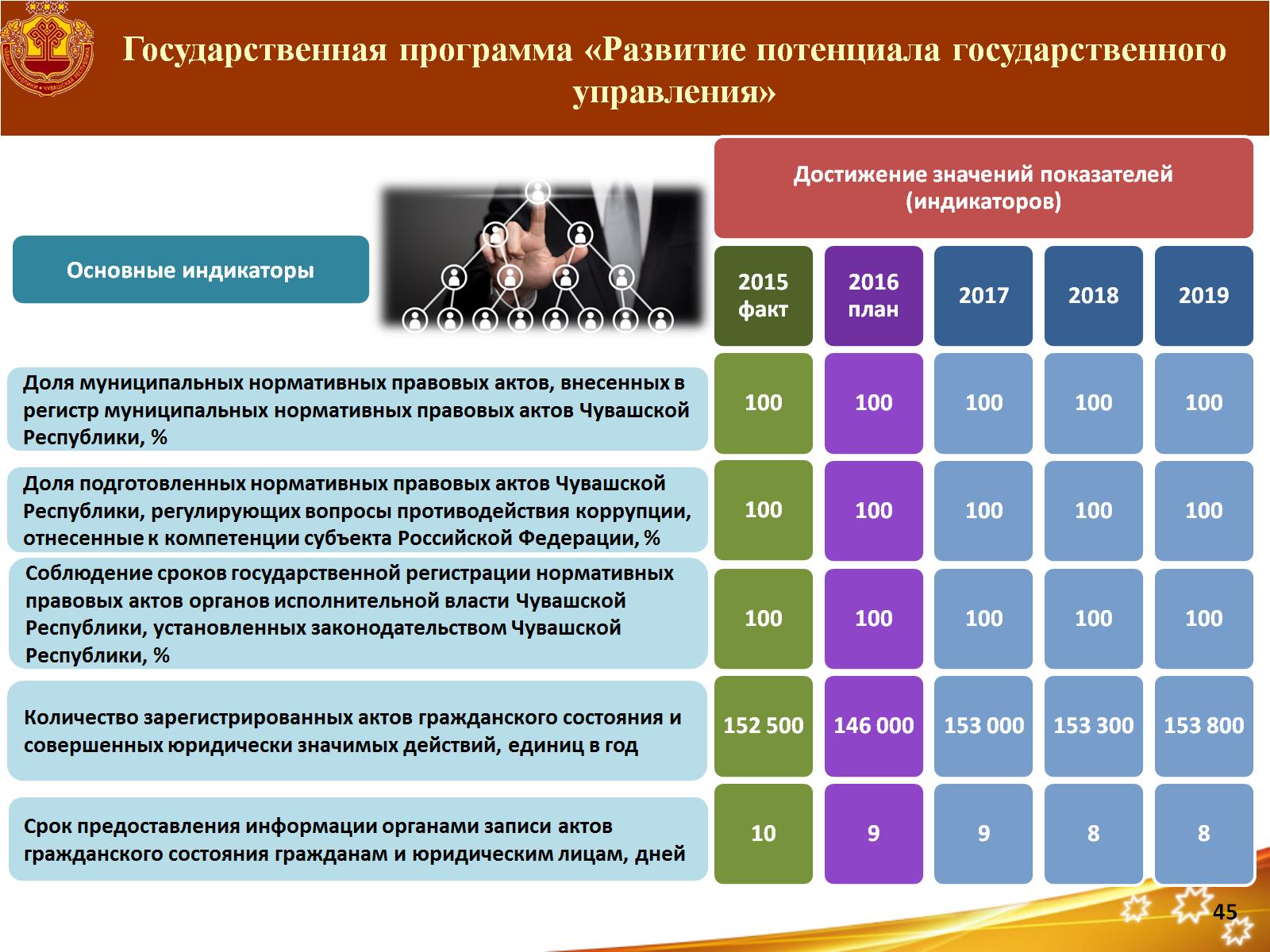 Государственная программа «Развитие потенциала государственного управления»
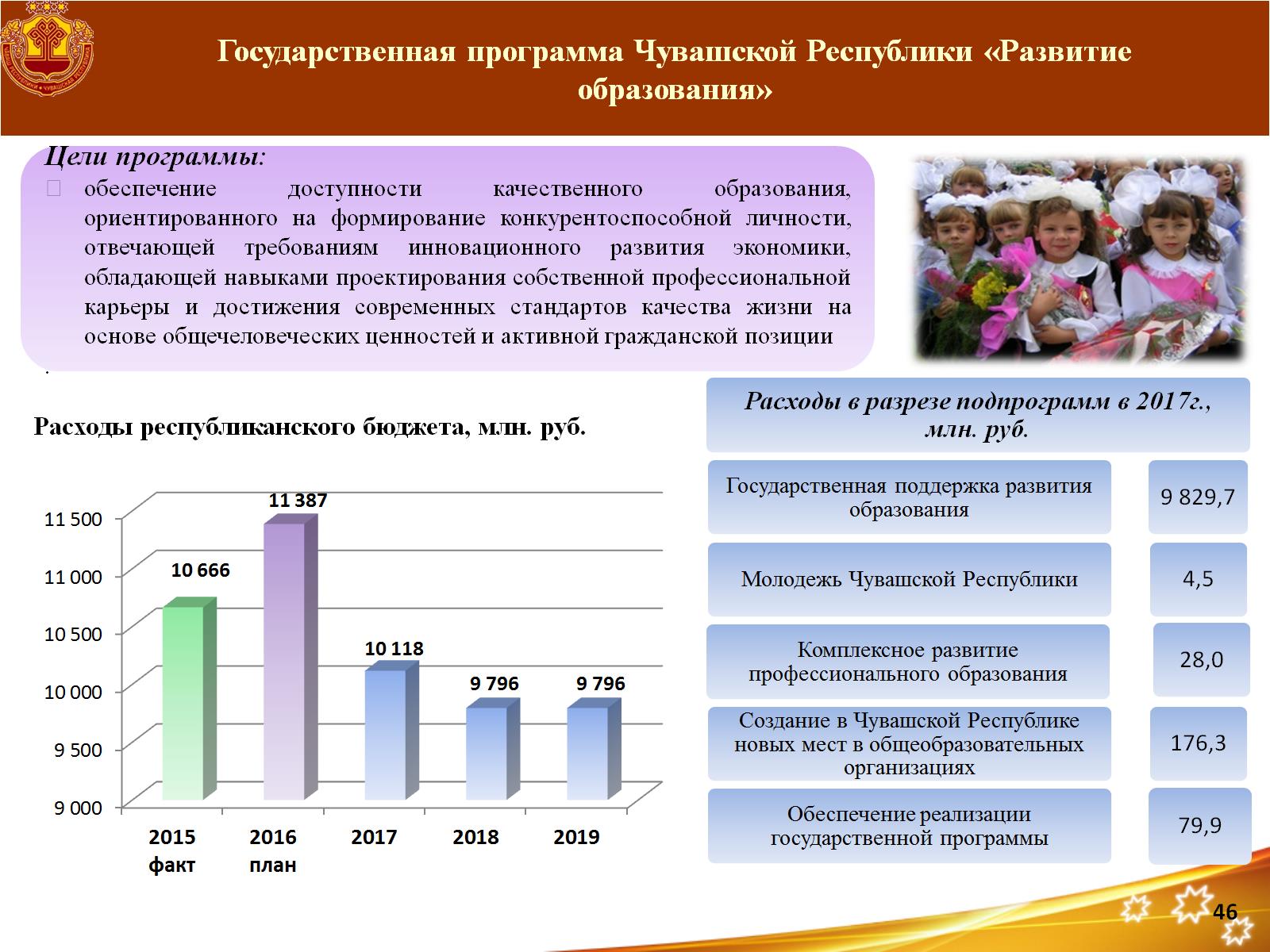 Государственная программа Чувашской Республики «Развитие образования»
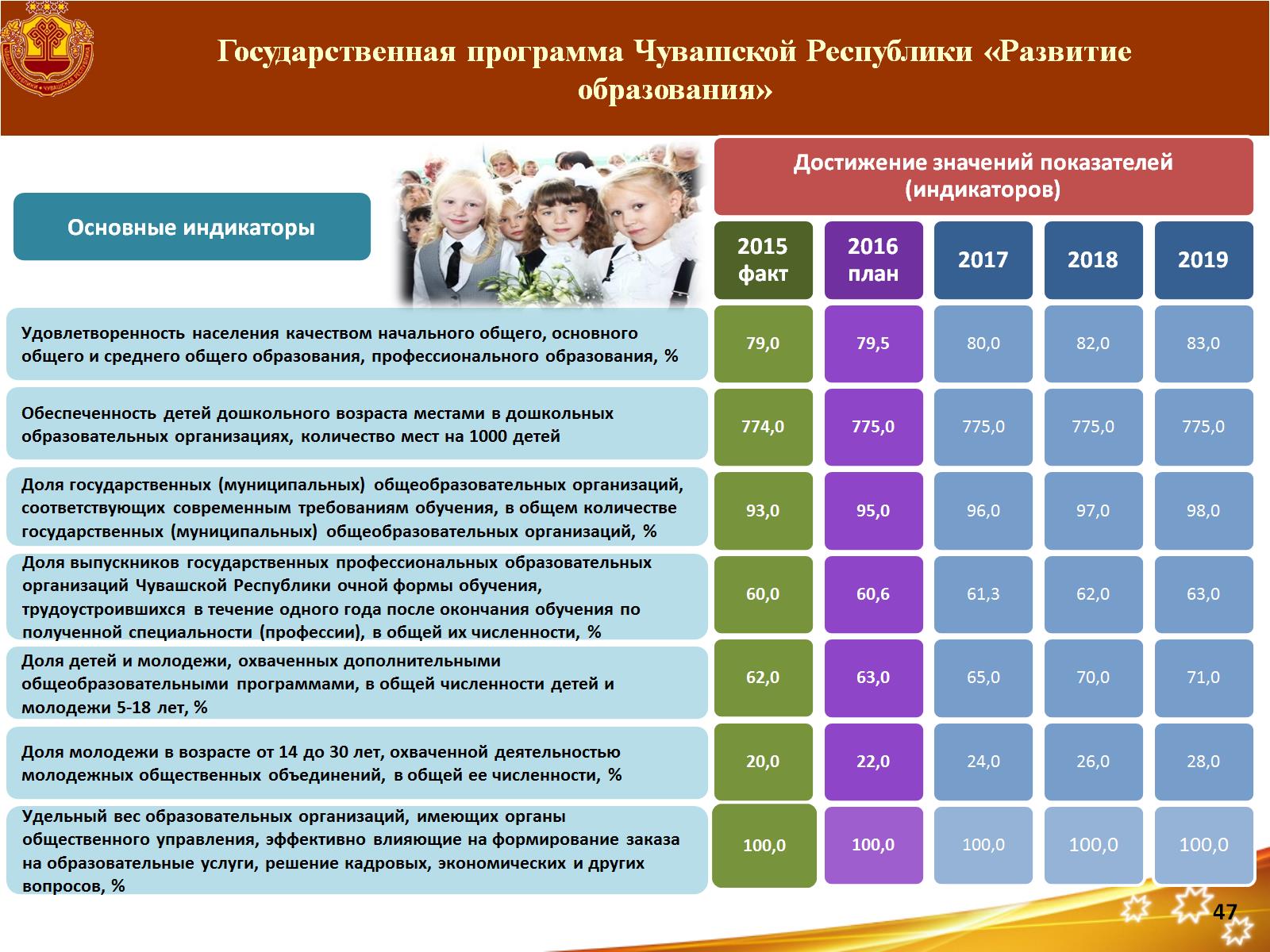 Государственная программа Чувашской Республики «Развитие образования»
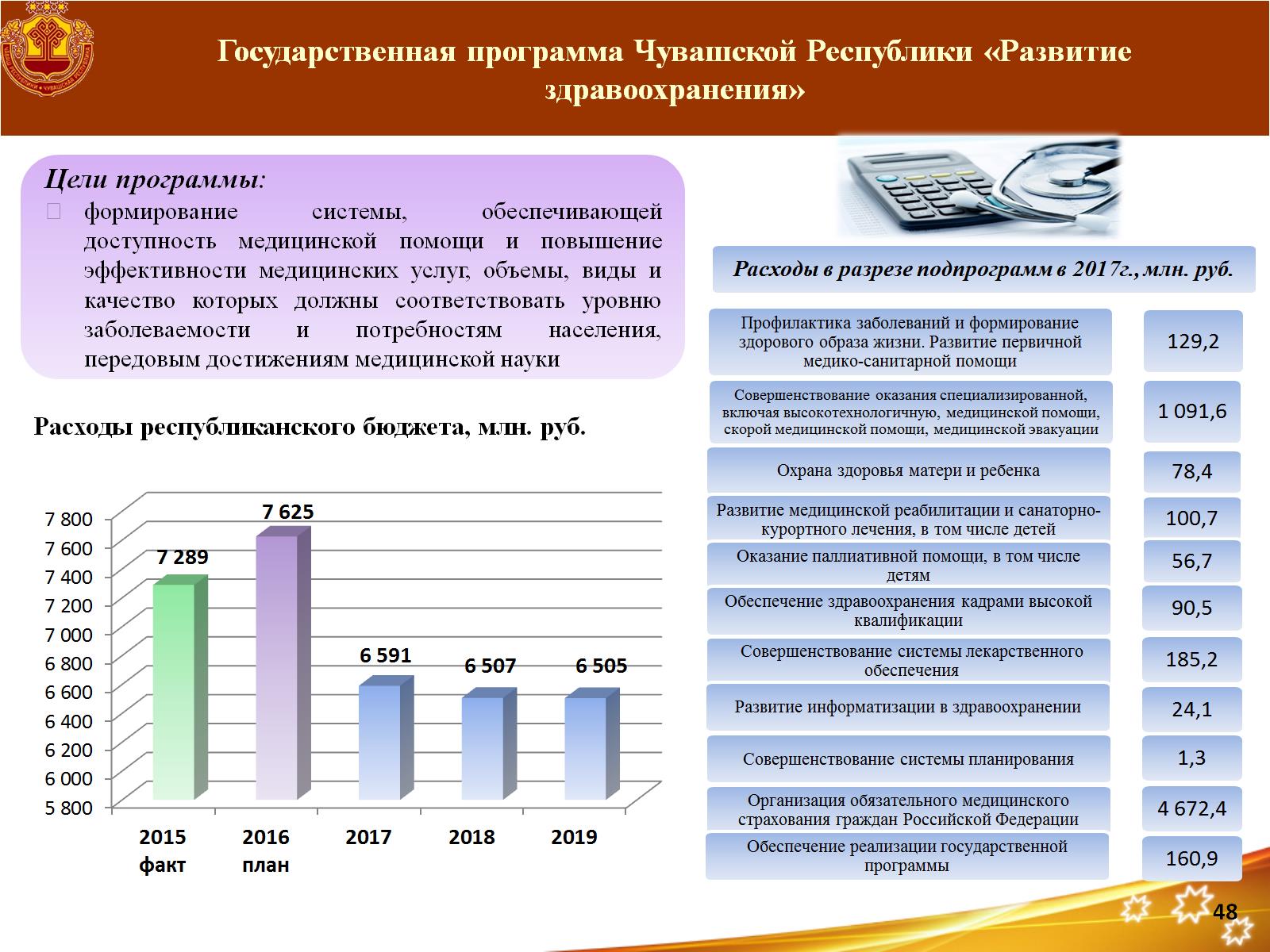 Государственная программа Чувашской Республики «Развитие здравоохранения»
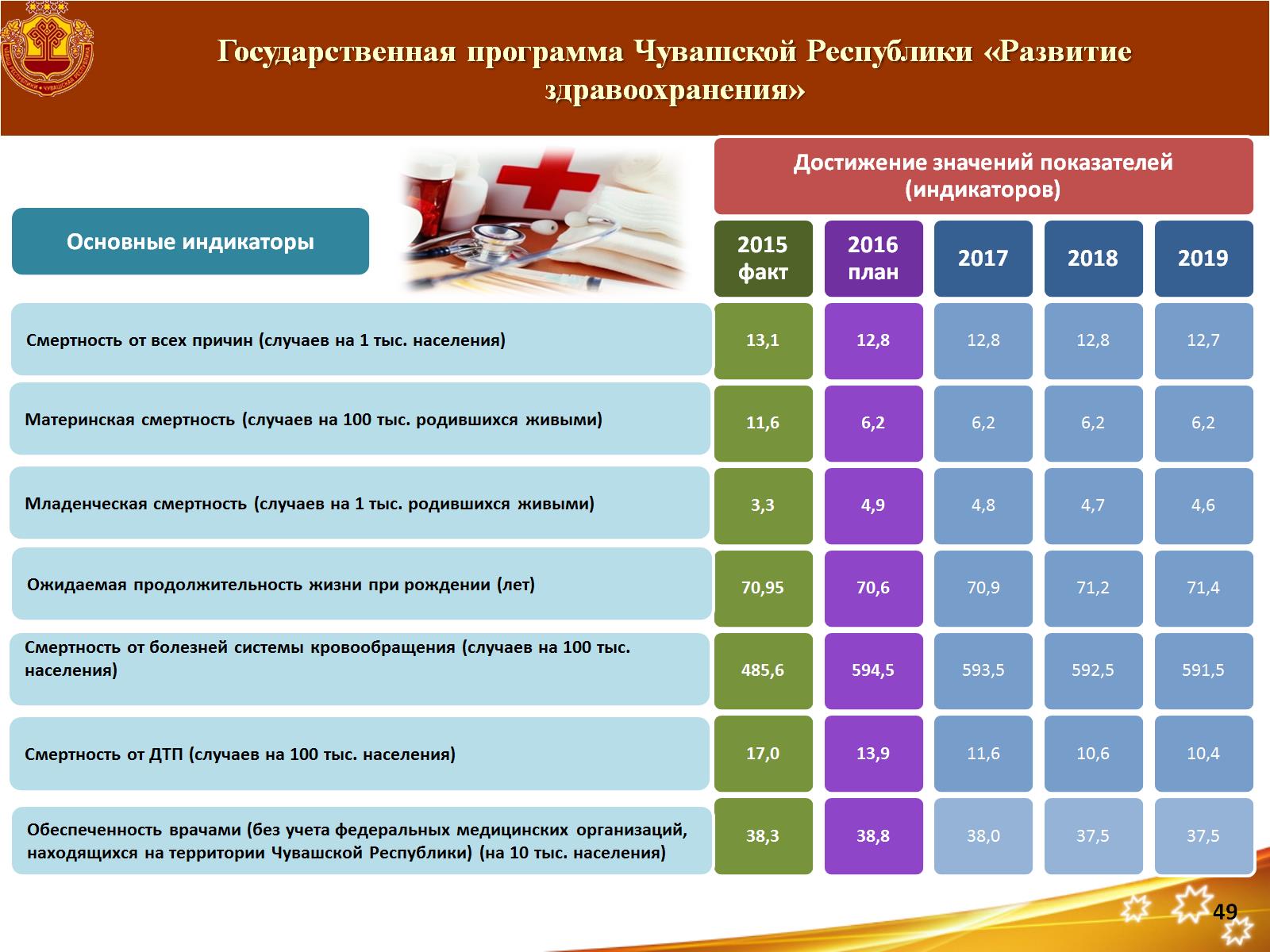 Государственная программа Чувашской Республики «Развитие здравоохранения»
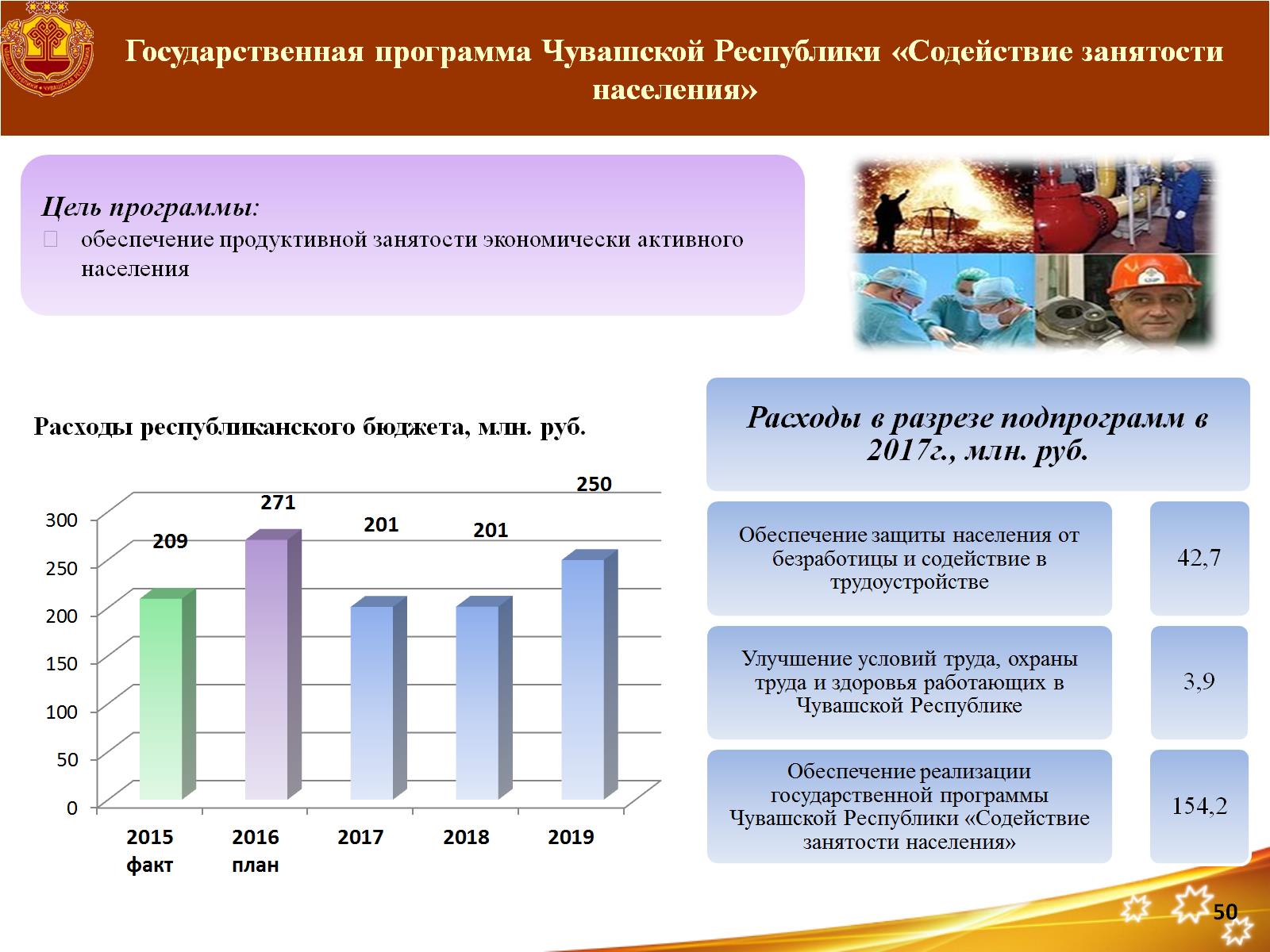 Государственная программа Чувашской Республики «Содействие занятости населения»
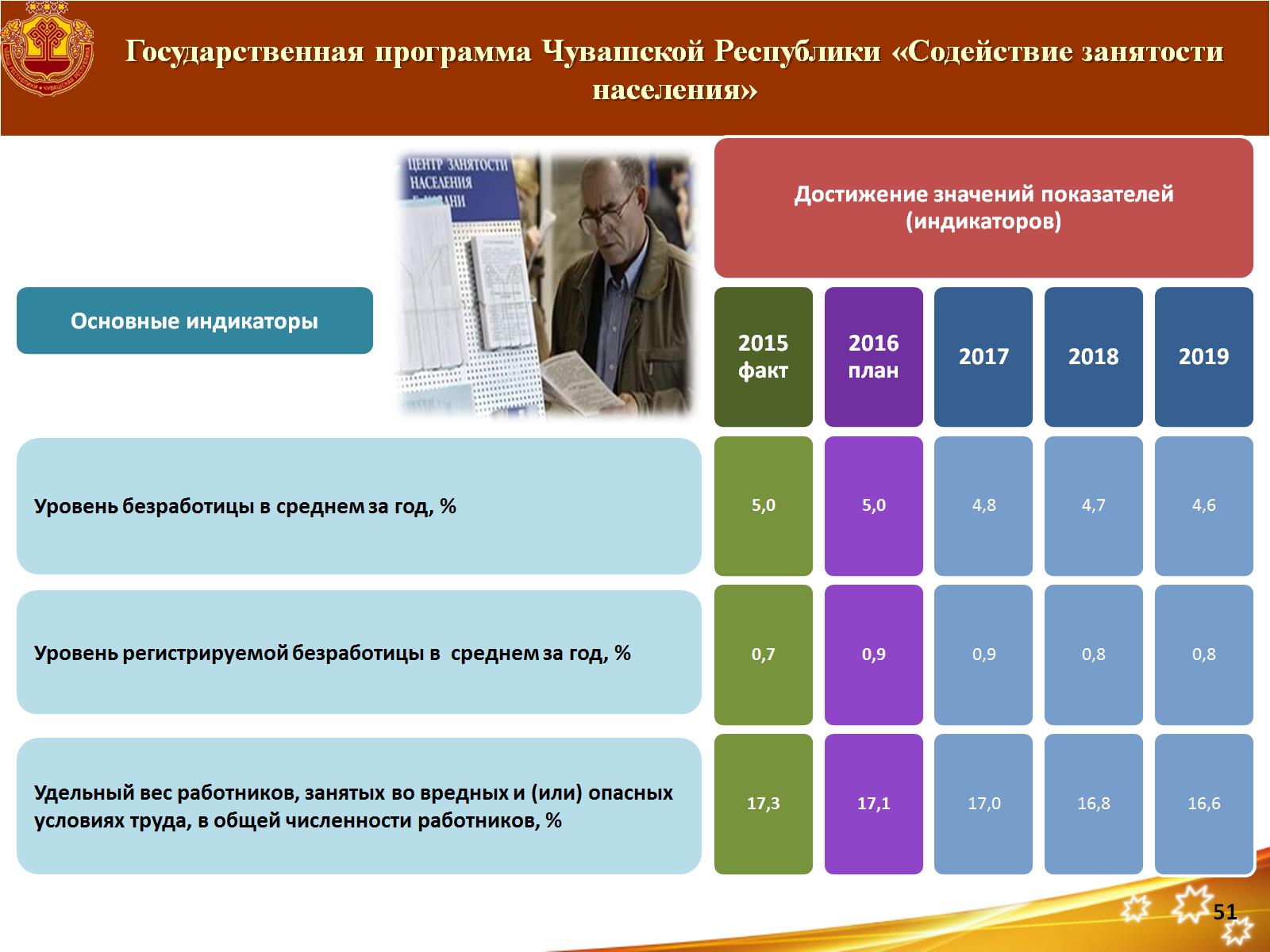 Государственная программа Чувашской Республики «Содействие занятости населения»
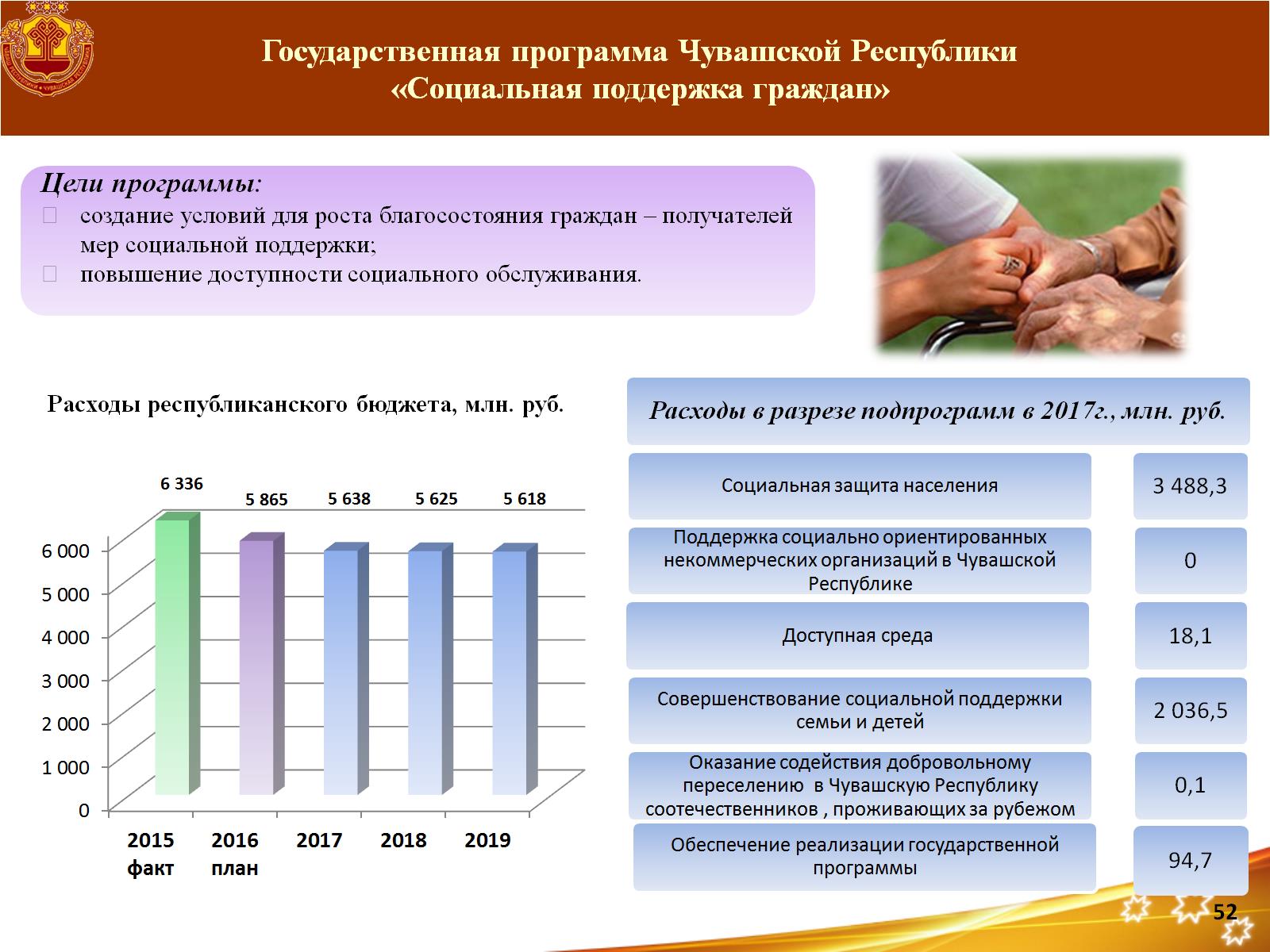 Государственная программа Чувашской Республики«Социальная поддержка граждан»
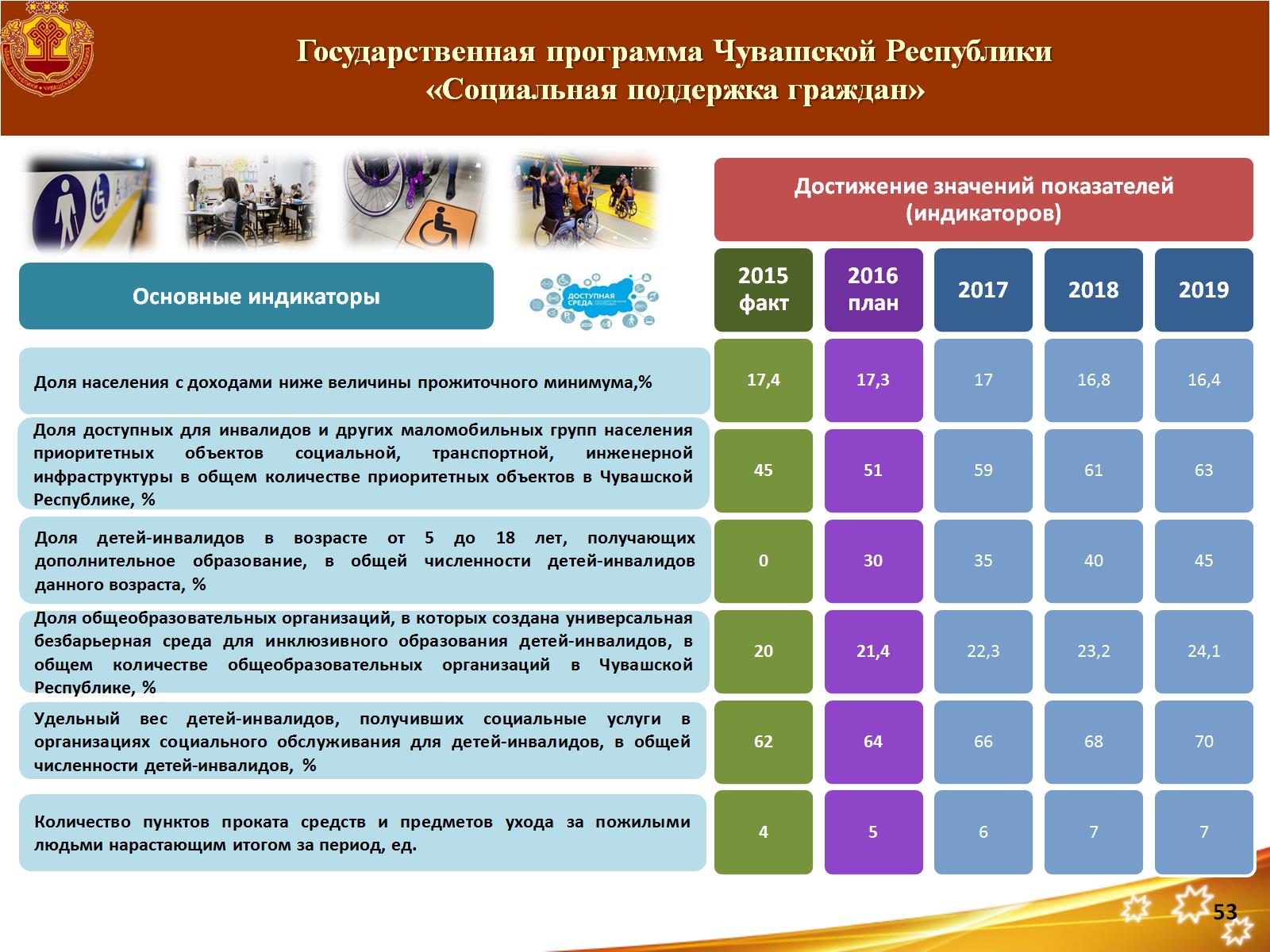 Государственная программа Чувашской Республики «Социальная поддержка граждан»
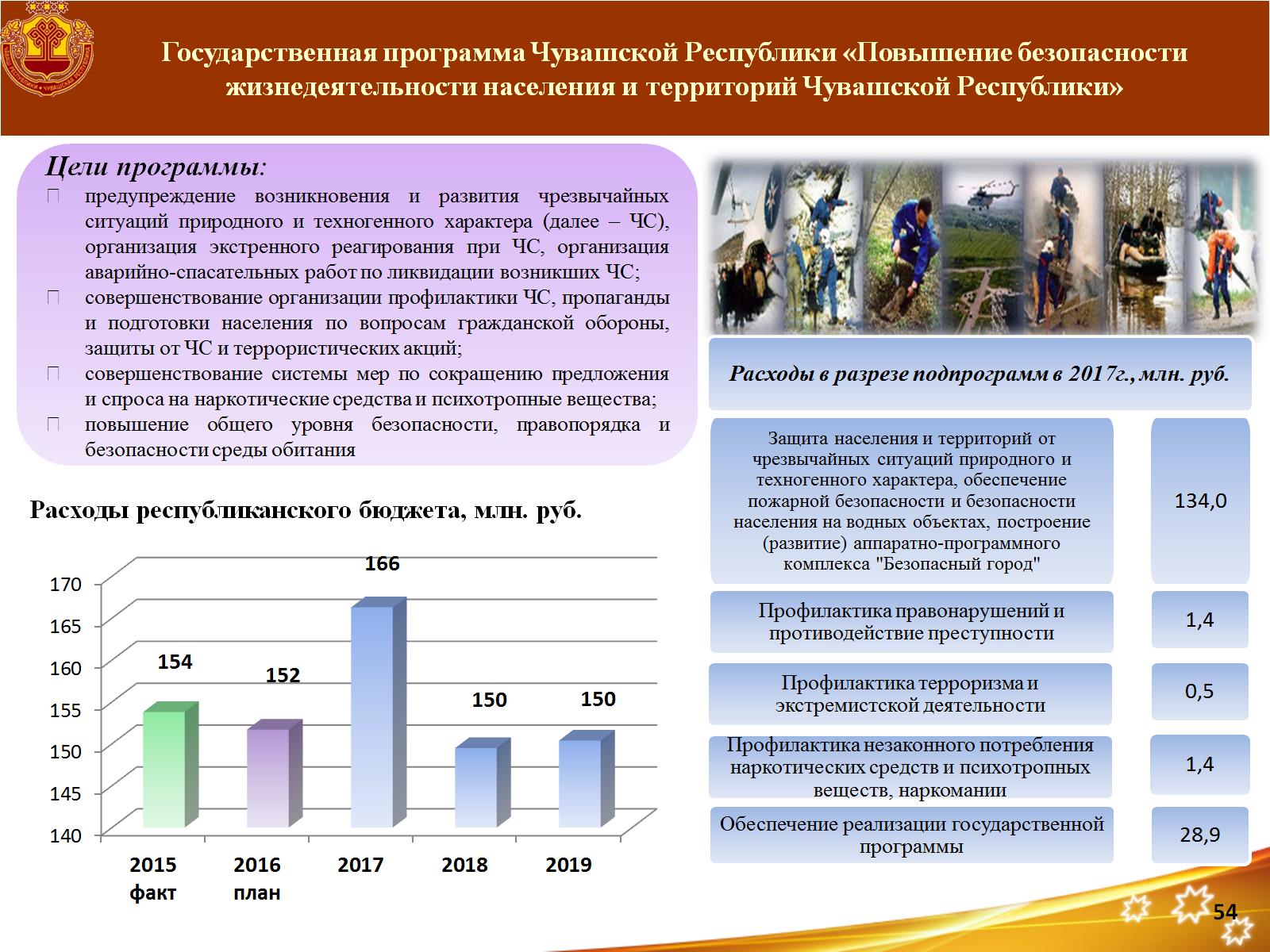 Государственная программа Чувашской Республики «Повышение безопасности жизнедеятельности населения и территорий Чувашской Республики»
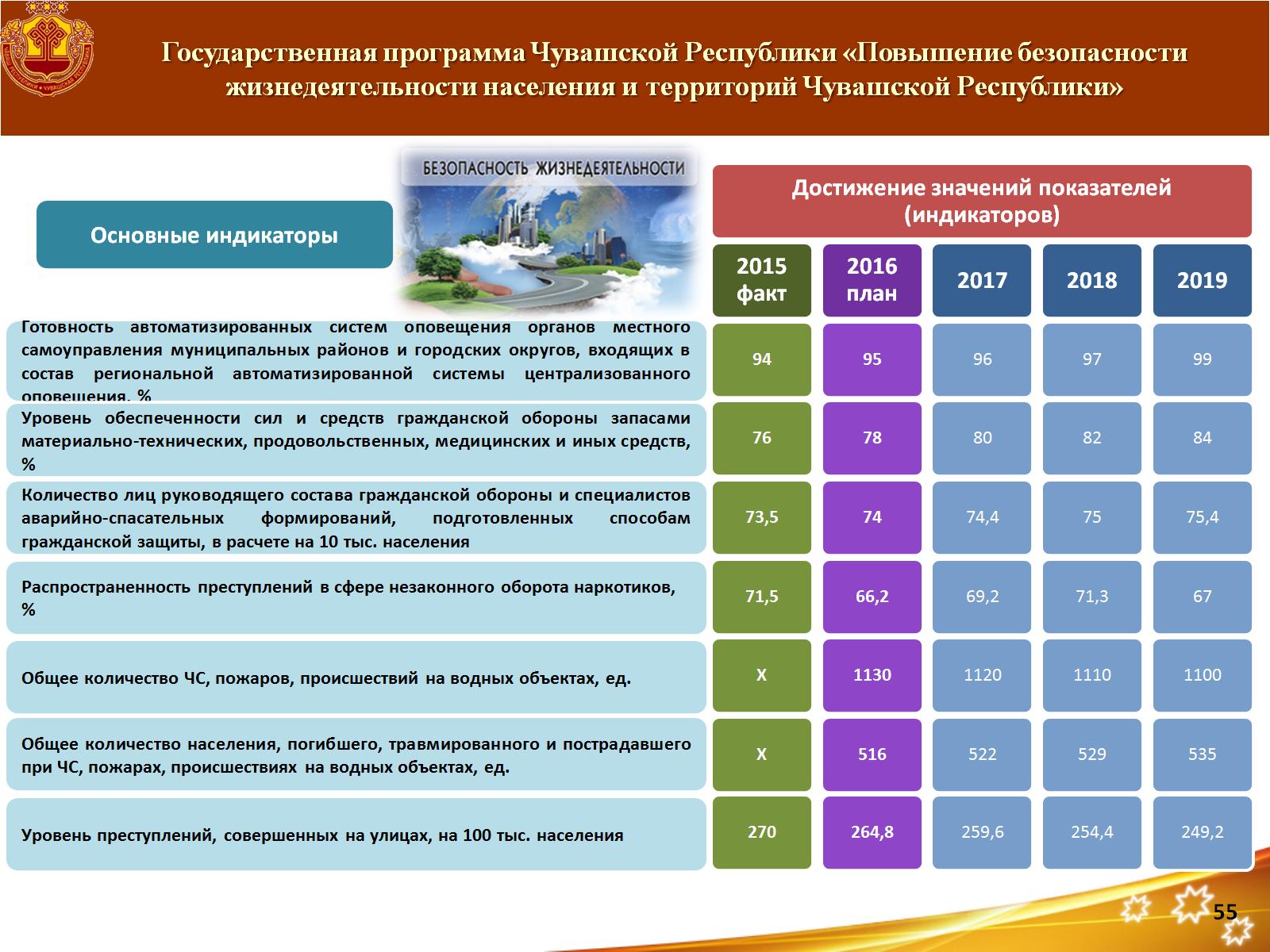 Государственная программа Чувашской Республики «Повышение безопасности жизнедеятельности населения и территорий Чувашской Республики»
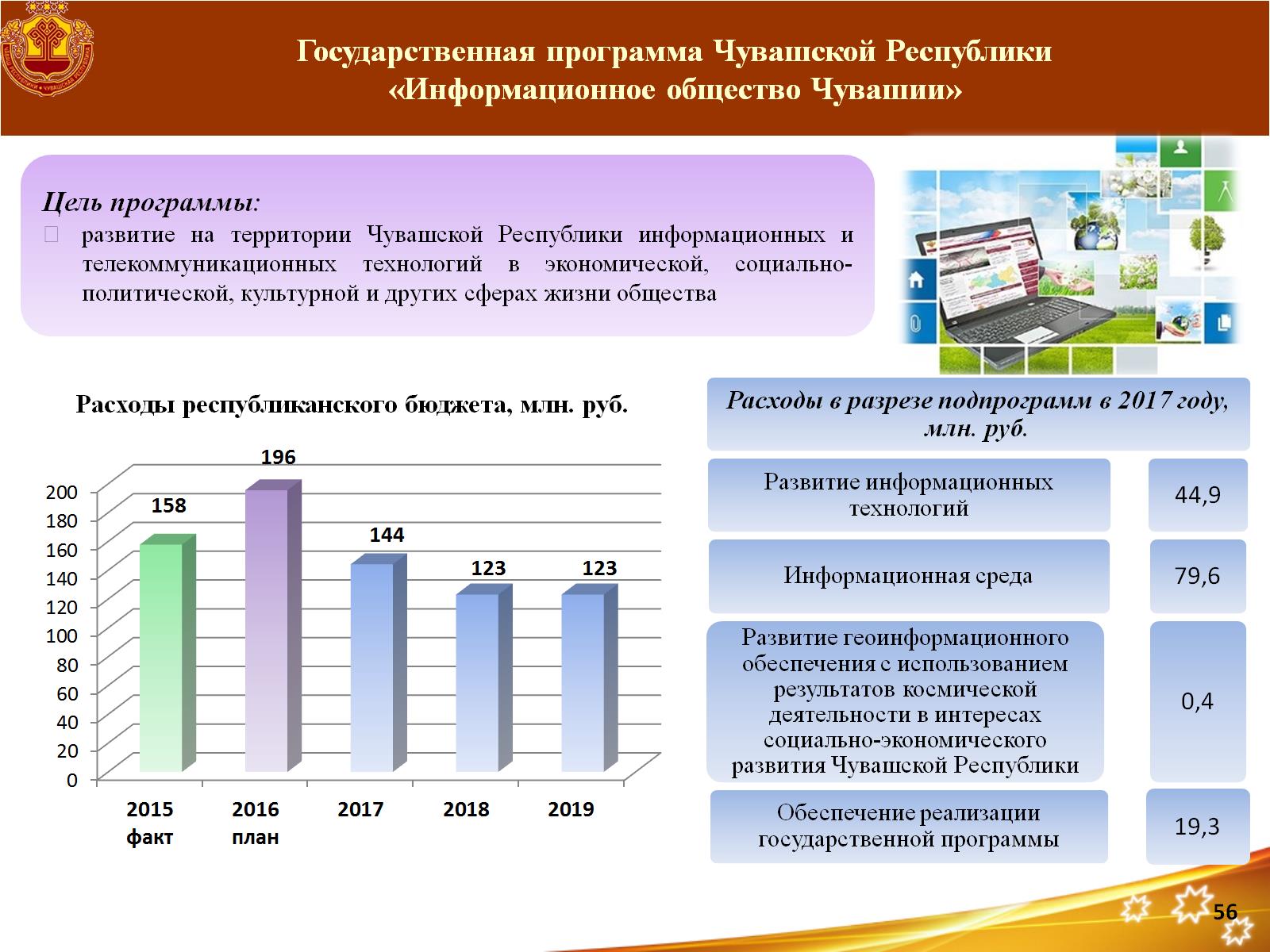 Государственная программа Чувашской Республики«Информационное общество Чувашии»
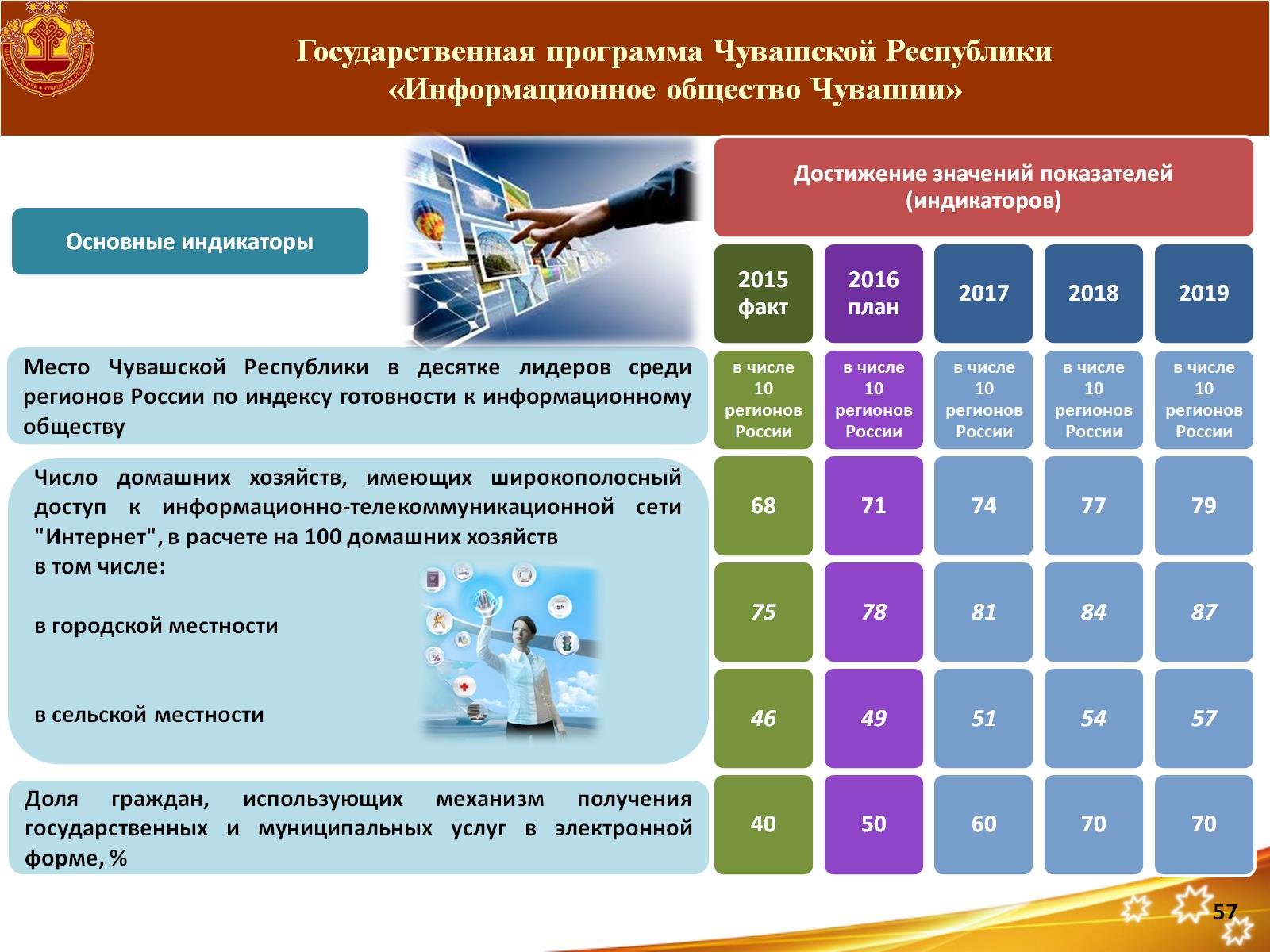 Государственная программа Чувашской Республики«Информационное общество Чувашии»
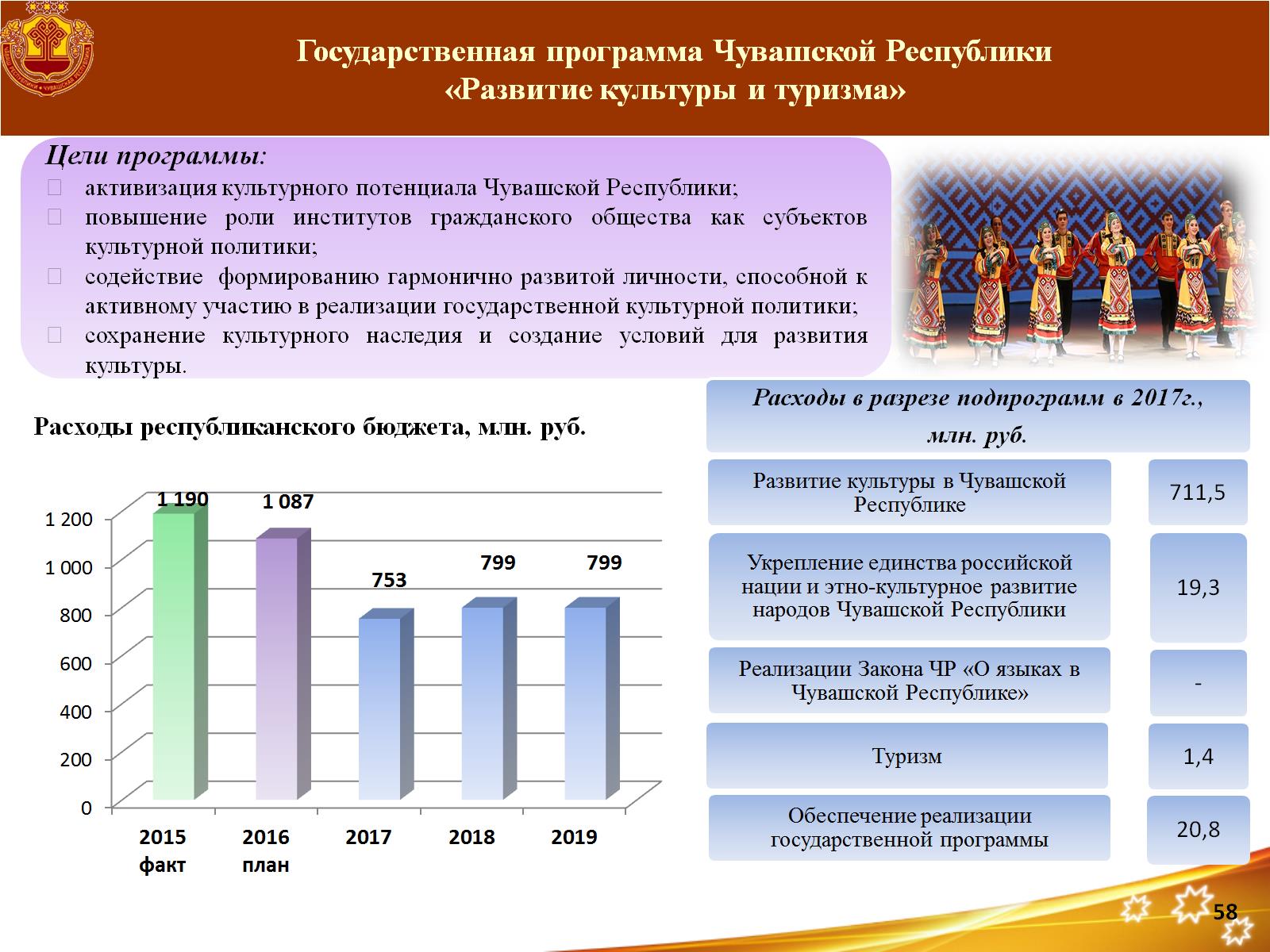 Государственная программа Чувашской Республики «Развитие культуры и туризма»
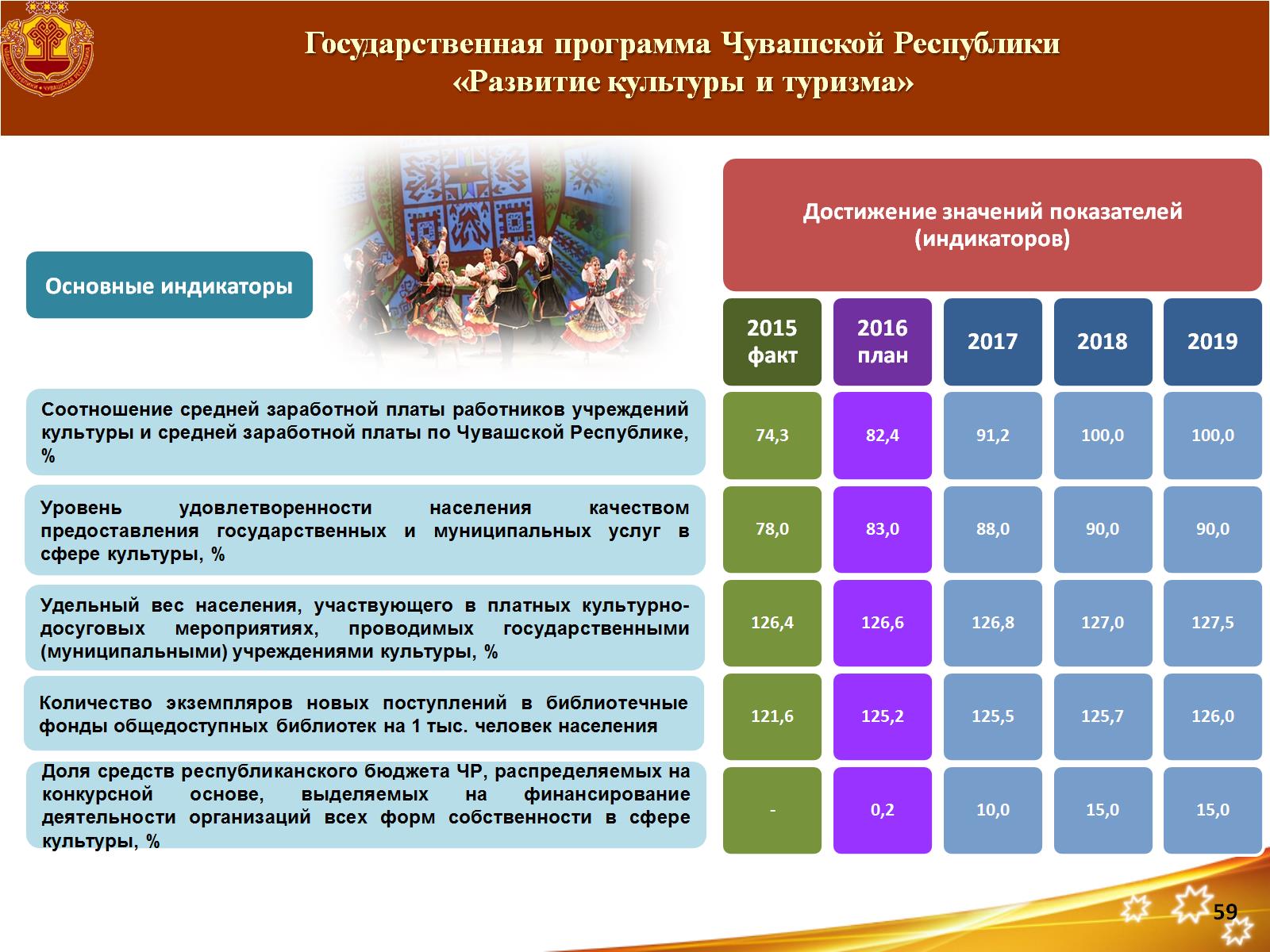 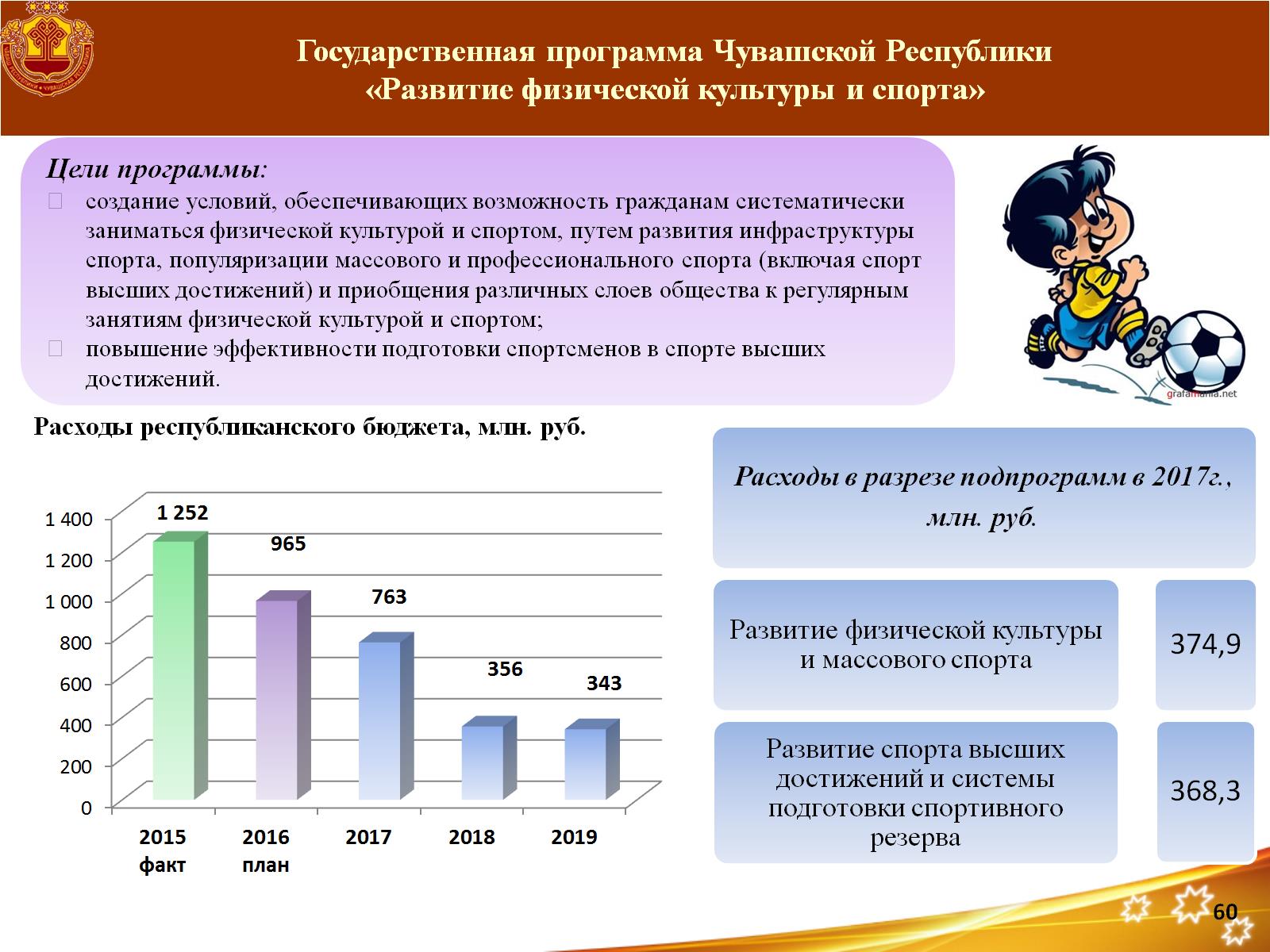 Государственная программа Чувашской Республики «Развитие физической культуры и спорта»
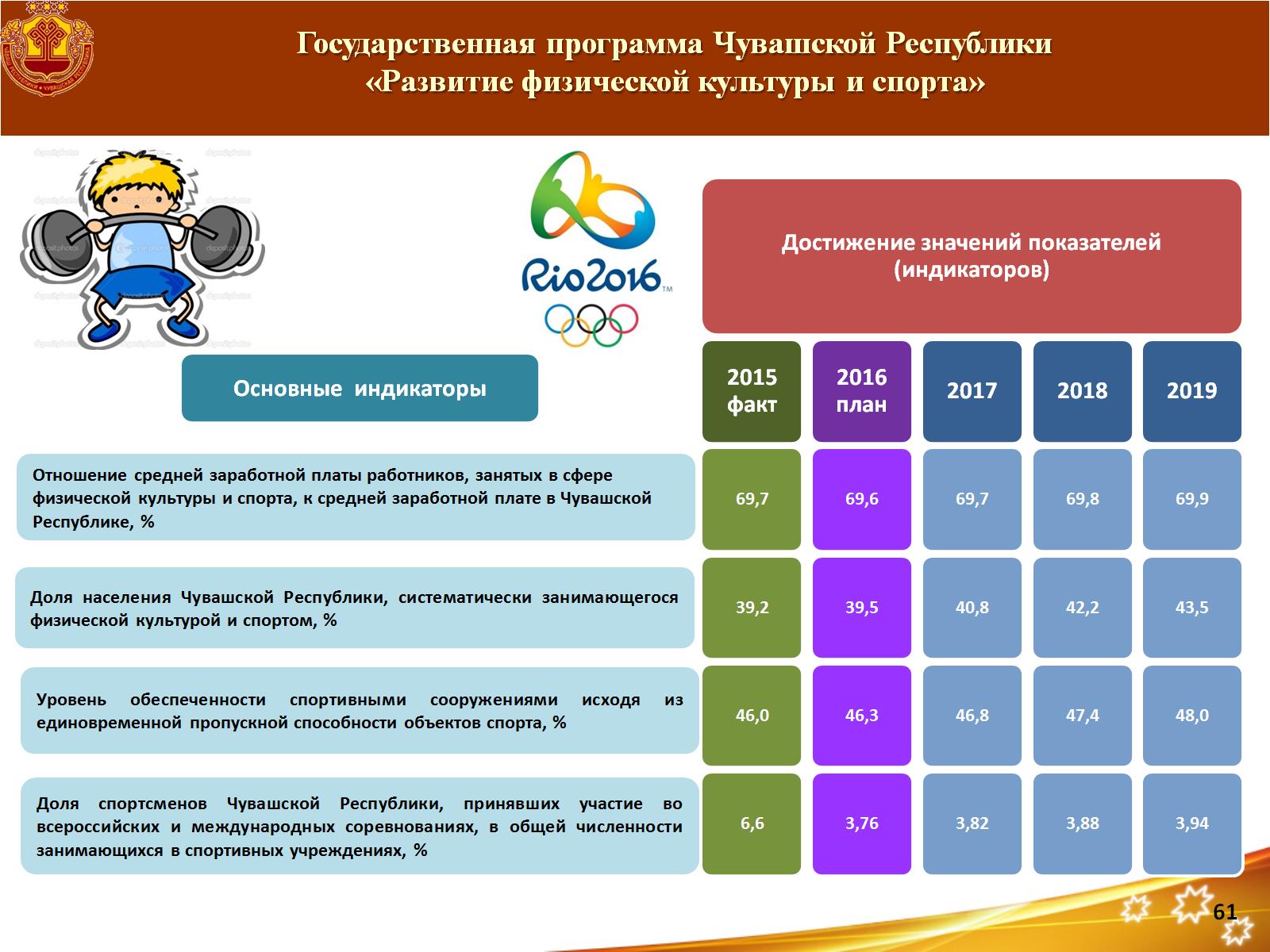 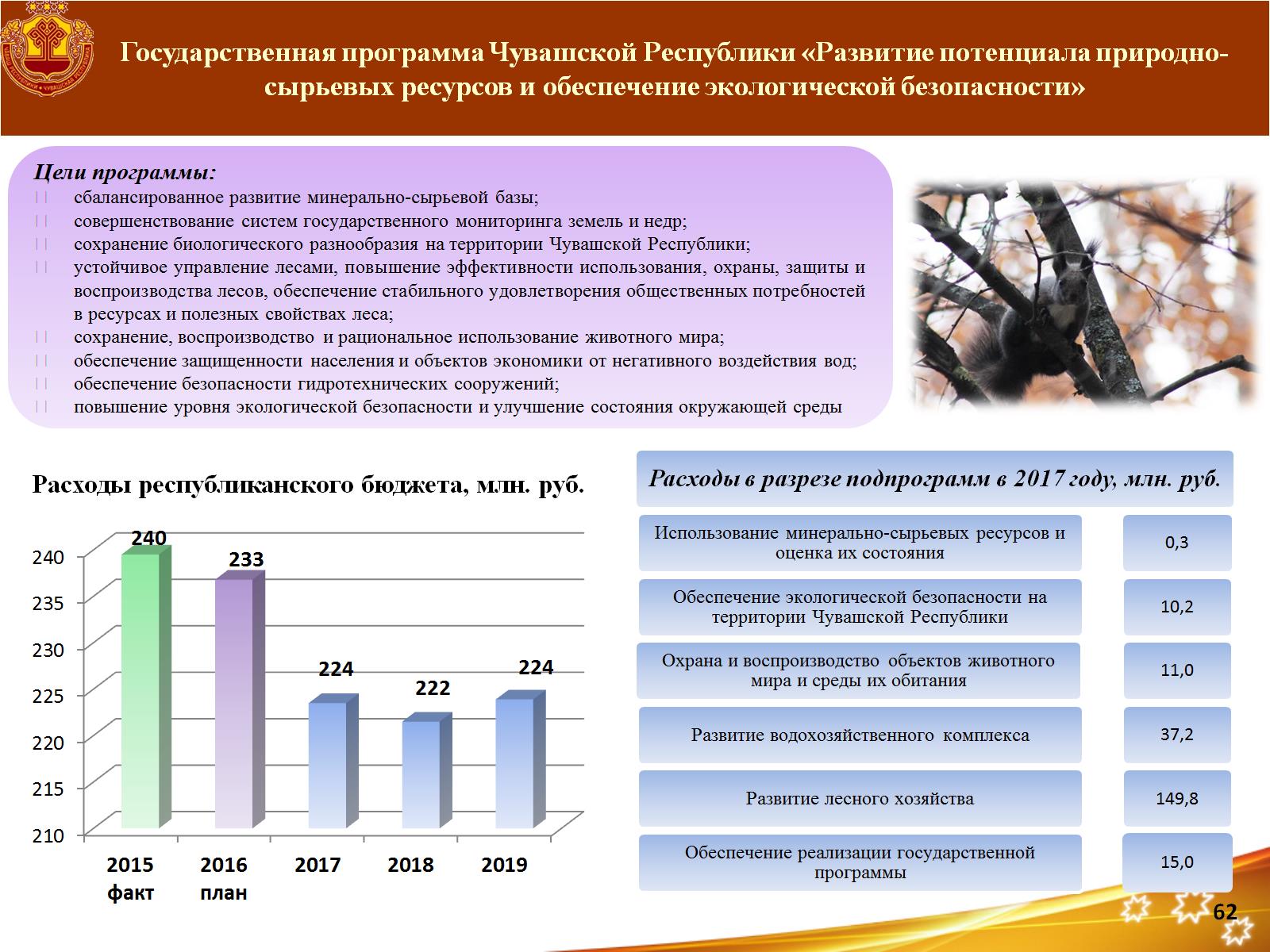 Государственная программа Чувашской Республики «Развитие потенциала природно-сырьевых ресурсов и обеспечение экологической безопасности»
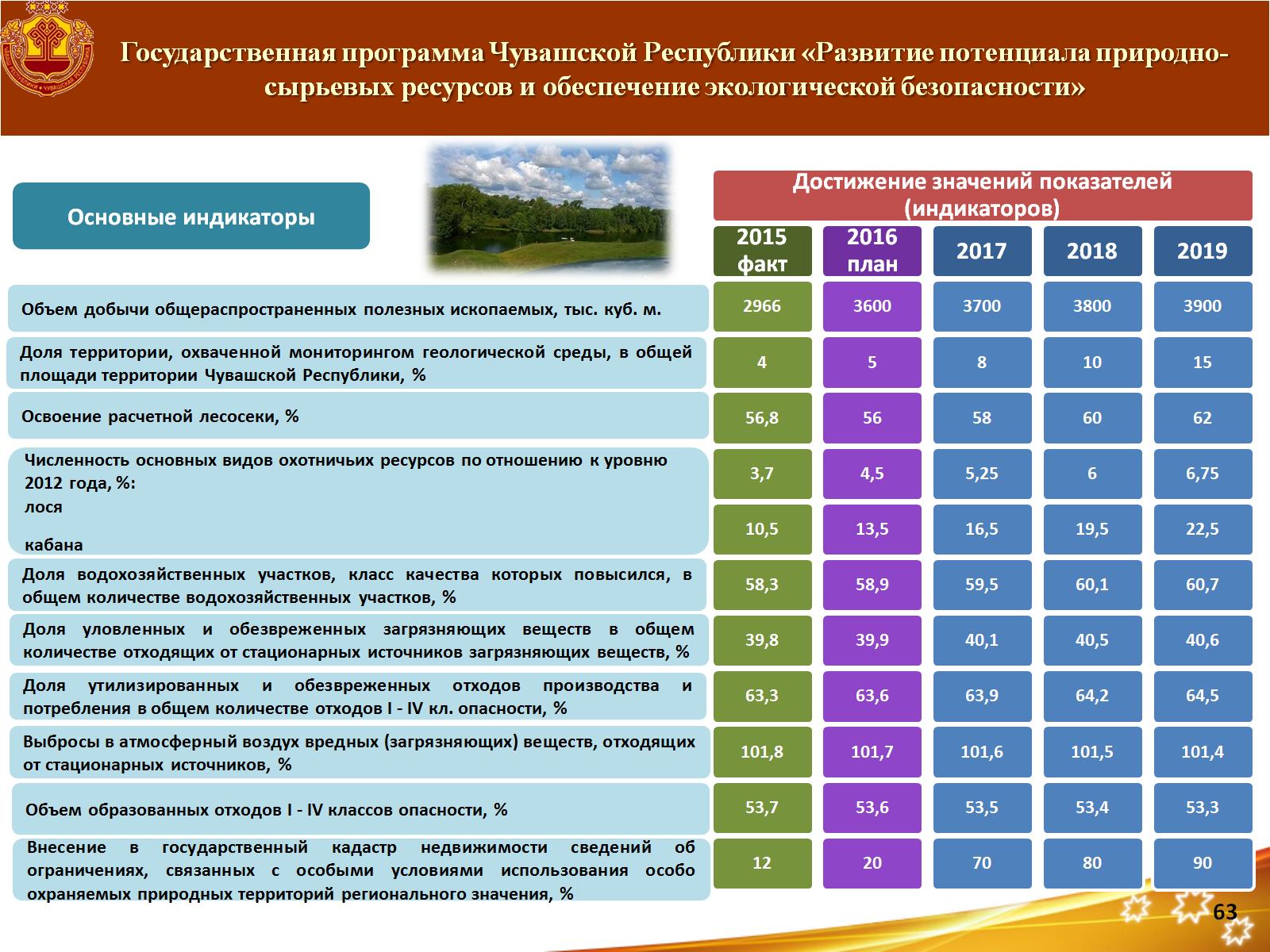 Государственная программа Чувашской Республики «Развитие потенциала природно-сырьевых ресурсов и обеспечение экологической безопасности»
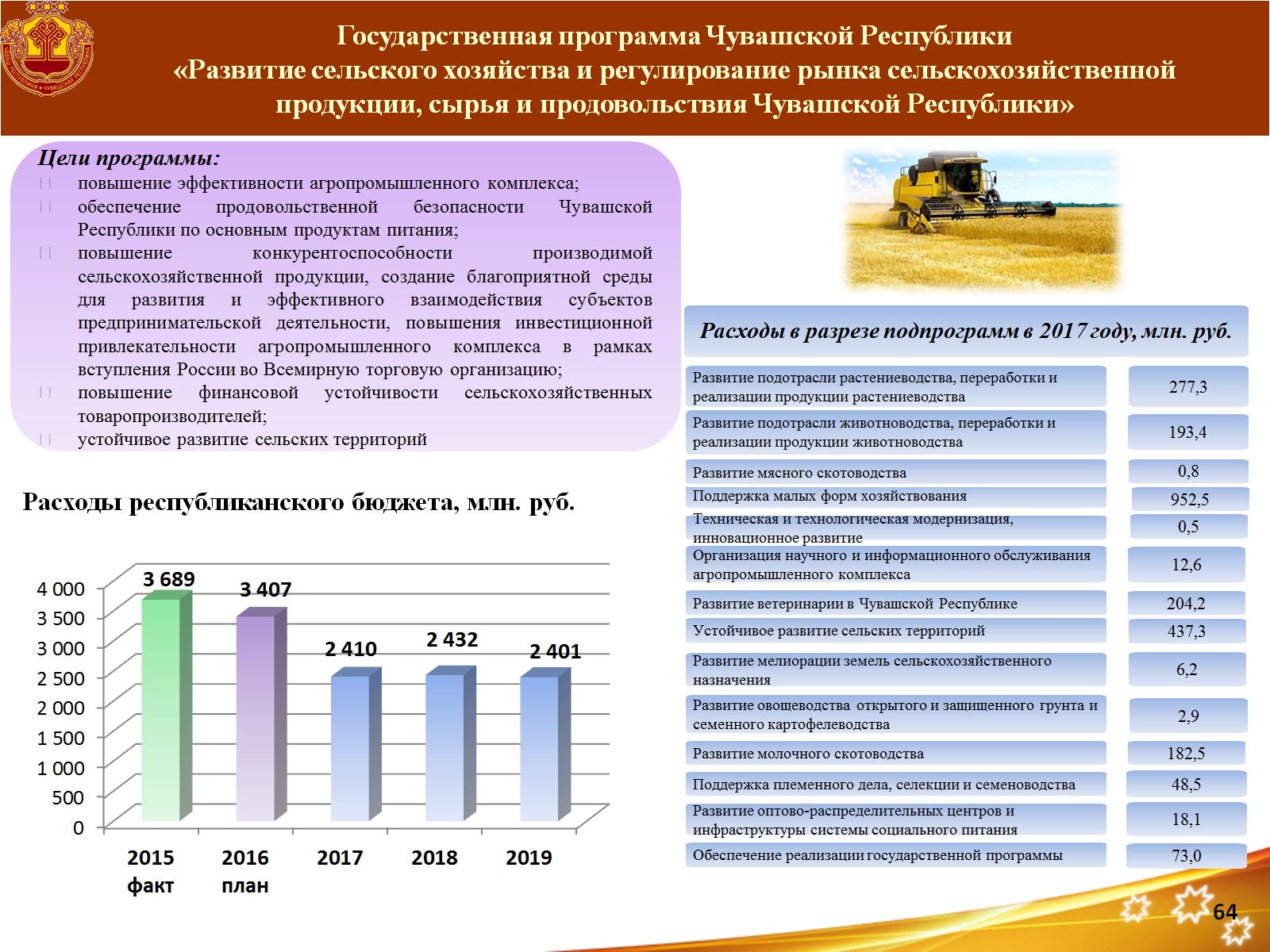 Государственная программа Чувашской Республики«Развитие сельского хозяйства и регулирование рынка сельскохозяйственной продукции, сырья и продовольствия Чувашской Республики»
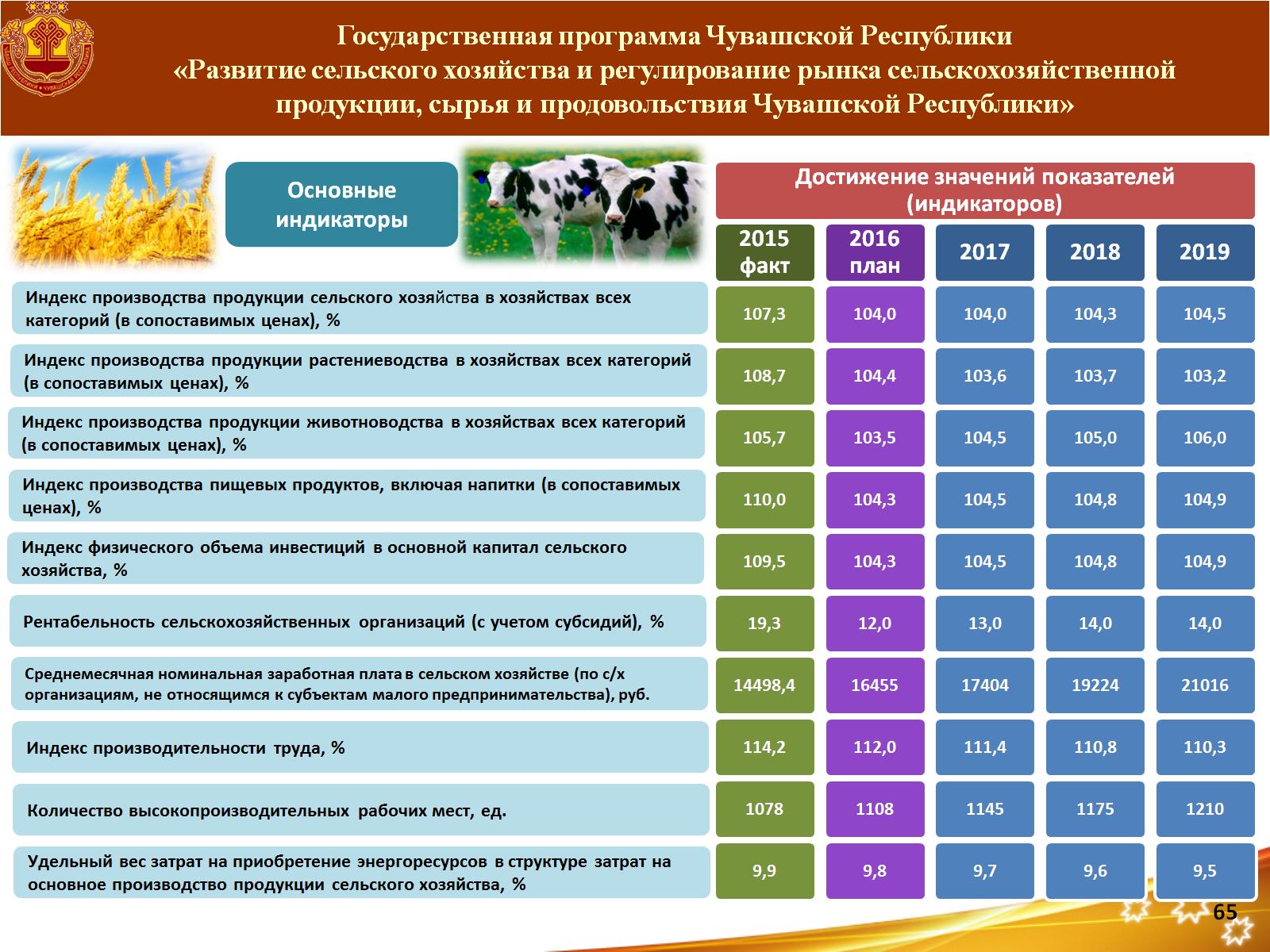 Государственная программа Чувашской Республики«Развитие сельского хозяйства и регулирование рынка сельскохозяйственной продукции, сырья и продовольствия Чувашской Республики»
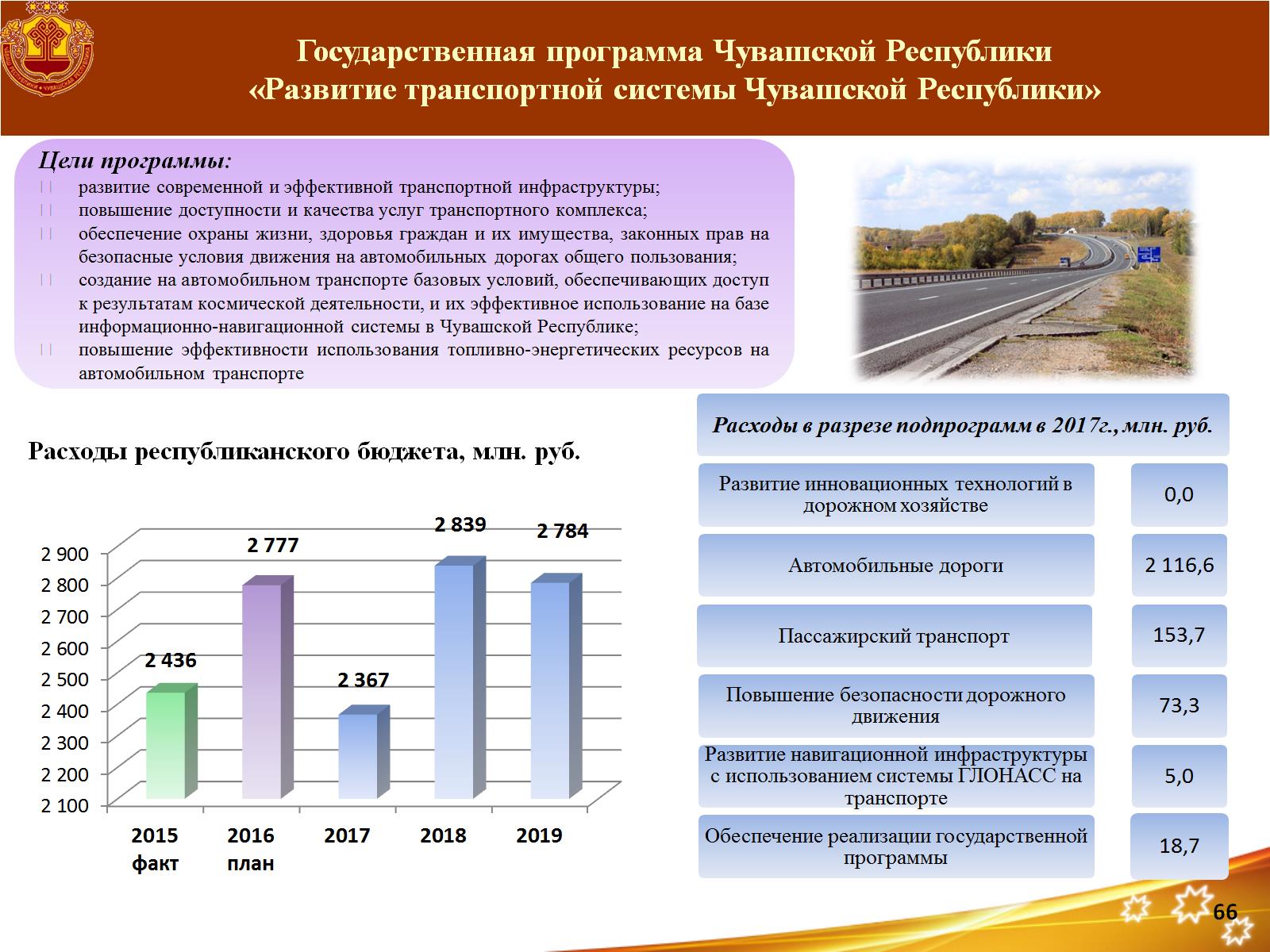 Государственная программа Чувашской Республики «Развитие транспортной системы Чувашской Республики»
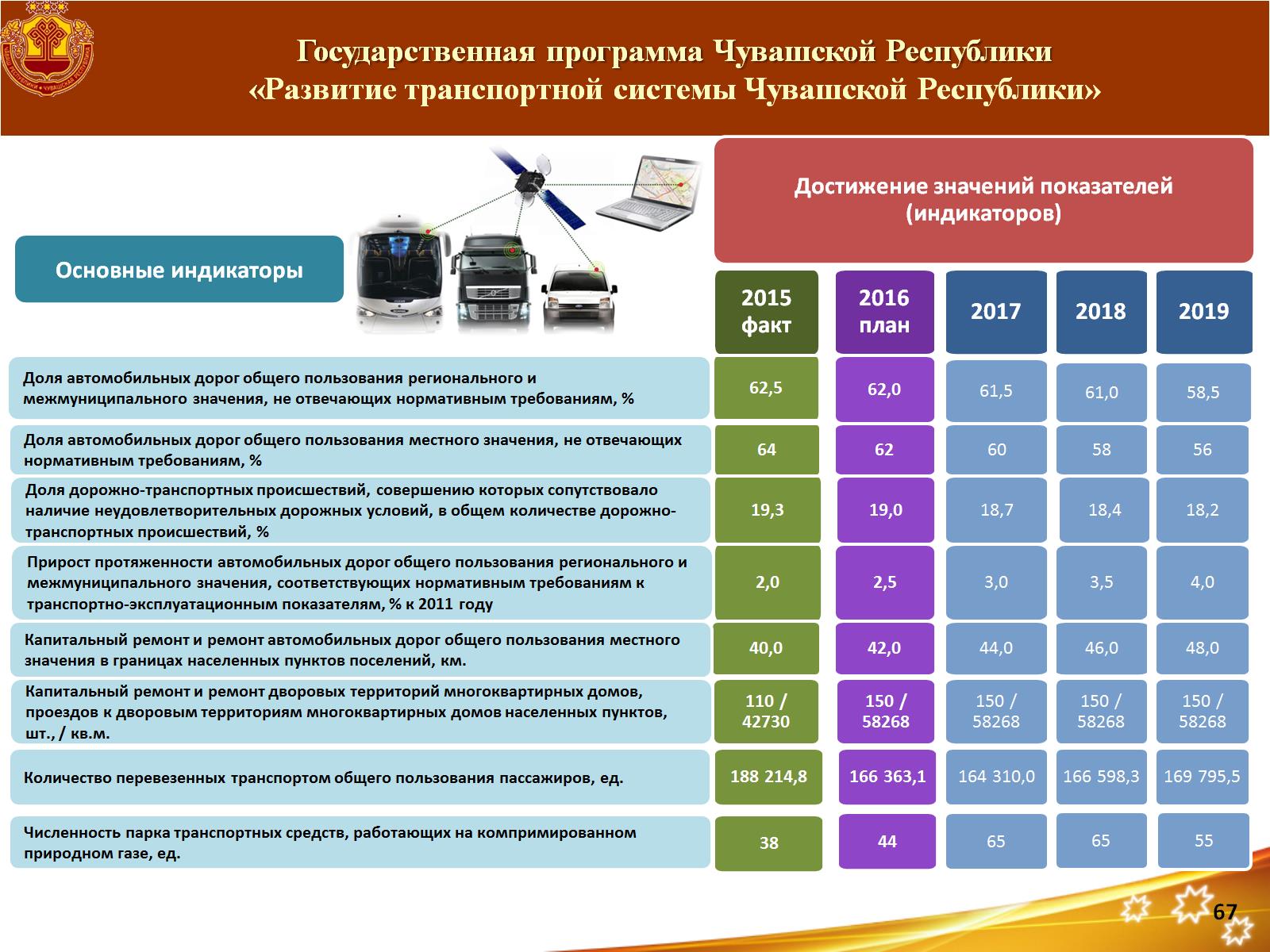 Государственная программа Чувашской Республики «Развитие транспортной системы Чувашской Республики»
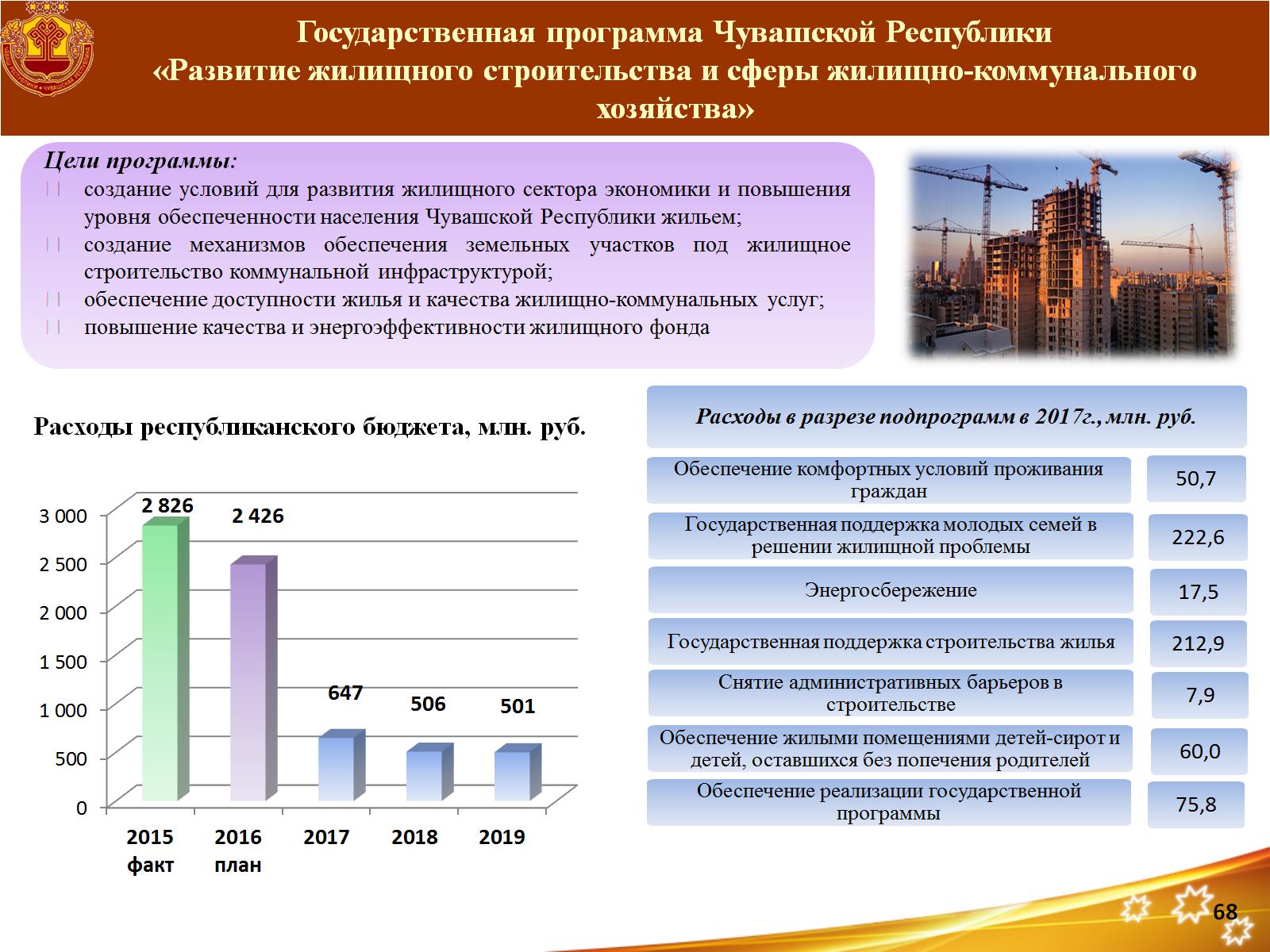 Государственная программа Чувашской Республики «Развитие жилищного строительства и сферы жилищно-коммунального хозяйства»
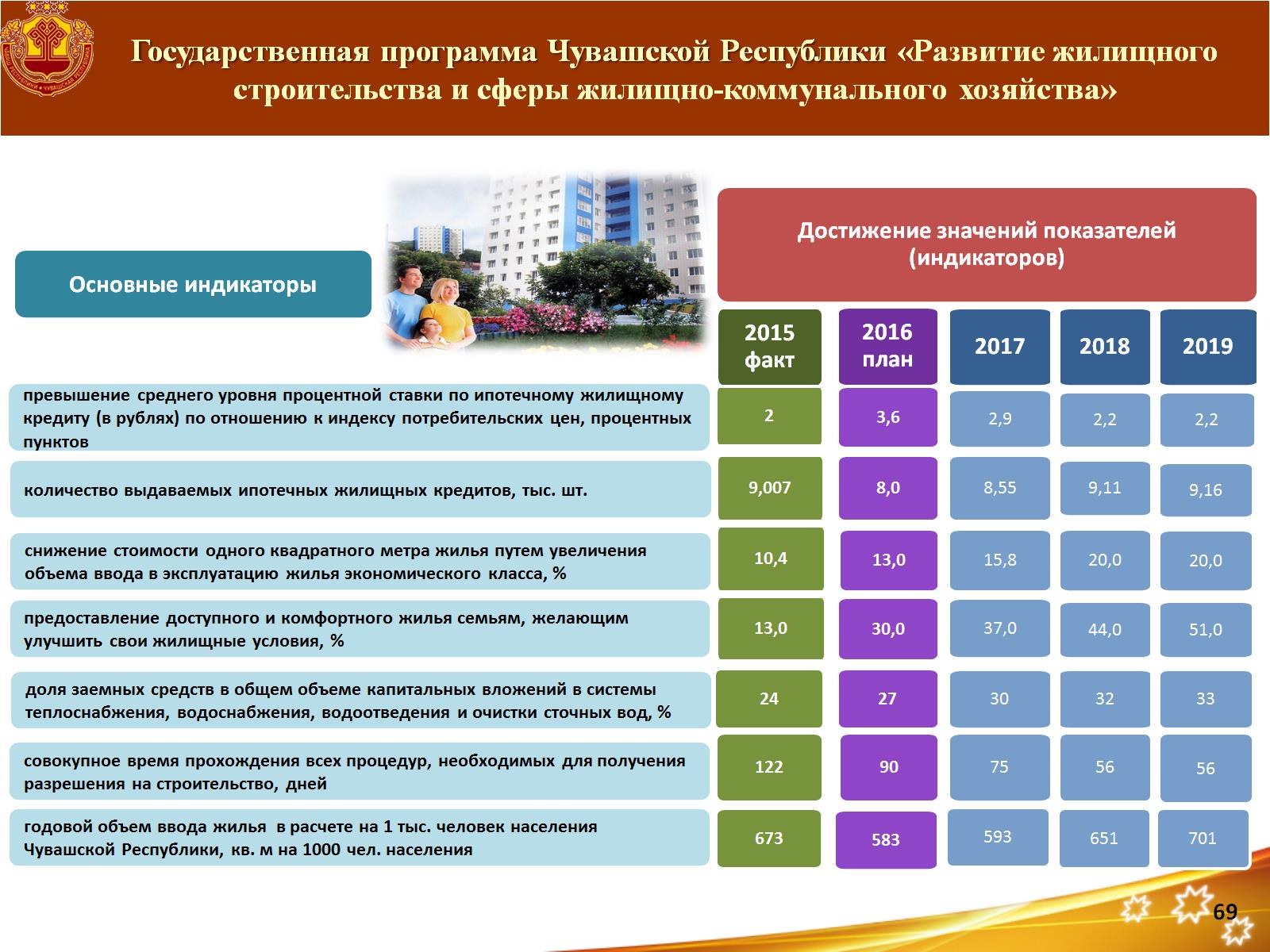 Государственная программа Чувашской Республики «Развитие жилищного строительства и сферы жилищно-коммунального хозяйства»
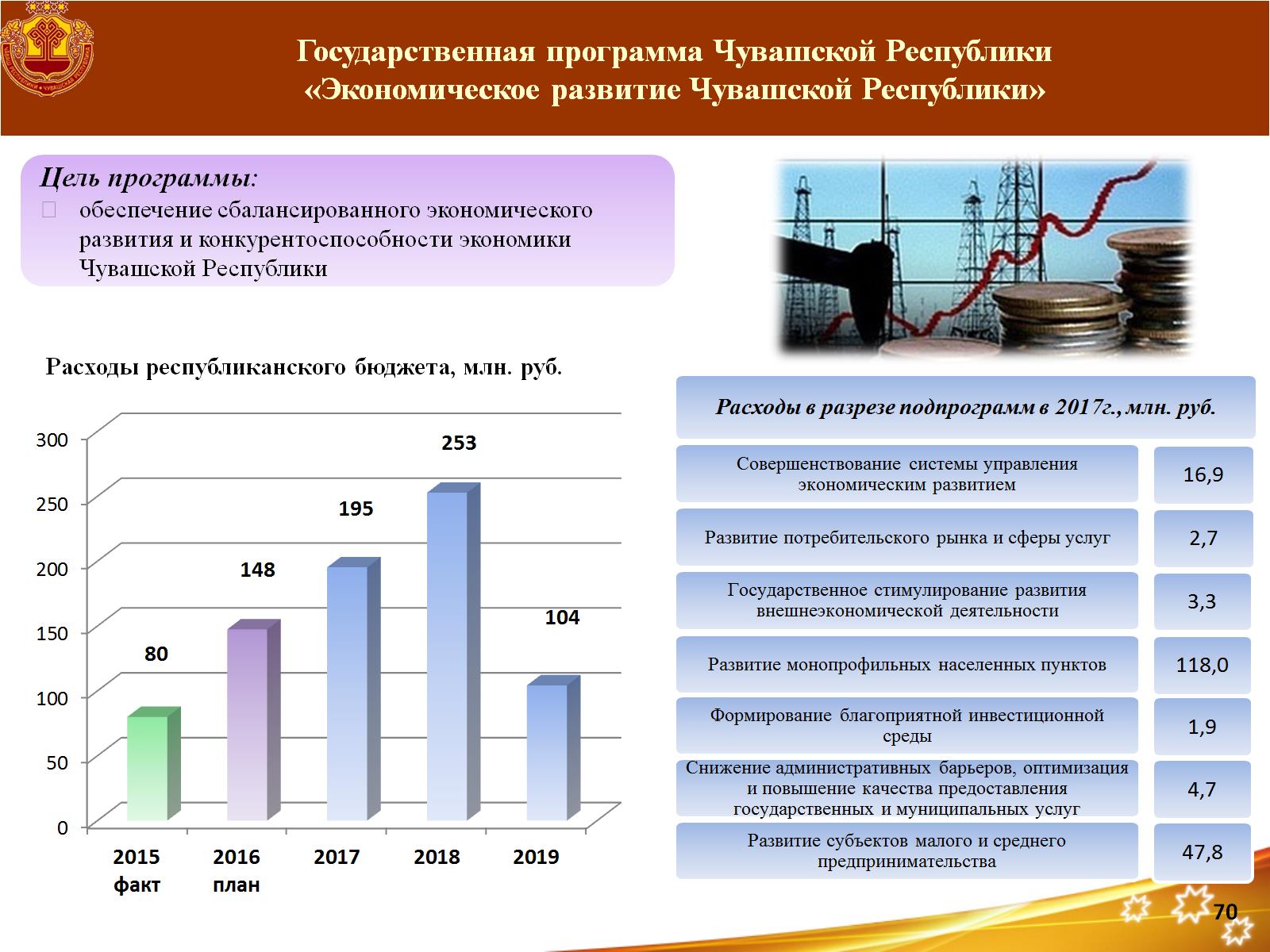 Государственная программа Чувашской Республики«Экономическое развитие Чувашской Республики»
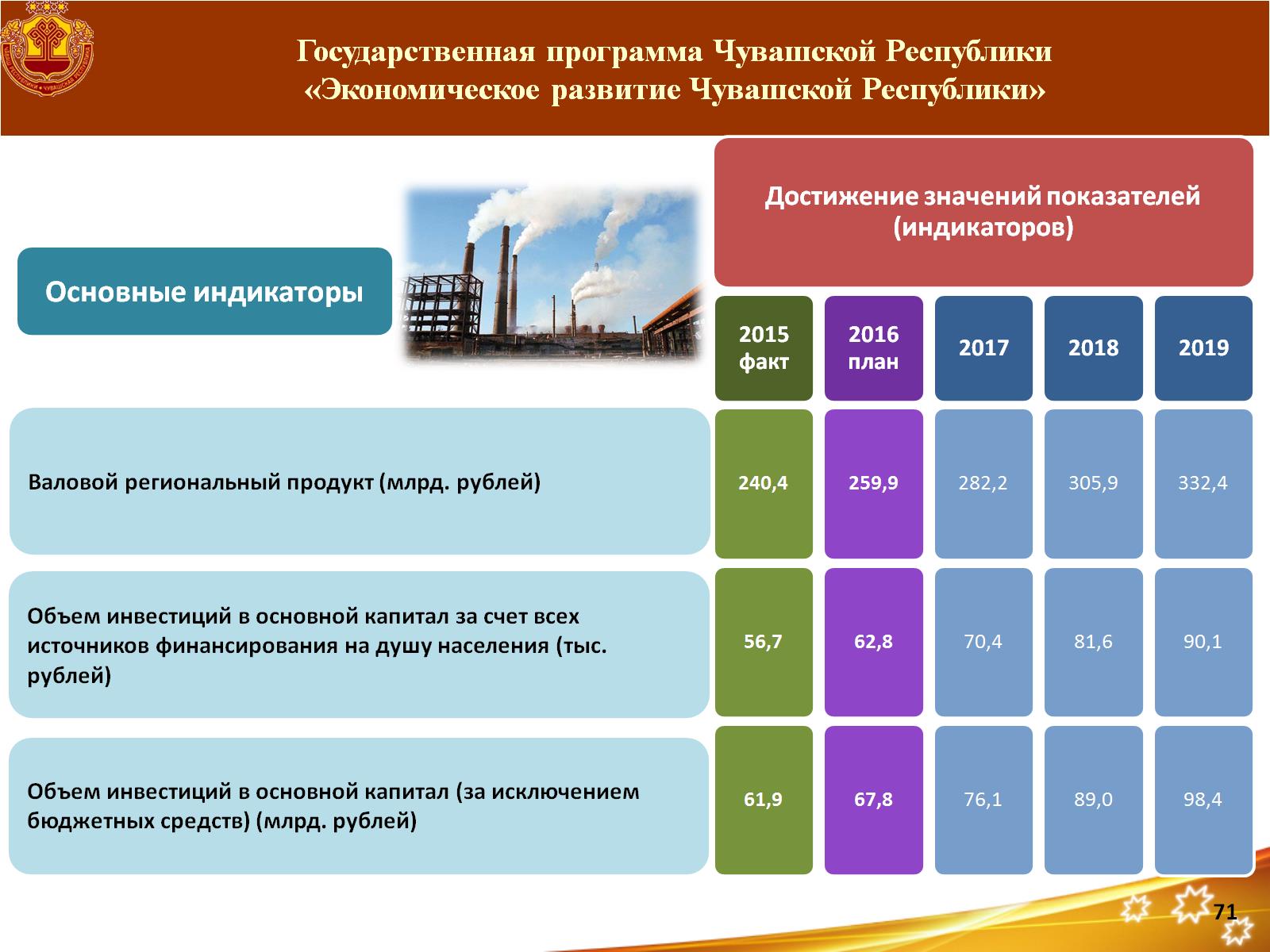 Государственная программа Чувашской Республики«Экономическое развитие Чувашской Республики»
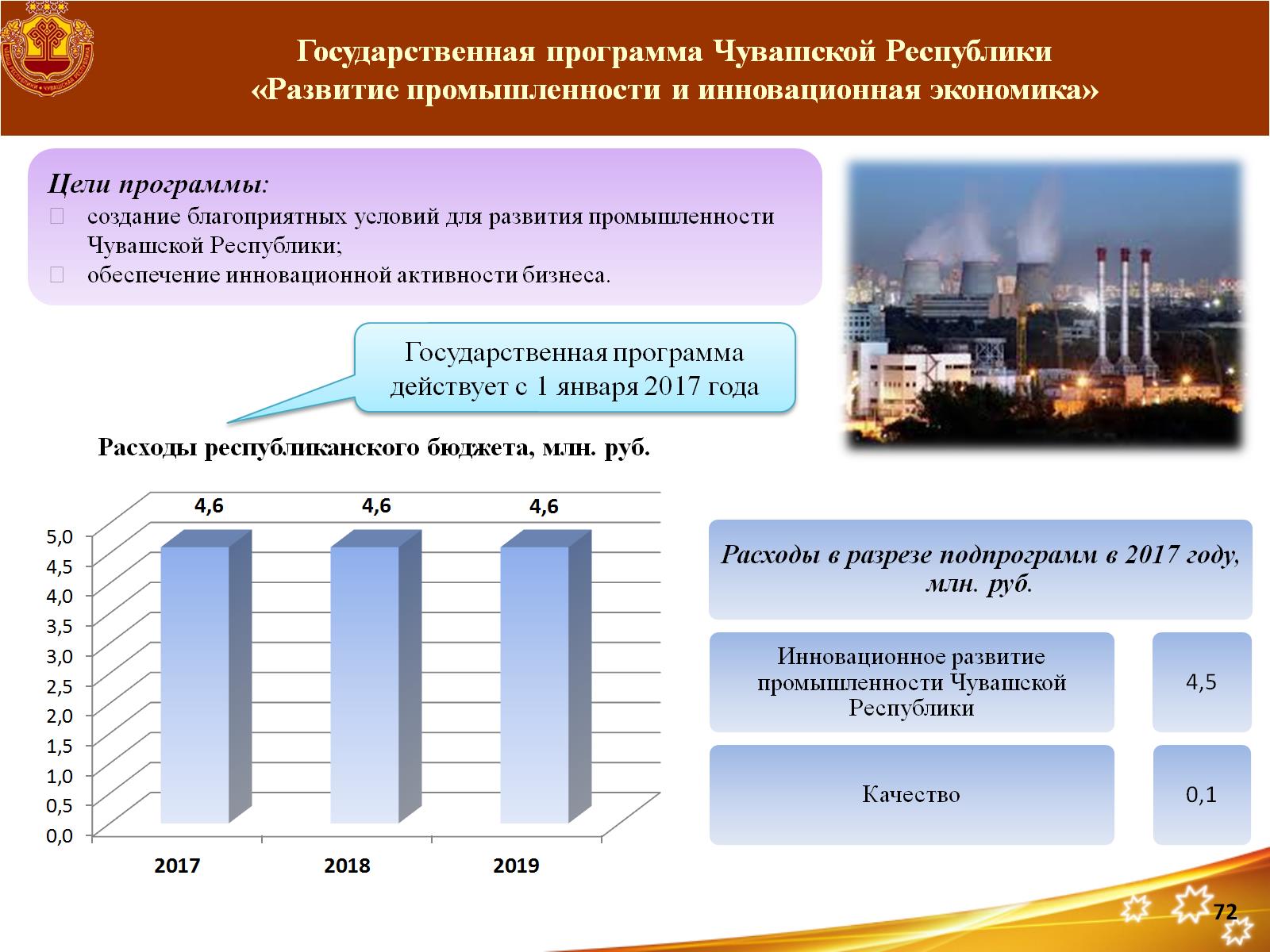 Государственная программа Чувашской Республики«Развитие промышленности и инновационная экономика»
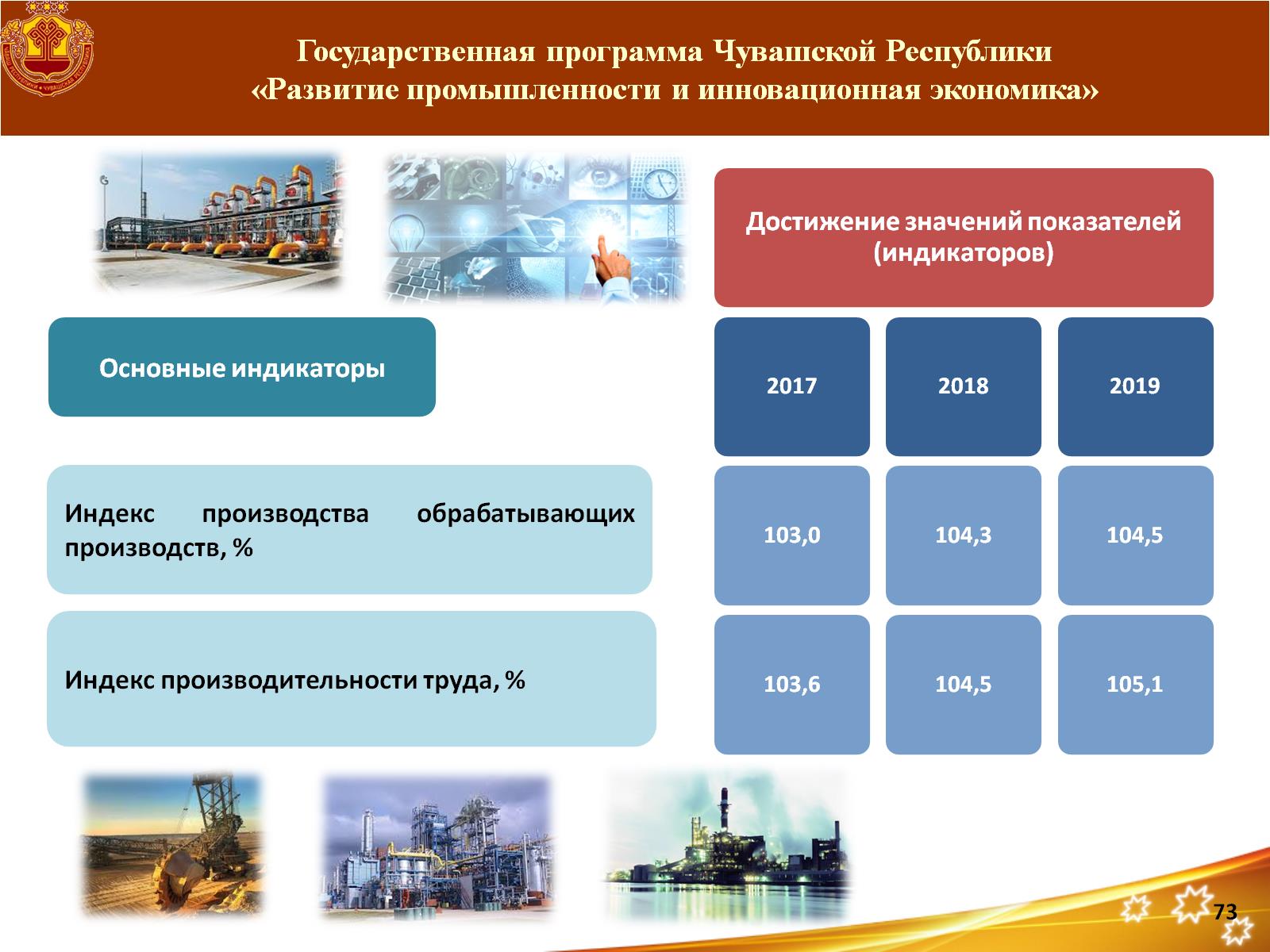 Государственная программа Чувашской Республики«Развитие промышленности и инновационная экономика»
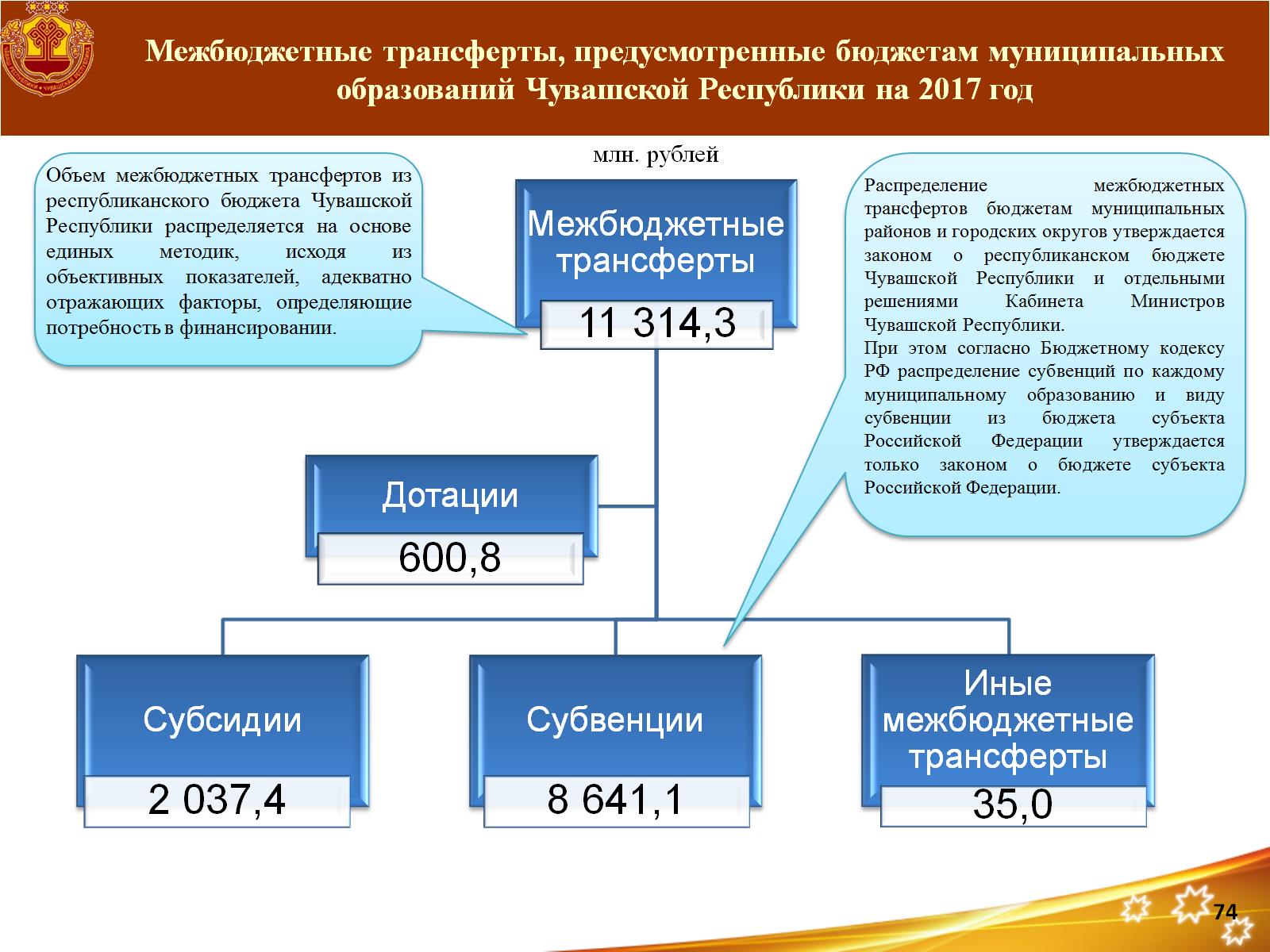 Межбюджетные трансферты, предусмотренные бюджетам муниципальных образований Чувашской Республики на 2017 год
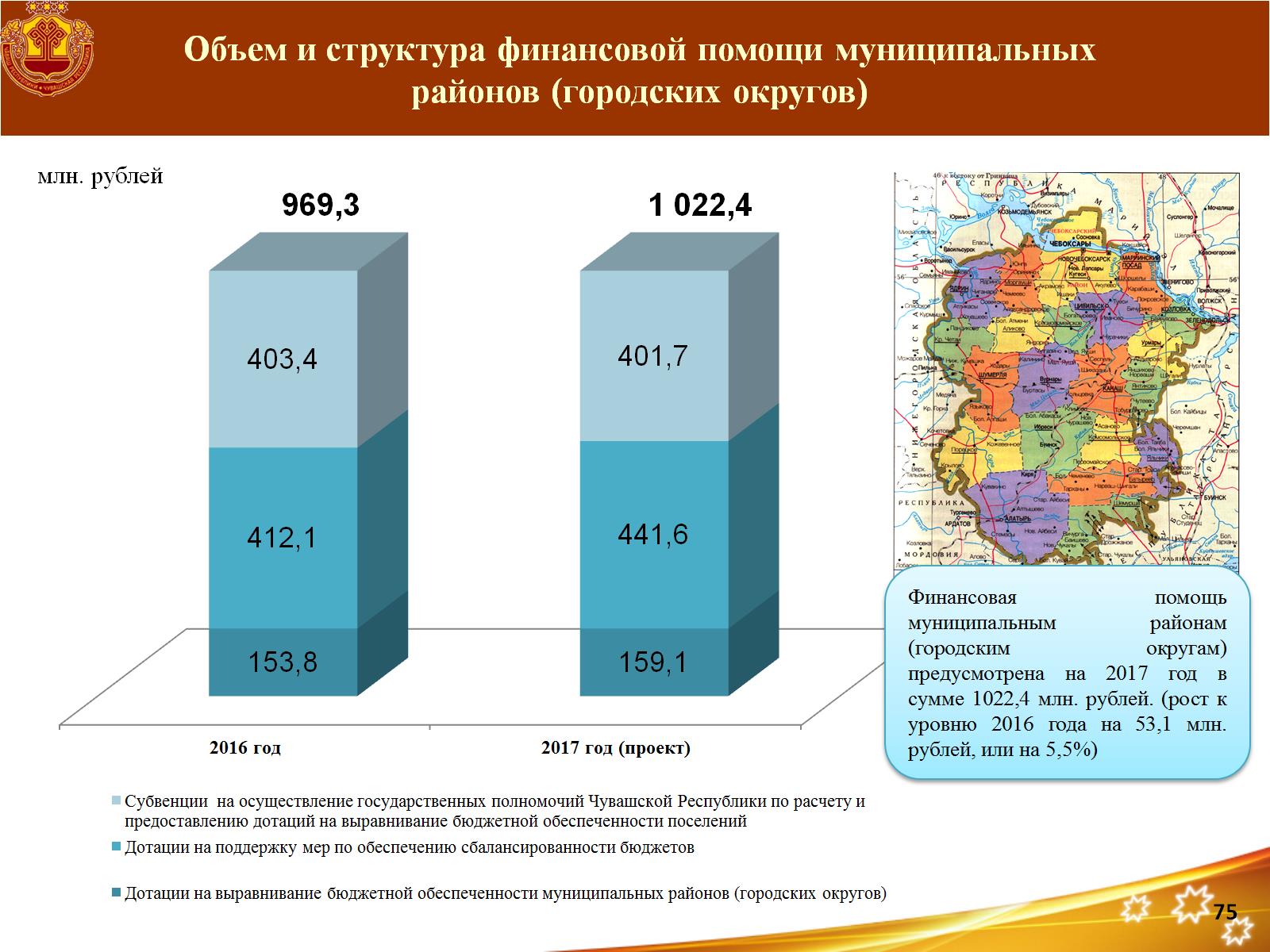 Объем и структура финансовой помощи муниципальных районов (городских округов)
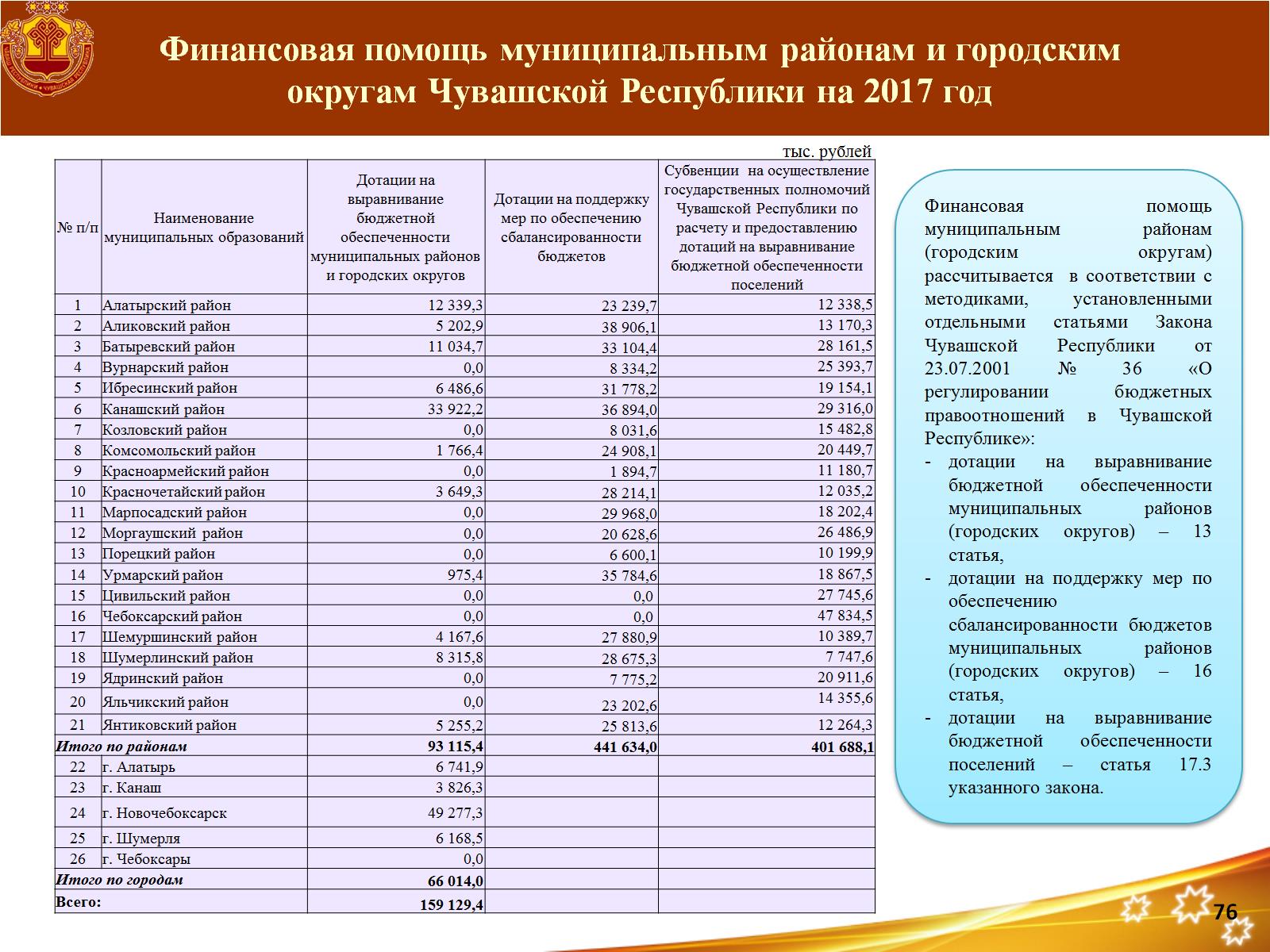 Финансовая помощь муниципальным районам и городским округам Чувашской Республики на 2017 год
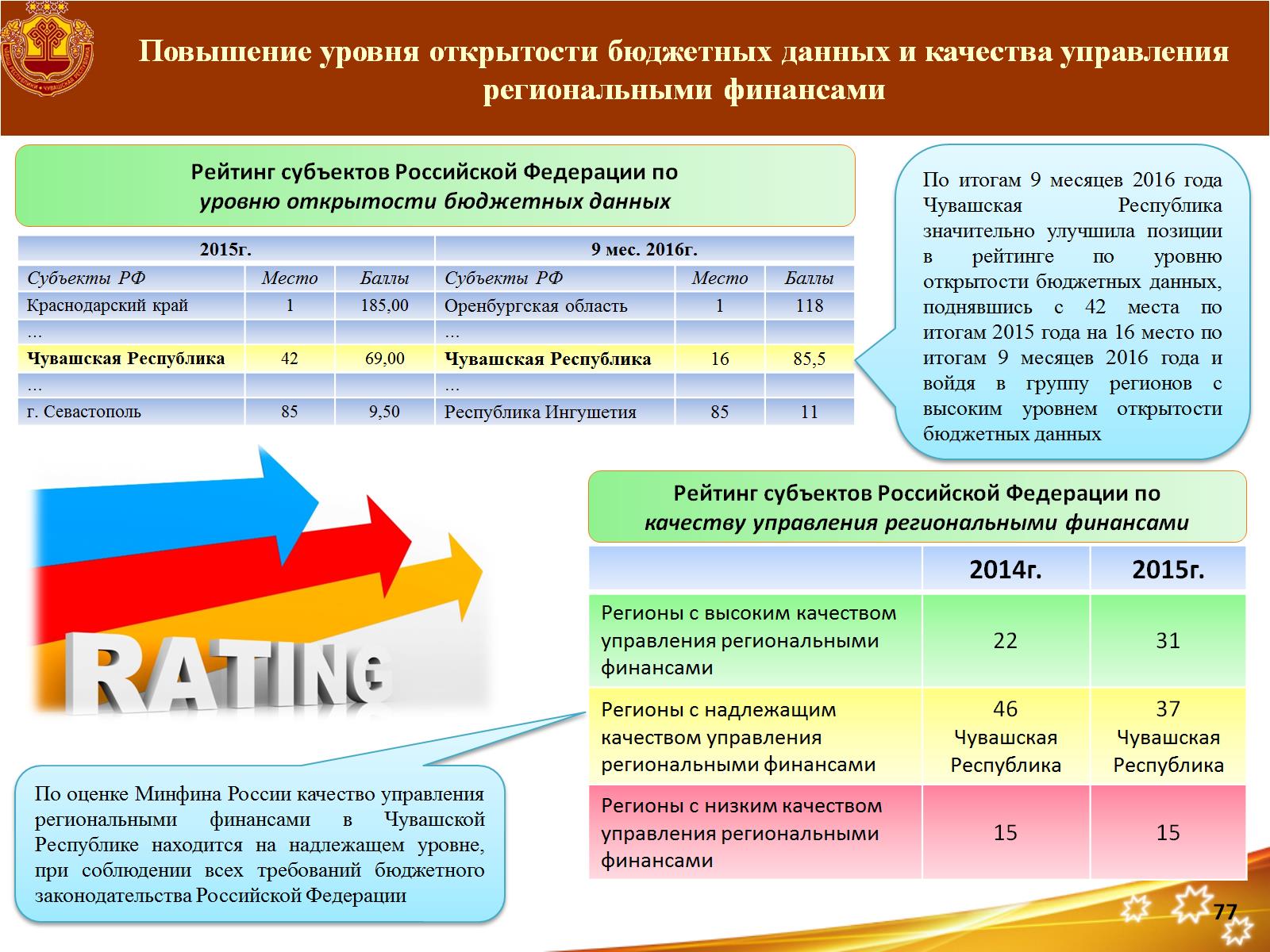 Повышение уровня открытости бюджетных данных и качества управления региональными финансами
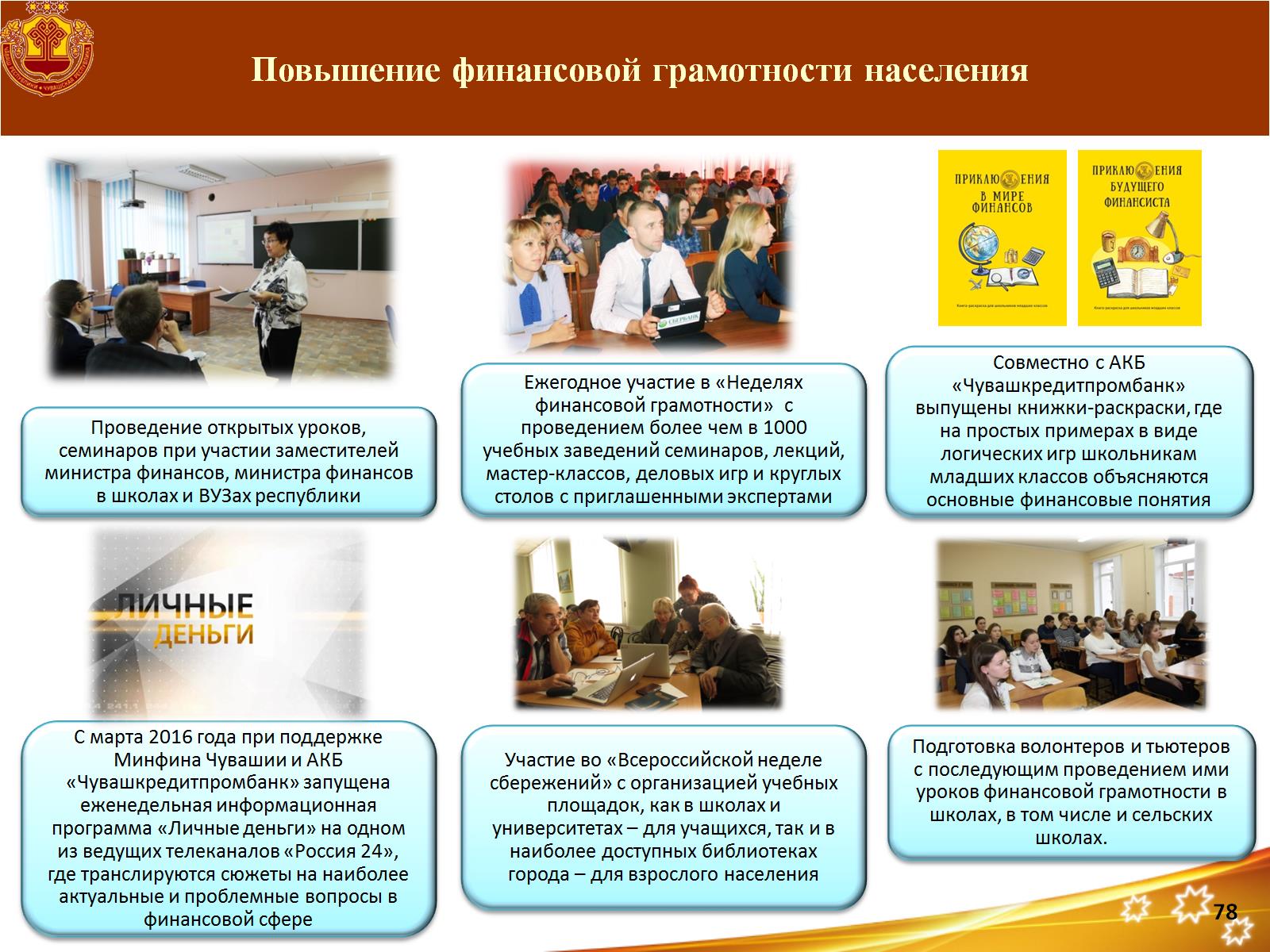 Повышение финансовой грамотности населения
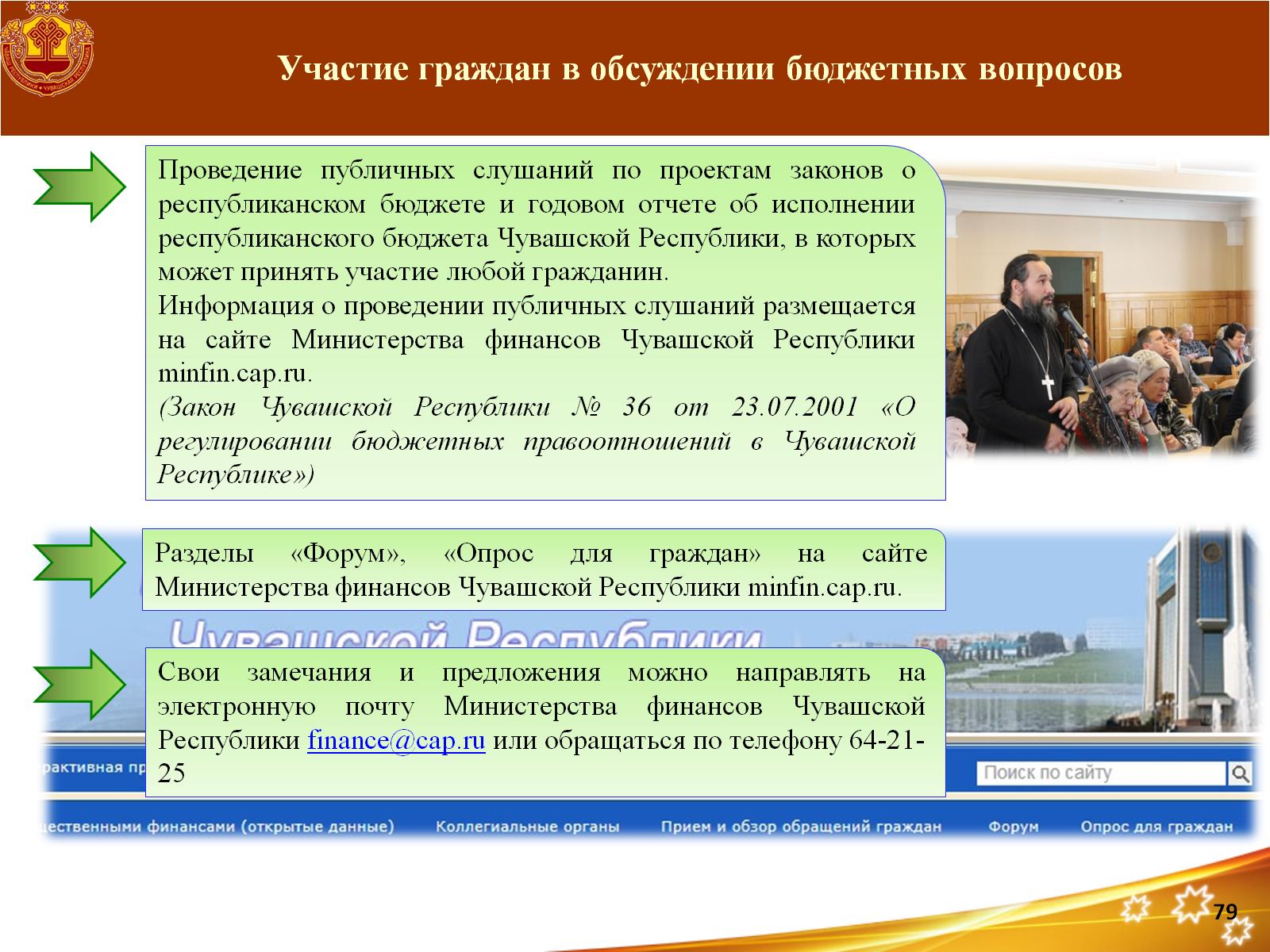 Участие граждан в обсуждении бюджетных вопросов
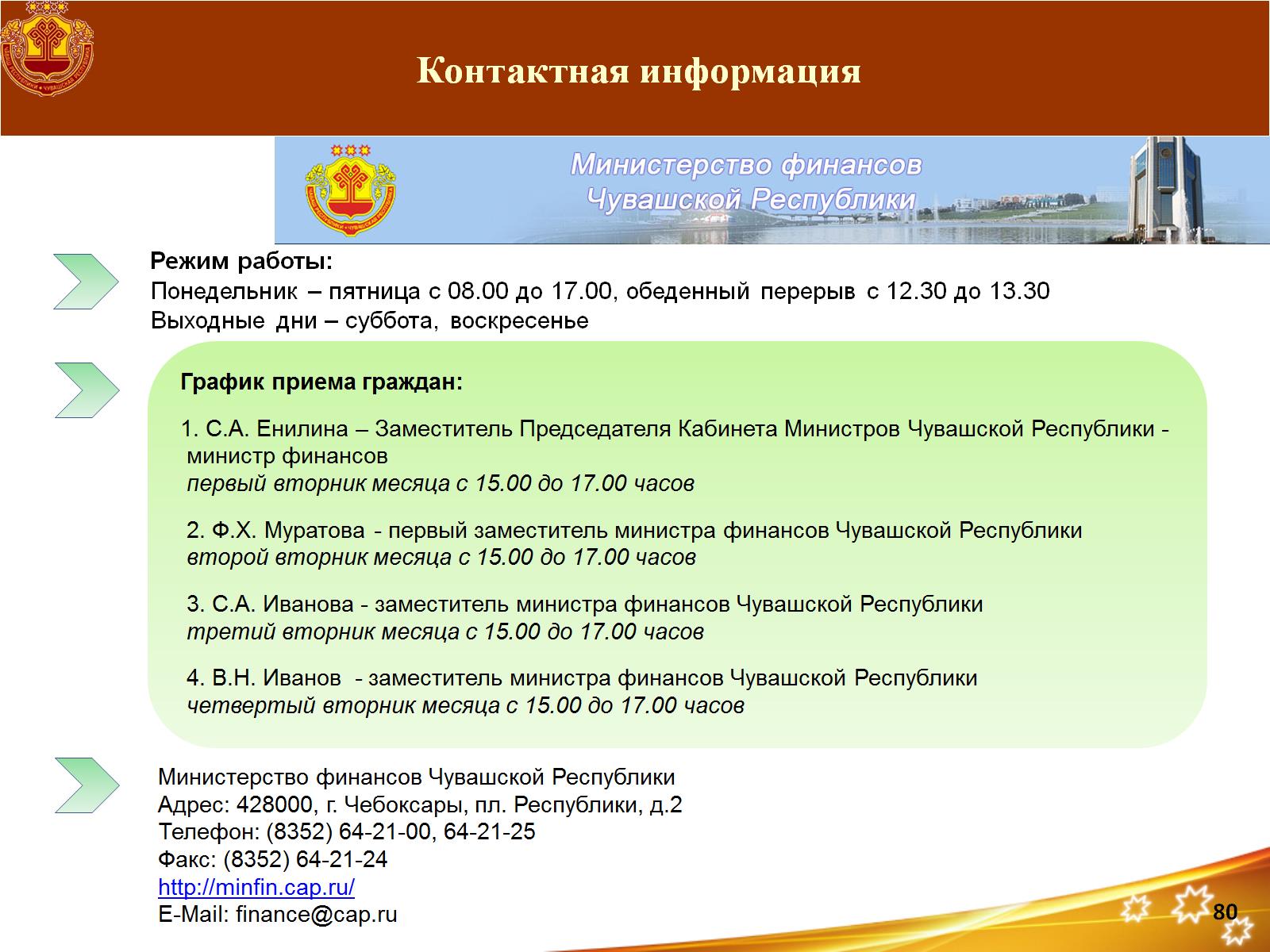 Контактная информация